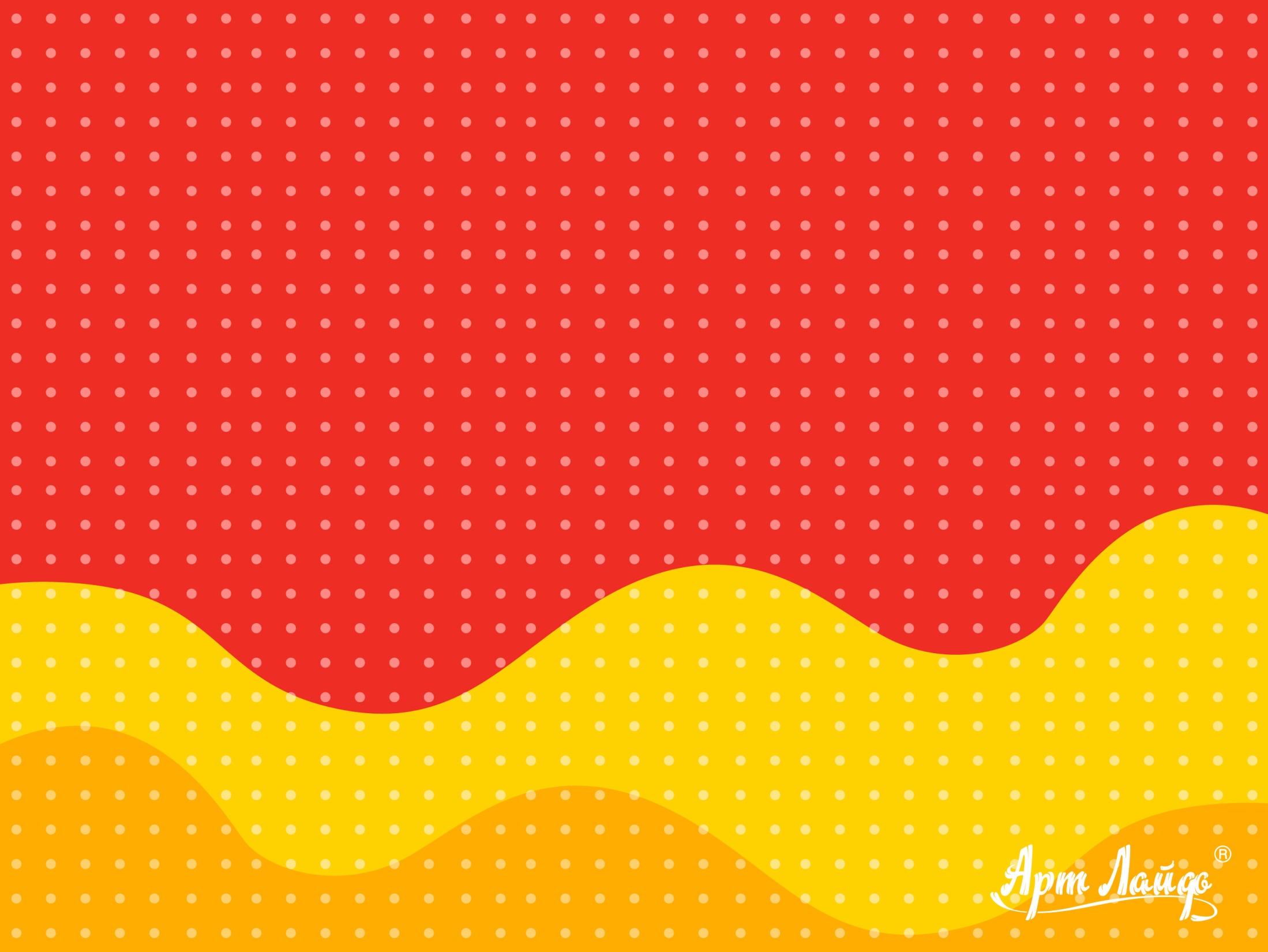 Путь к сердцу Клиента лежит через заботу о его ребенке!
СЕВЕРОДВИНСК
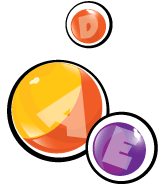 artlife.sever@gmail.com
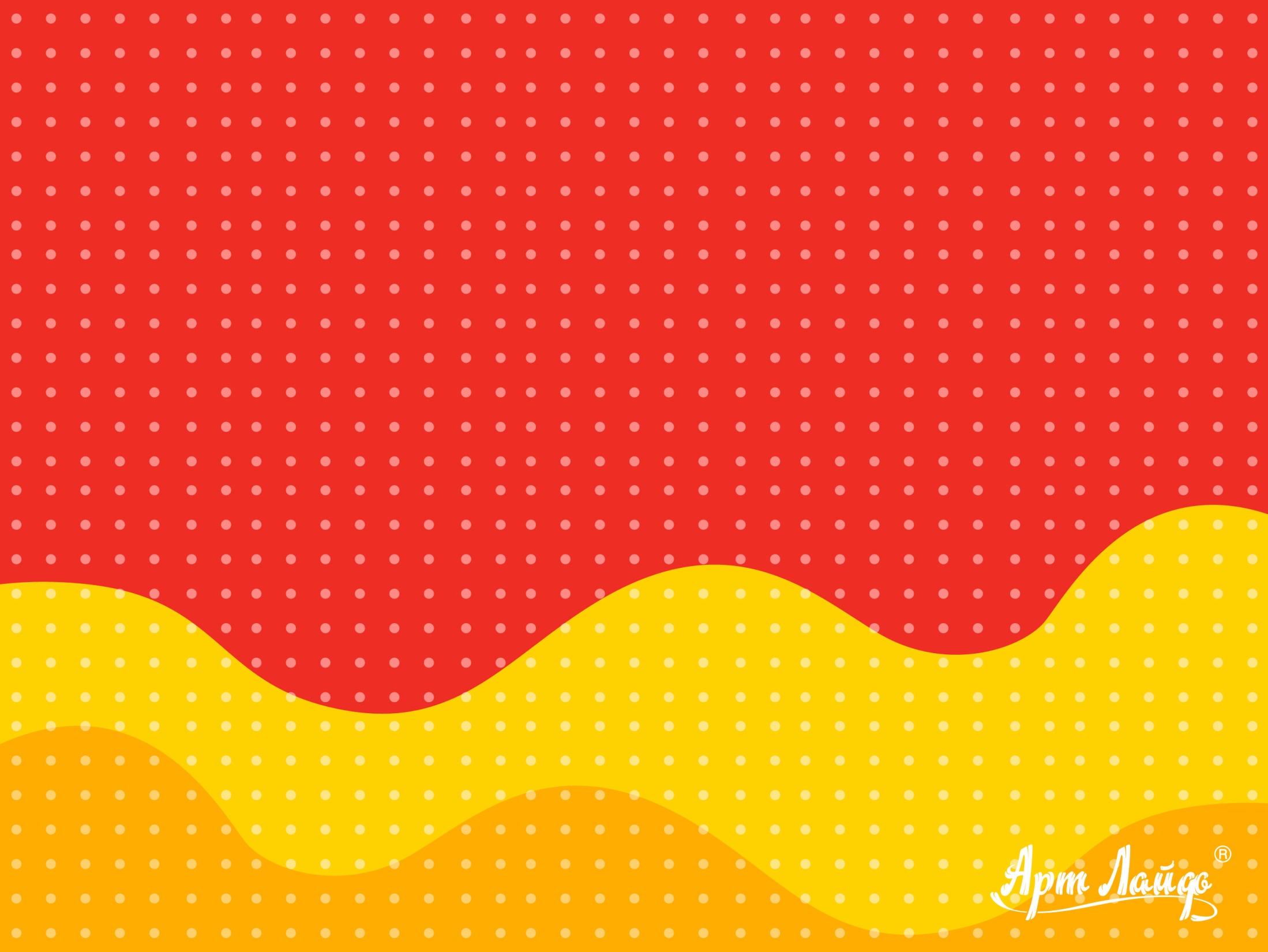 Где найти детей?
→ дети клиентов и партнёров
→ дети знакомых  
→ дети в школьных и дошкольных   
    учреждениях
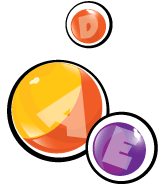 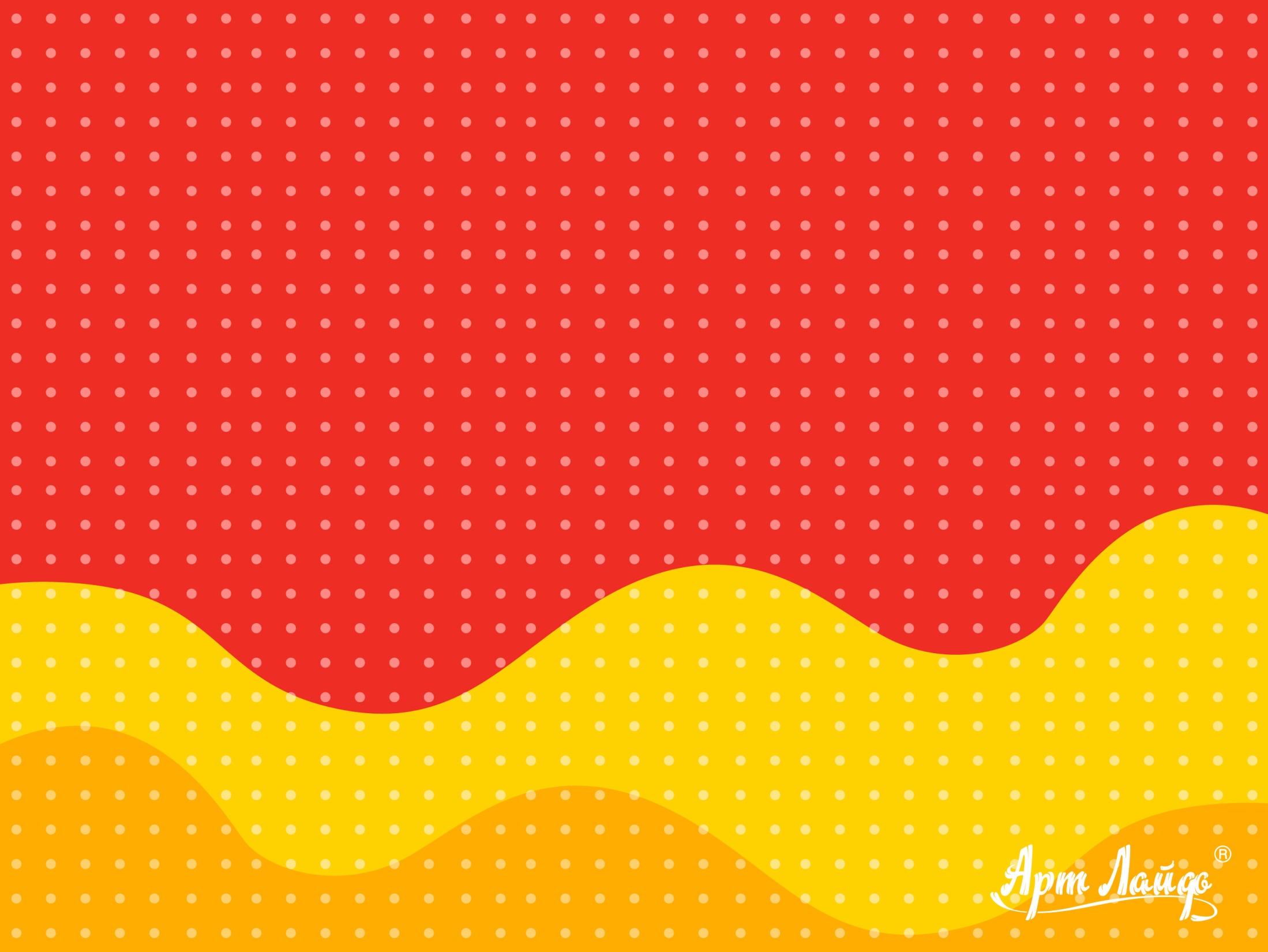 ДЕТСКИЙ ПРАЗДНИК 
«Фаня ищет друзей» 
зачем?  как?
 
ОПЫТ
 ПРОВЕДЕНИЯ
г. Северодвинск
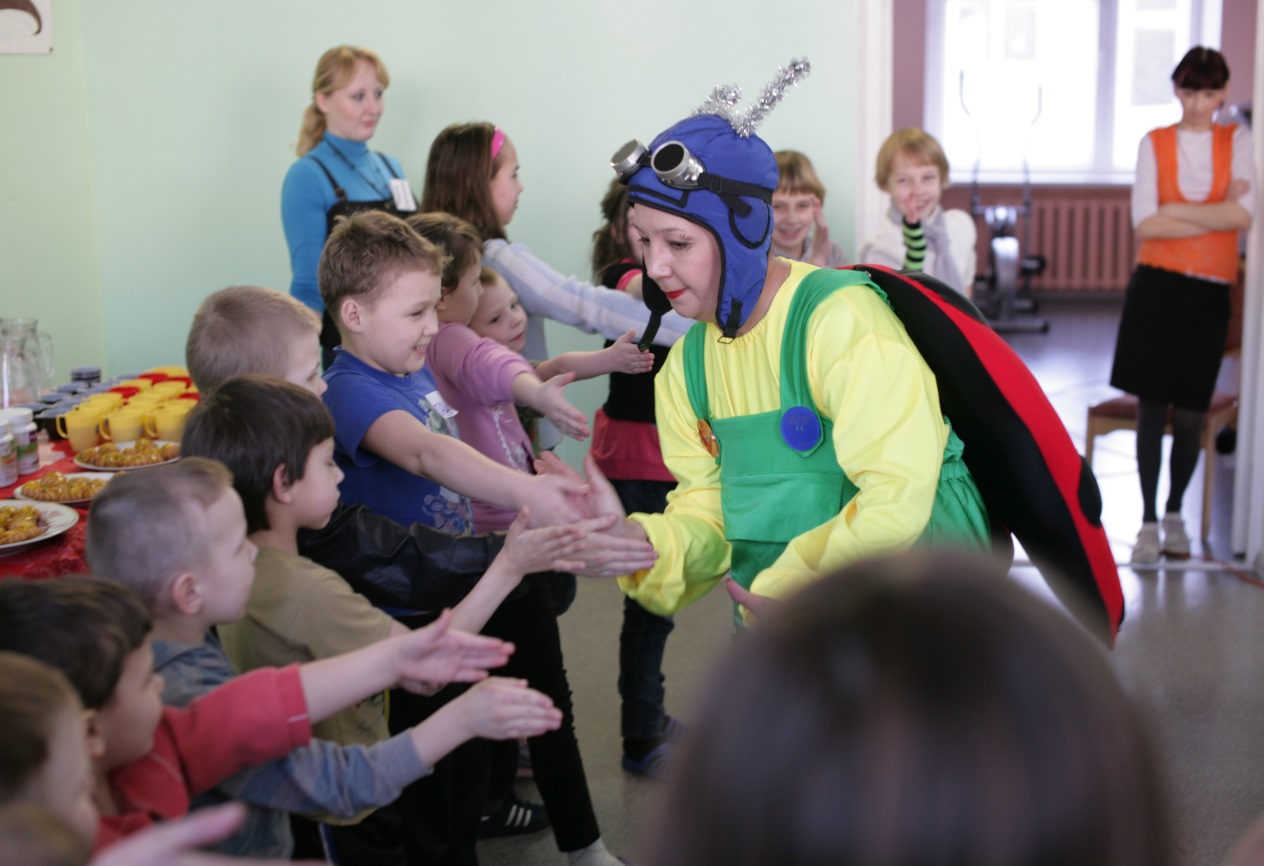 artlife.sever@gmail.com
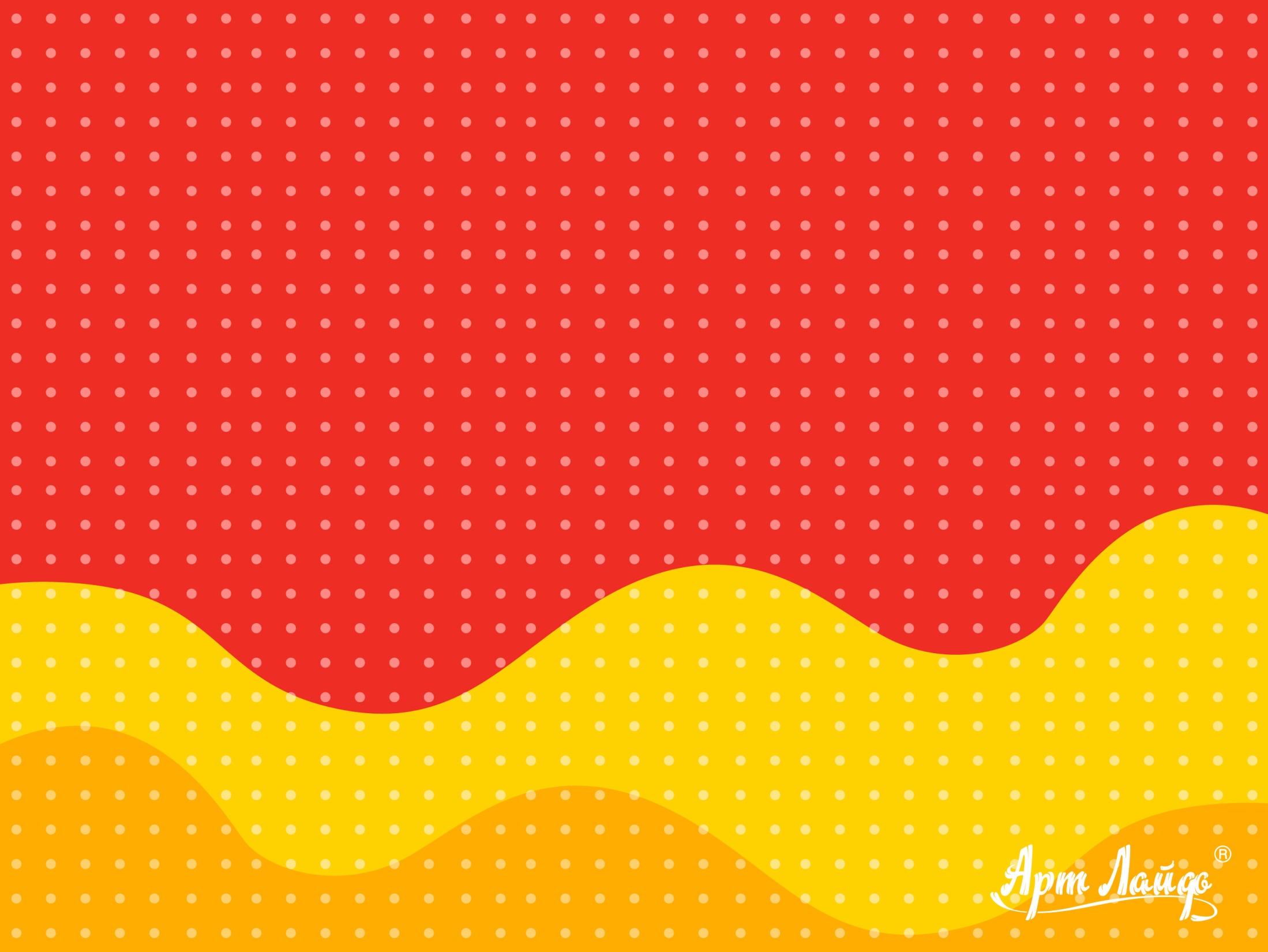 Что дает праздник?
→ лояльность родителей к компании Артлайф
→ Формируется общественное мнение о компании Артлайф
→ презентации и дегустации формируют потребность в приобретении «здесь и сейчас»
→ сбор контактов приводит к перспективе долгосрочных отношений
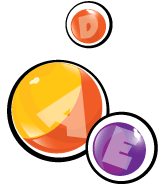 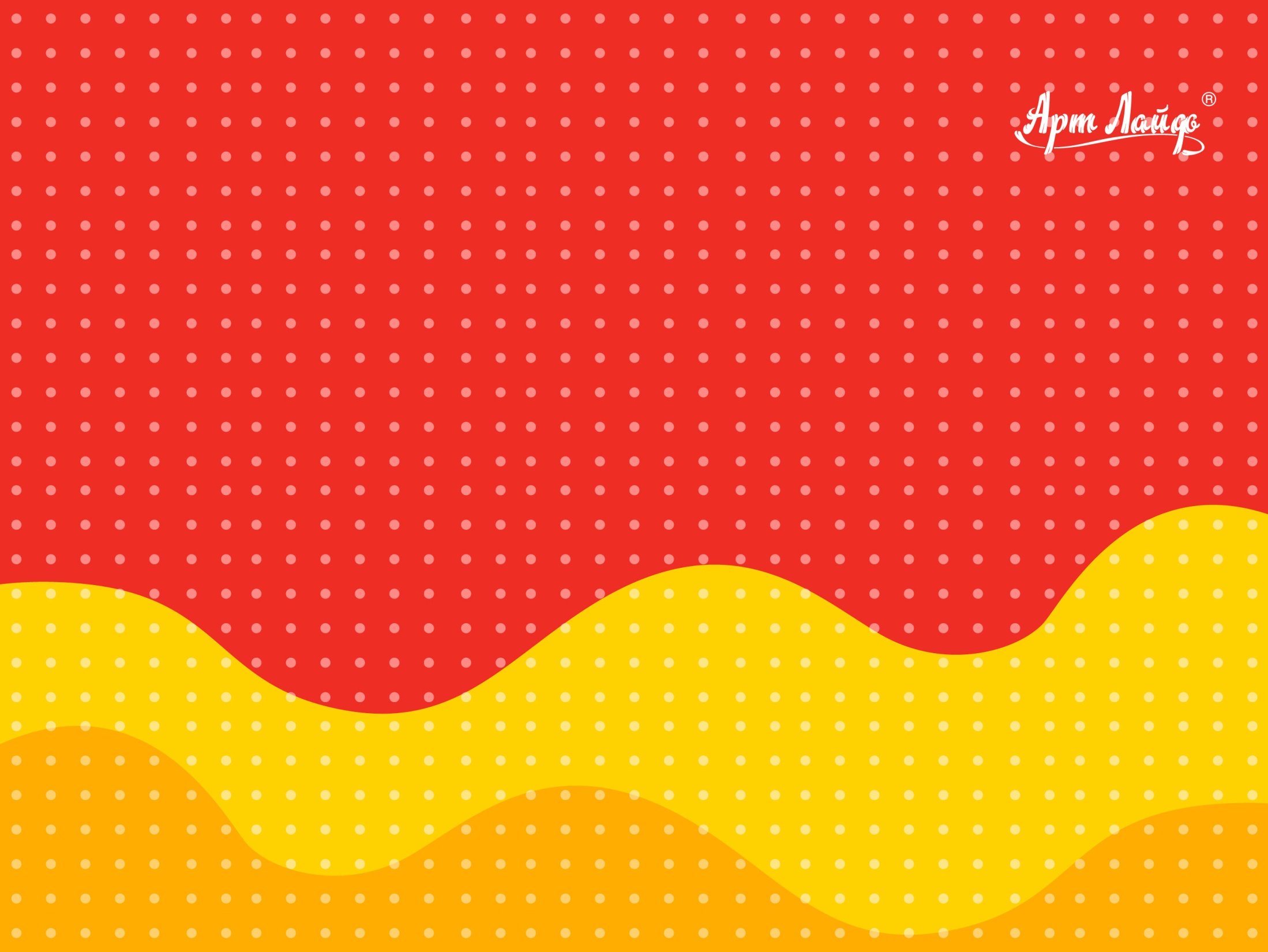 ЗАЧЕМ НУЖЕН ПРАЗДНИК?
Праздничная атмосфера повышает лояльность аудитории
Узнаваемость бренда (фирменный стиль в организации и оформлении праздника)
Привлечение новой потребительской аудитории
Повод для дегустации и презентации продуктов
Привлекательность имиджа Артлайф в детско-родительской среде
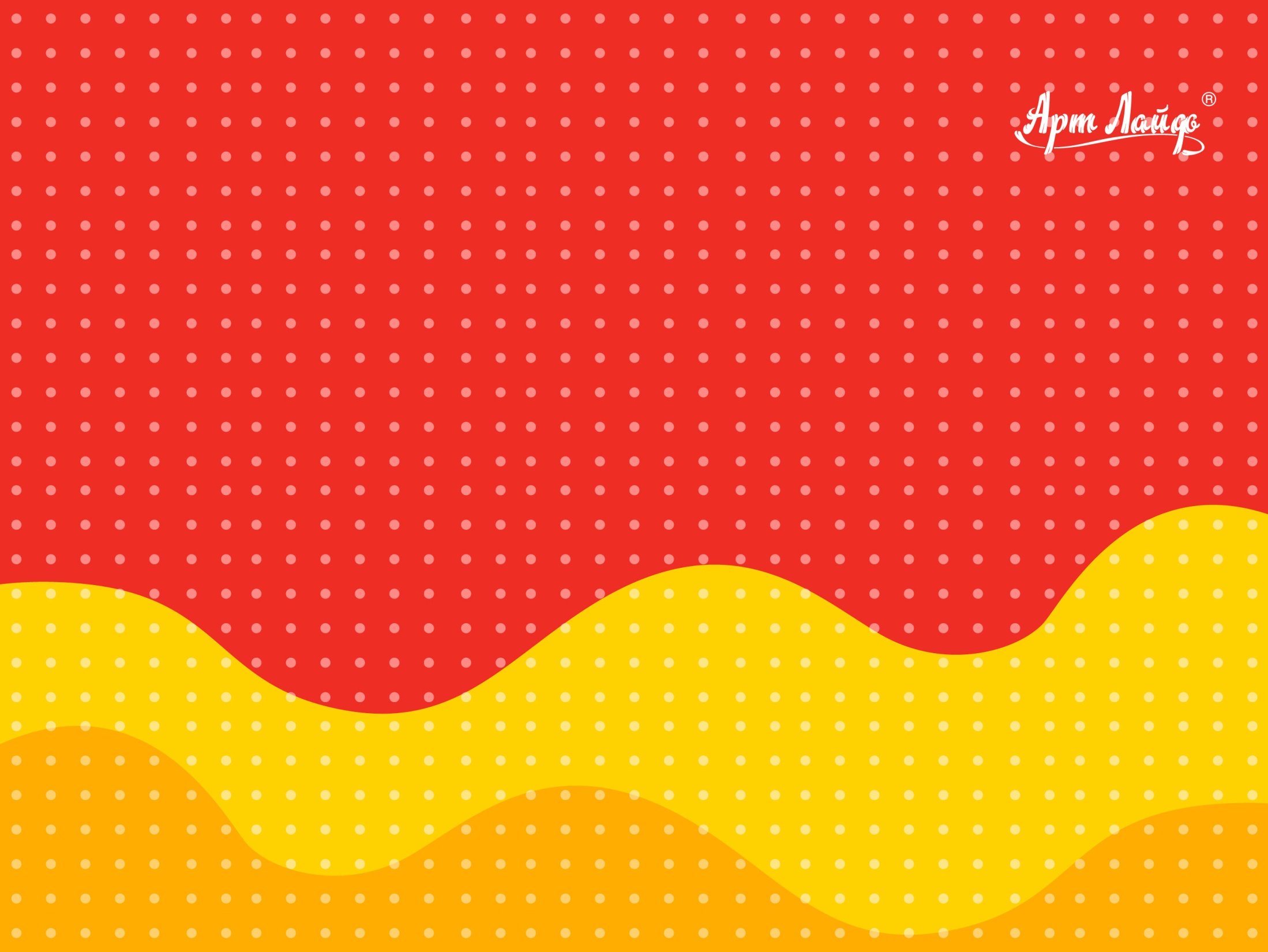 artlife.sever@gmail.com
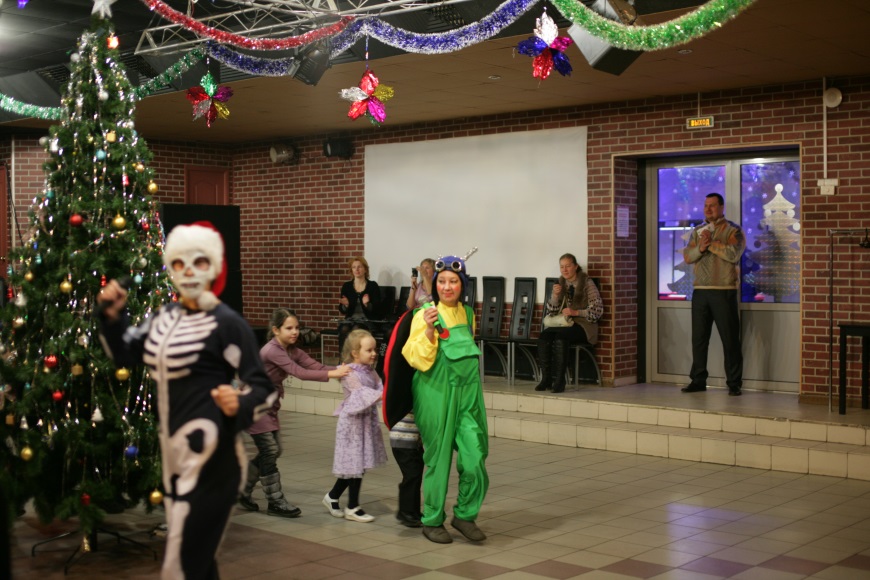 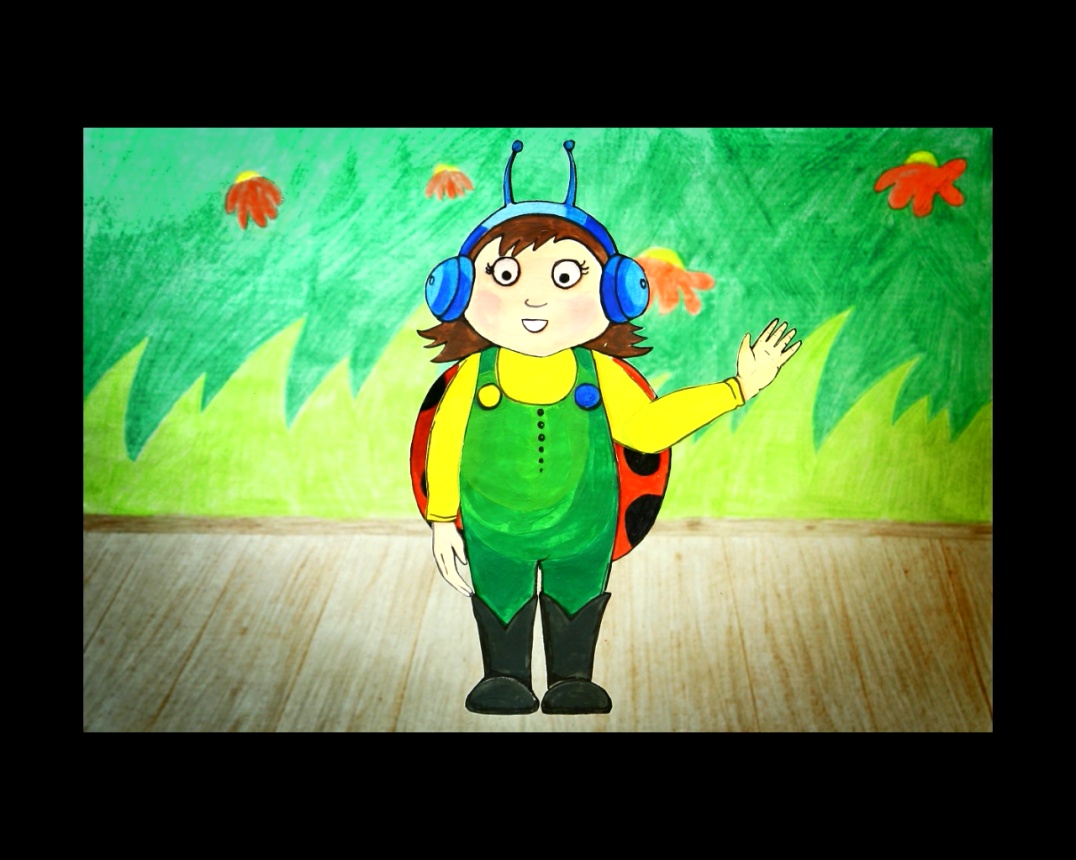 СЦЕНАРИЙ ПРАЗДНИКА
Как?
Вовлечение детей в игровое пространство с выходом на продукцию может происходить посредством игрового действия, спектакля, использования сюжетов и персонажей сказки:

  демонстрация мультфильма
  костюмы сказочных героев– 
персонажей сказки
  игра по сюжету «Приключения
 Фани и ее друзей»
* вовлечение родителей в игровое пространство
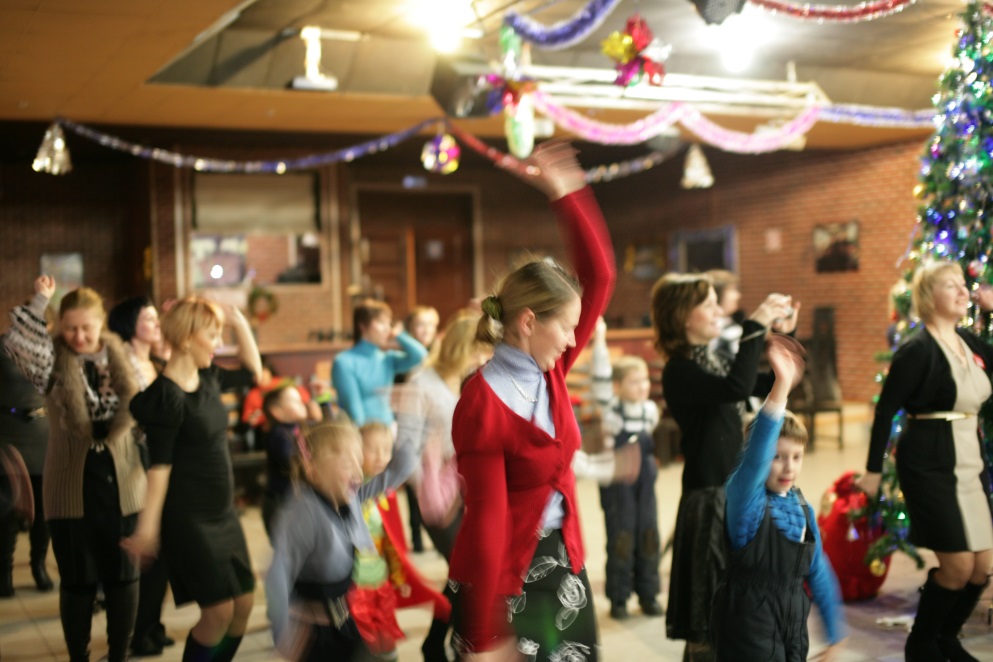 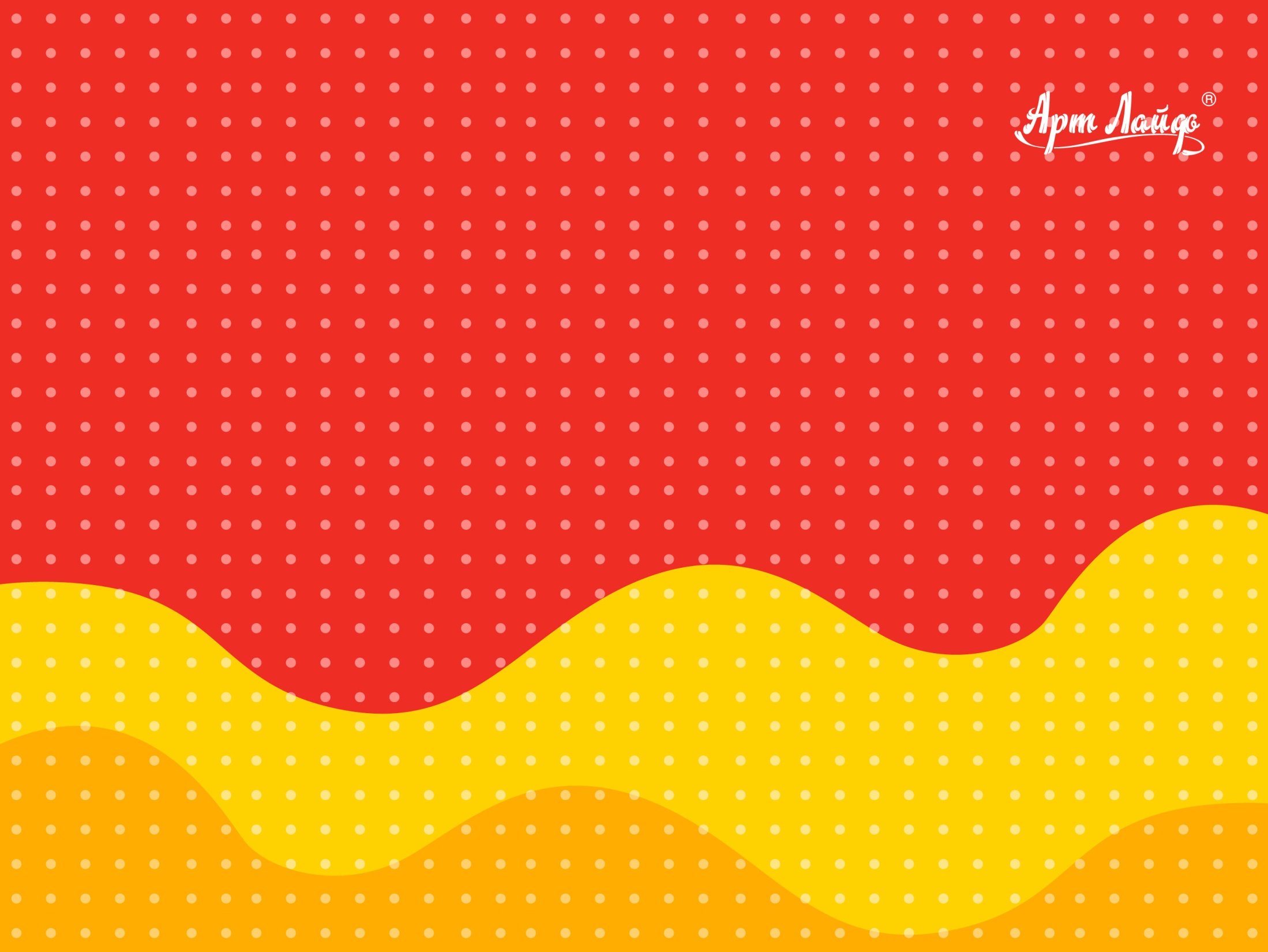 АТМОСФЕРА ПРАЗДНИКА
В оформлении праздника мы используем атрибутику детской линейки:

разноцветные шарики 
визуальные элементы сказочной страны «Витландии»
Костюм для аниматоров в стиле Фани и её друзей 
Цветные чашки для напитков
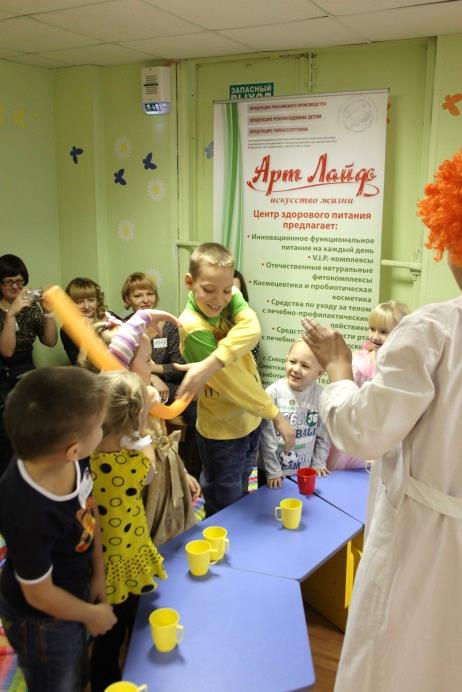 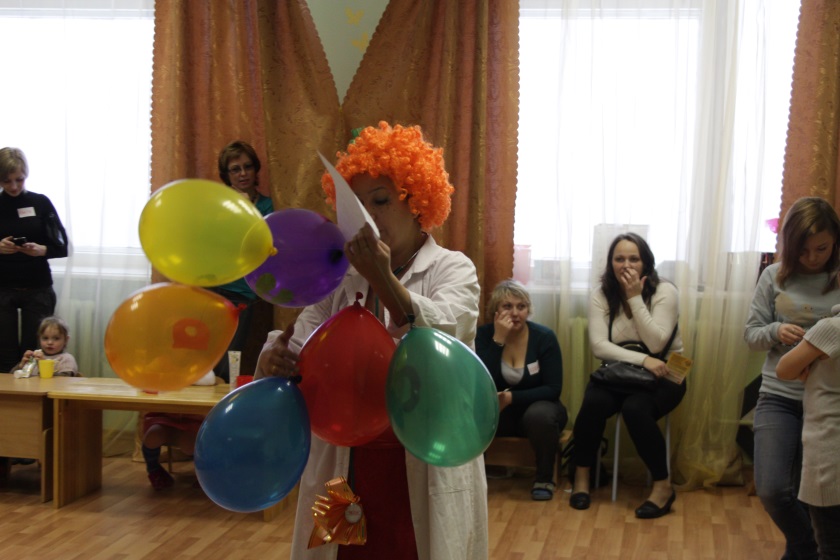 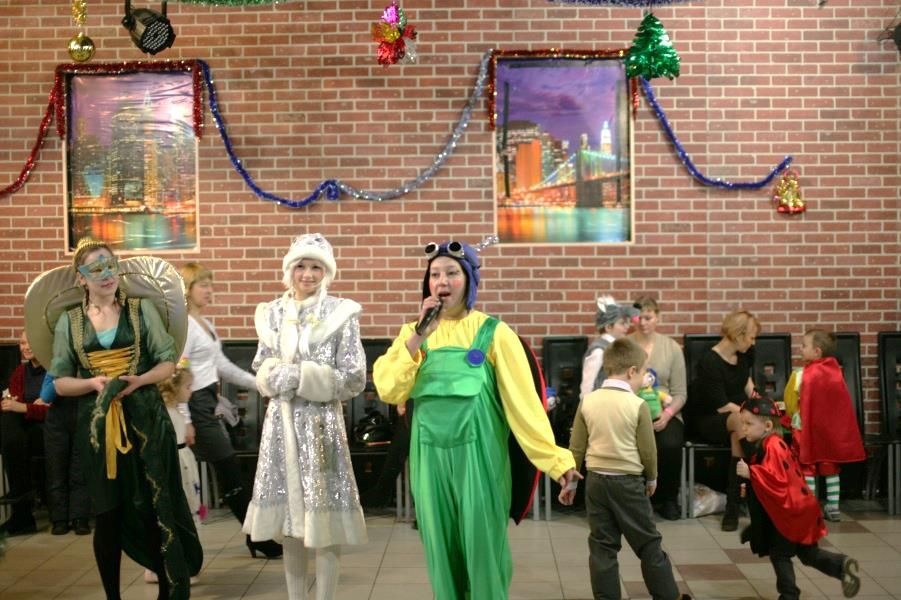 artlife.sever@gmail.com
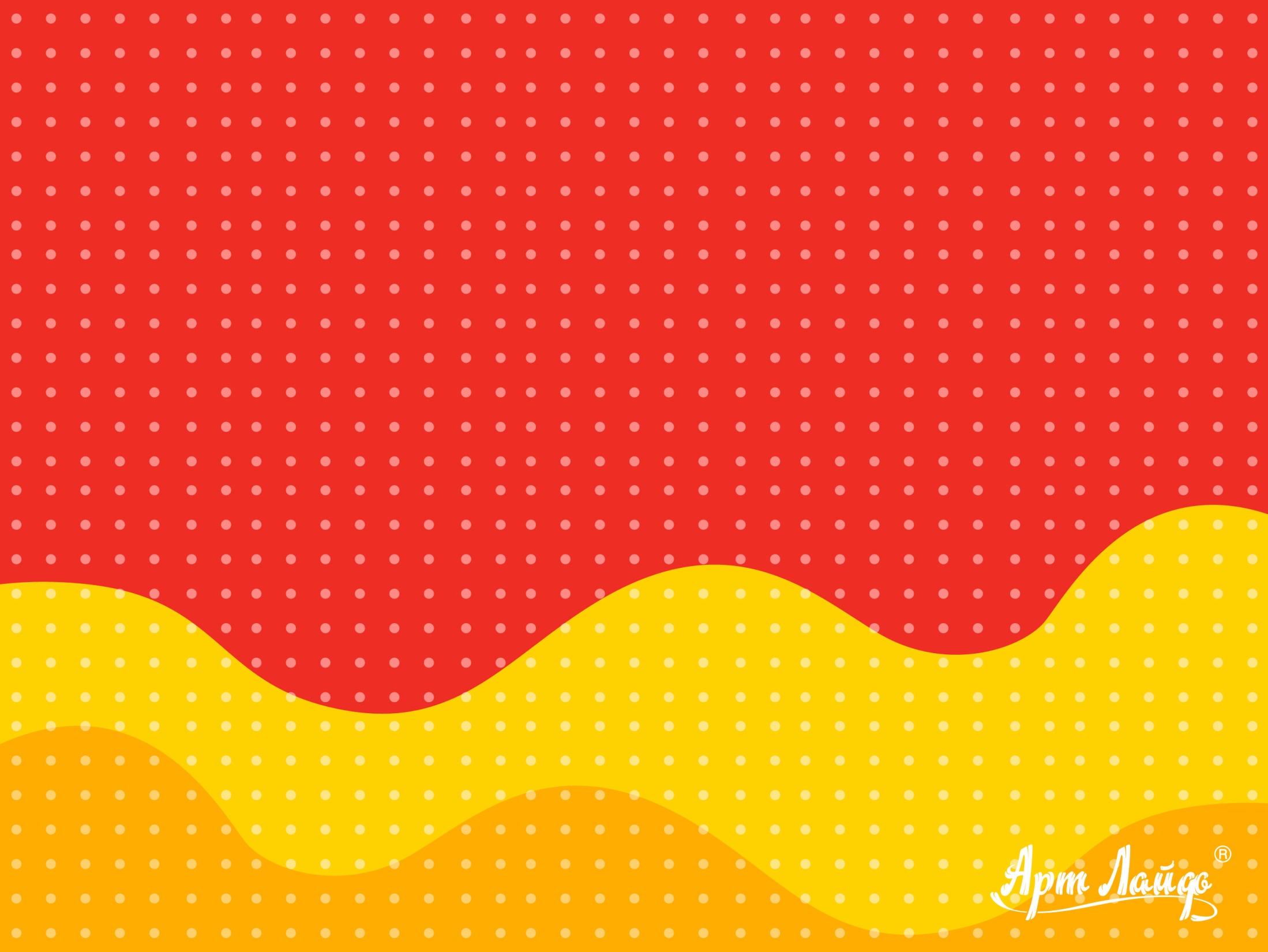 ОПЫТ ПРОВЕДЕНИЯ ПРАЗДНИКА
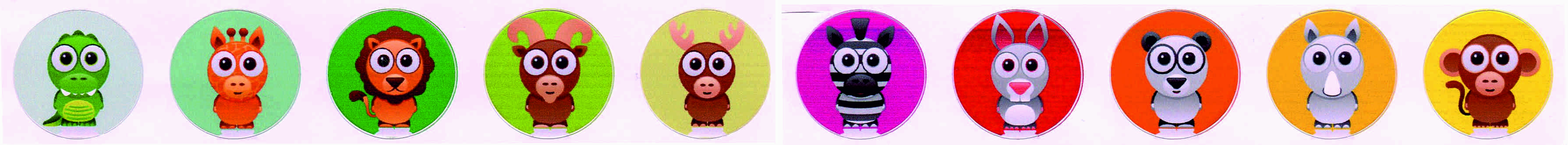 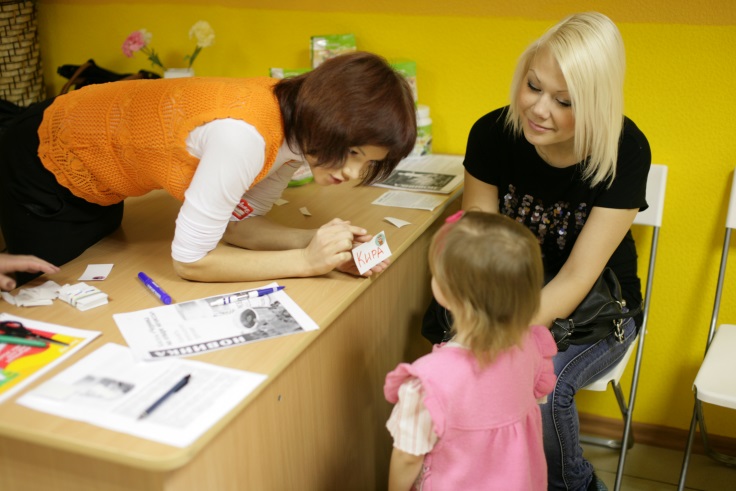 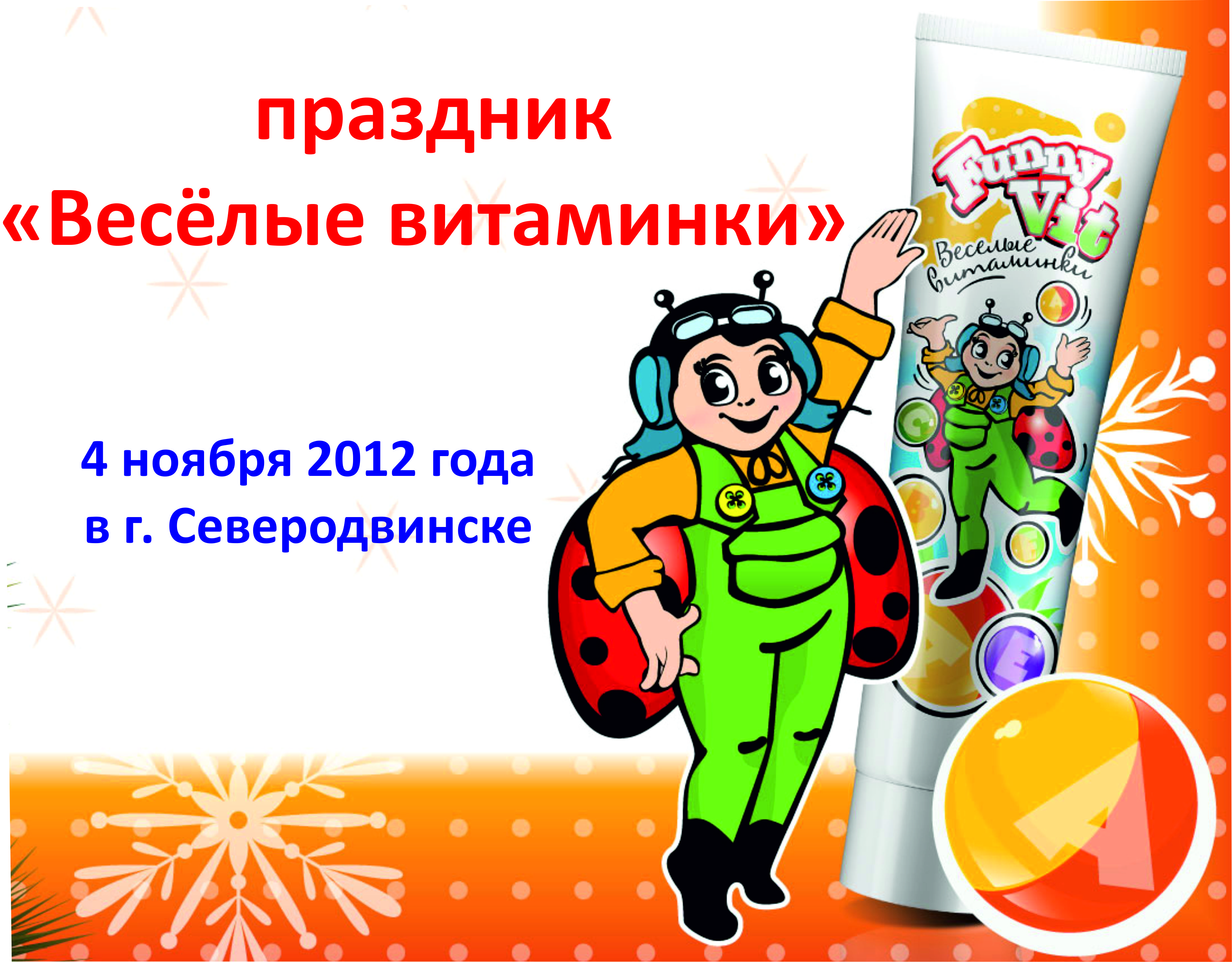 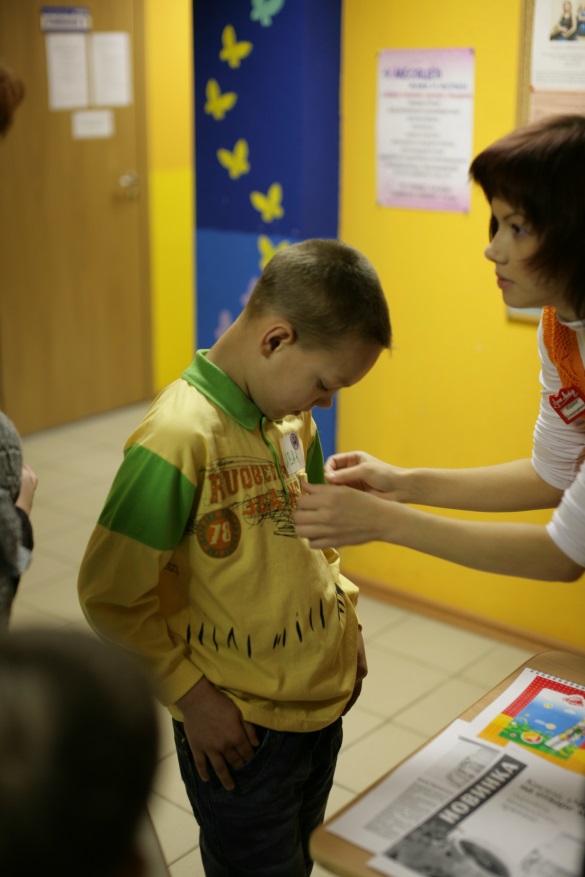 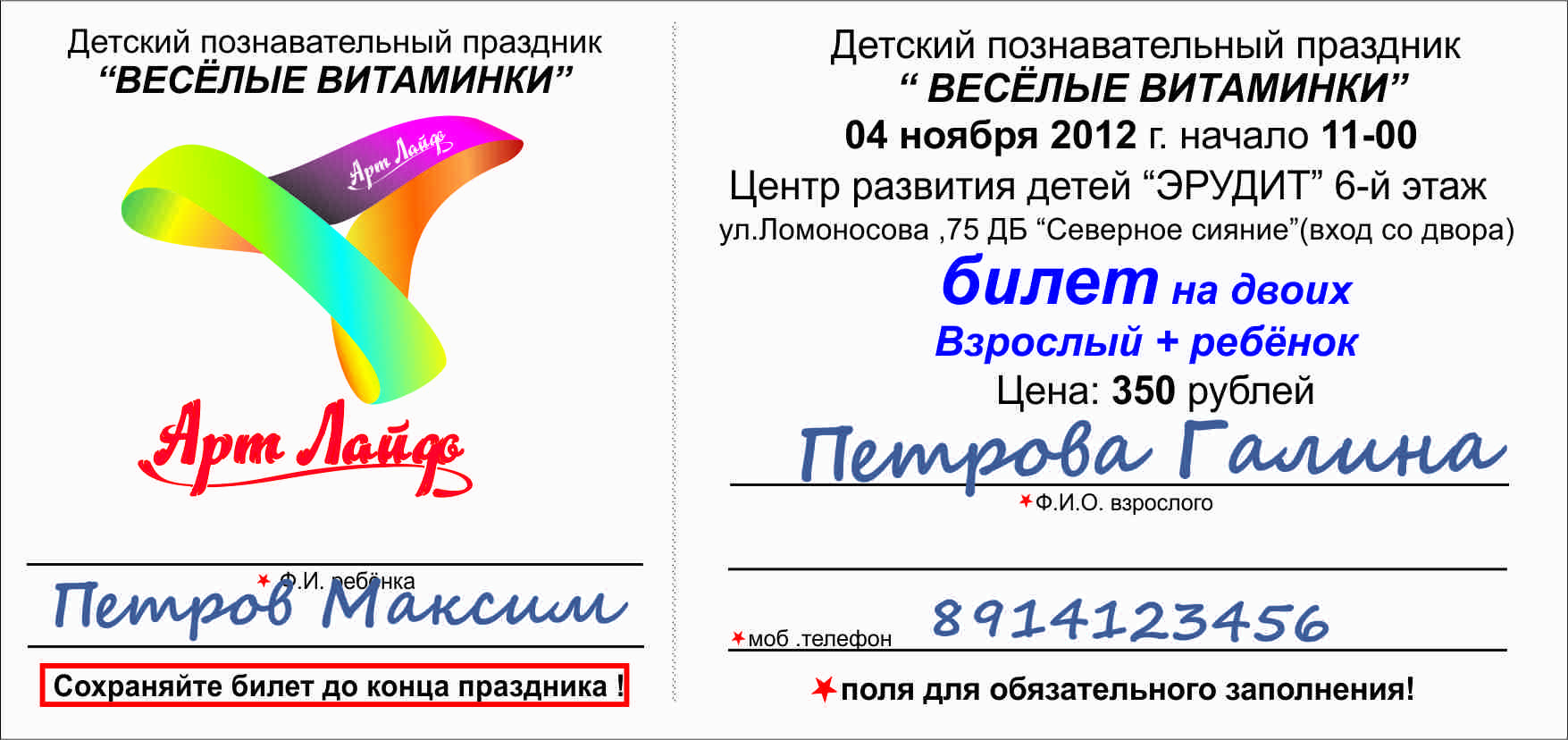 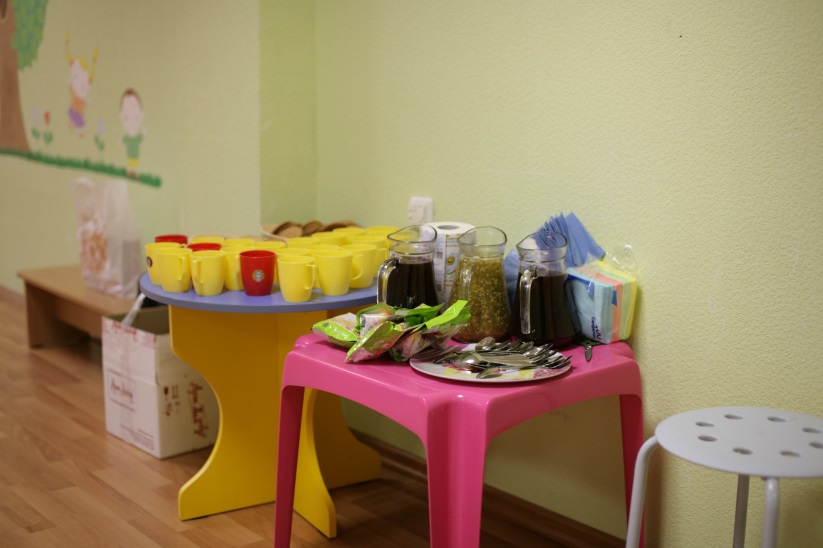 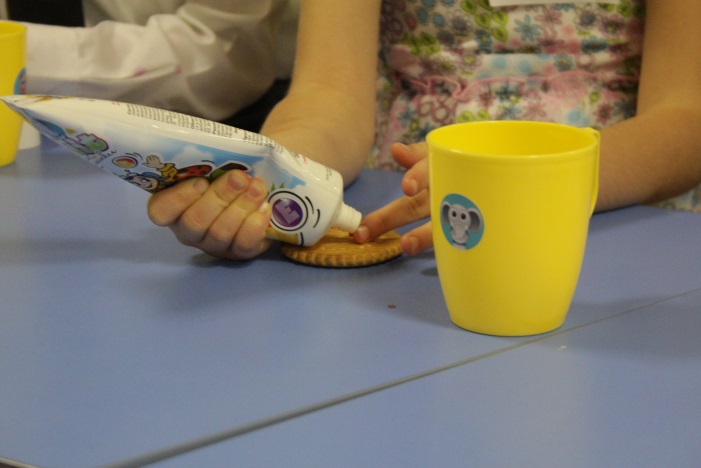 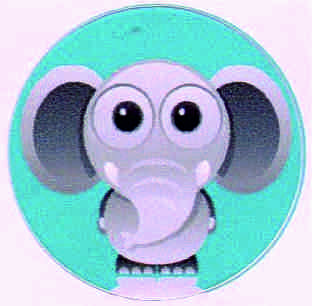 artlife.sever@gmail.com
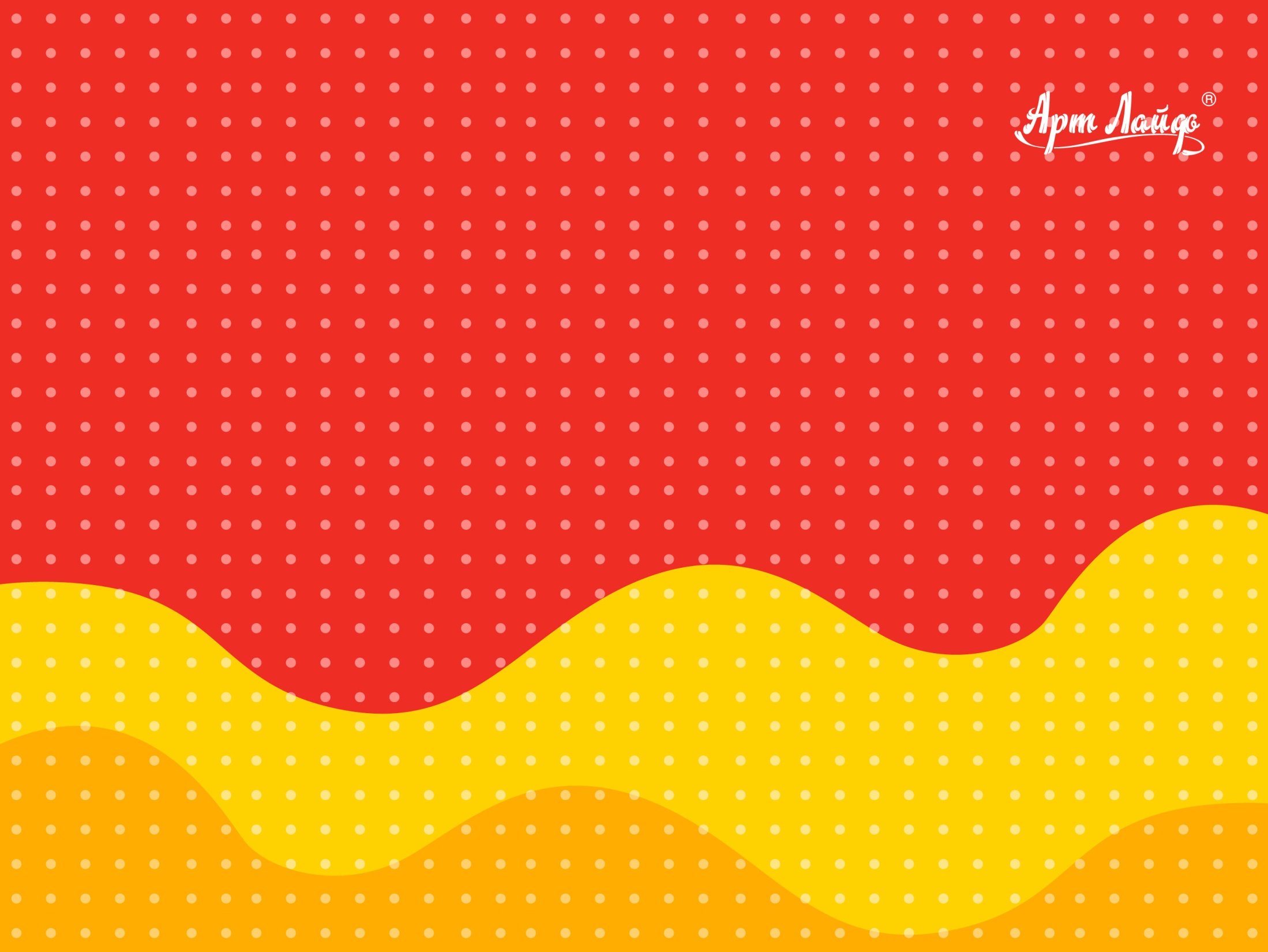 artlife.sever@gmail.com
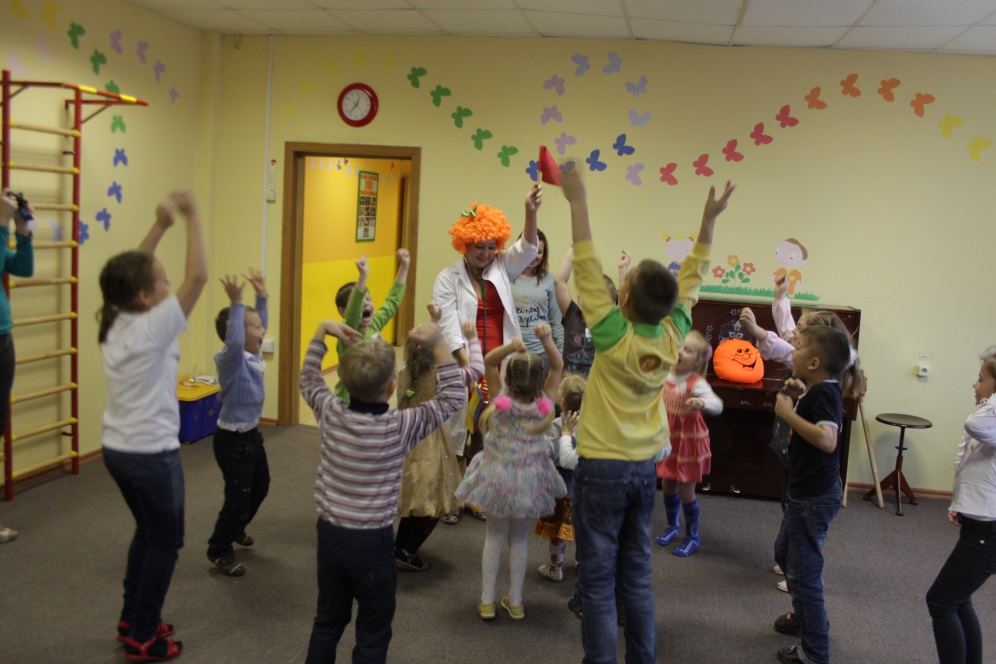 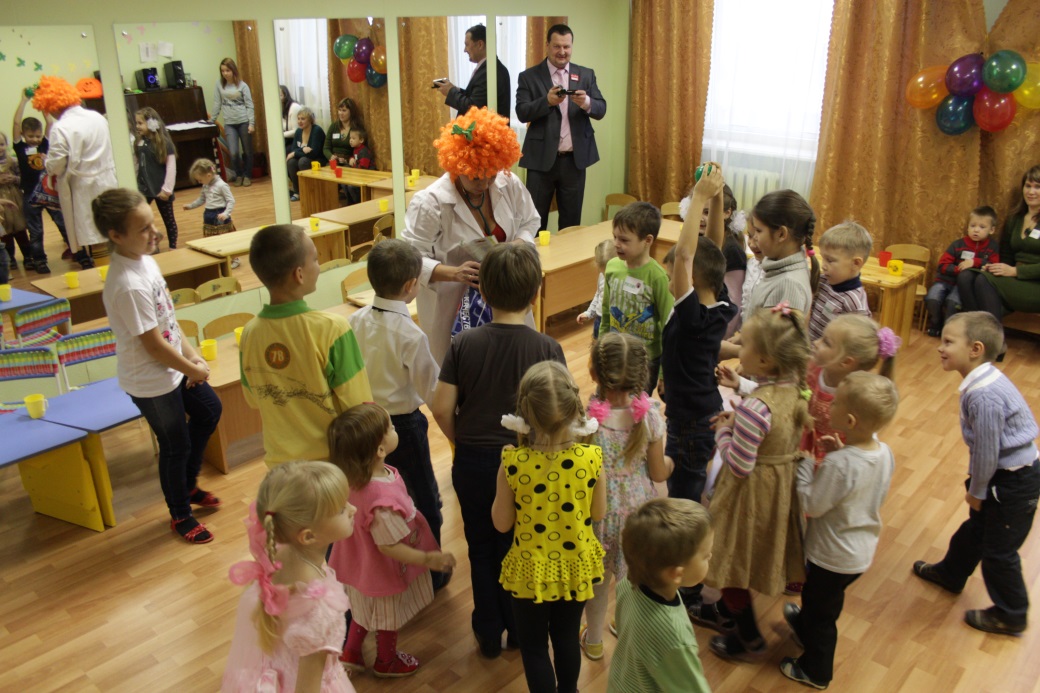 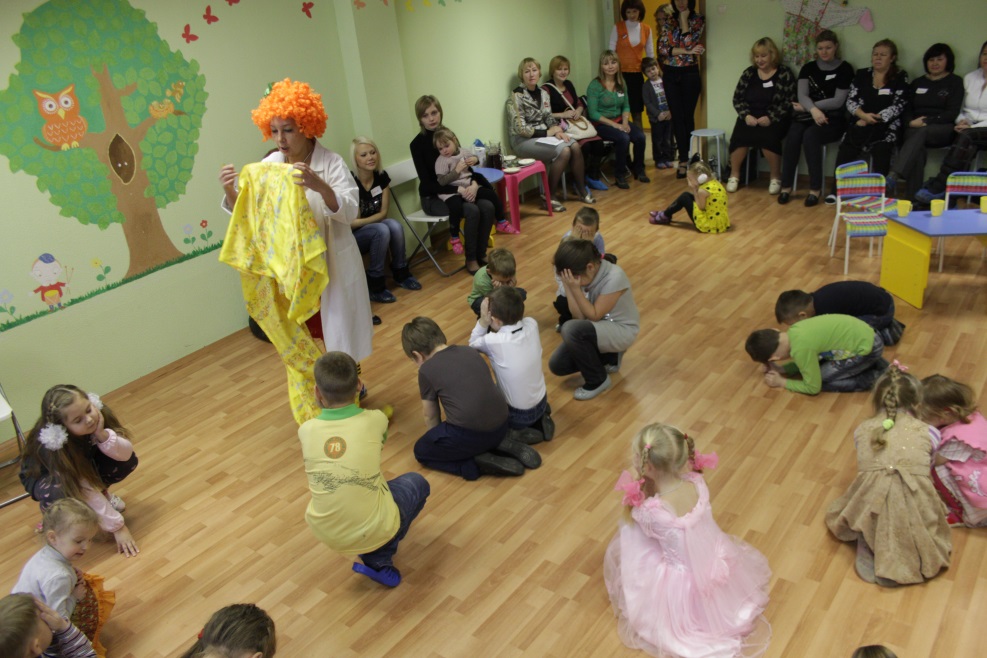 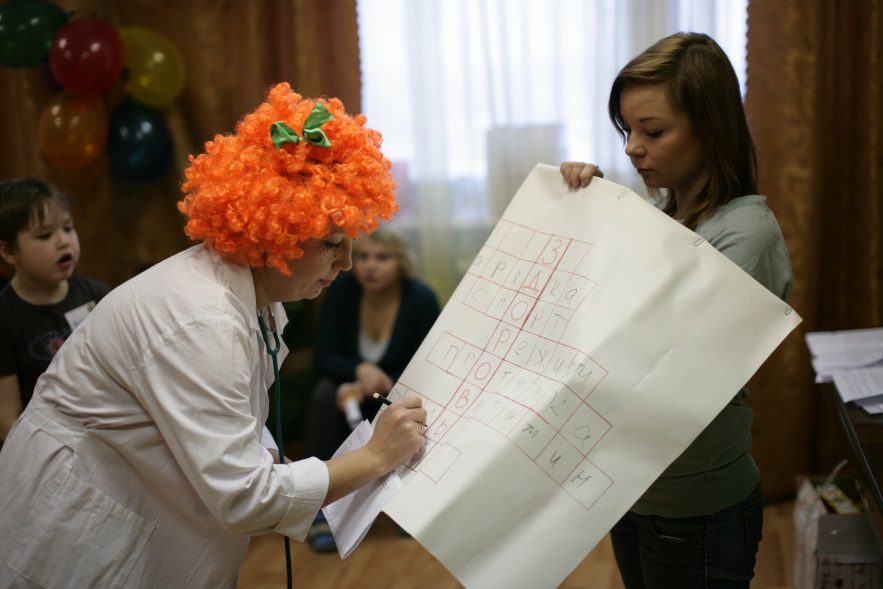 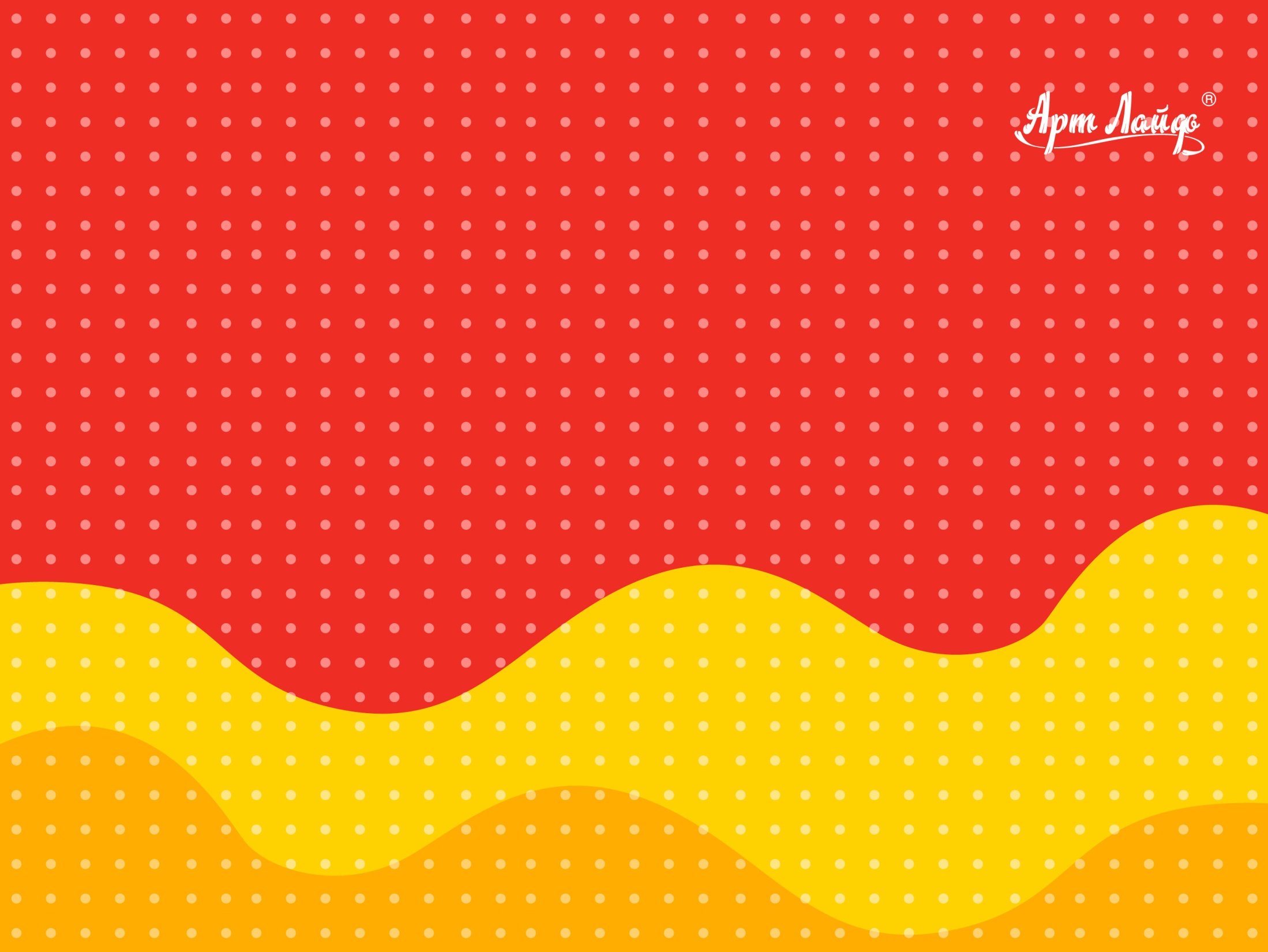 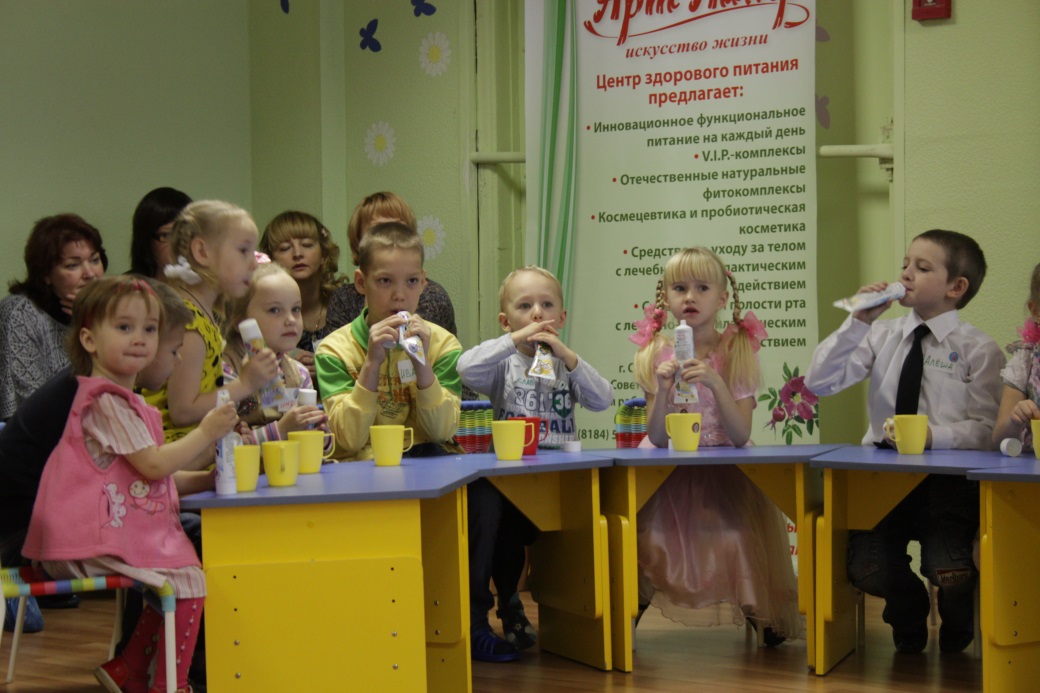 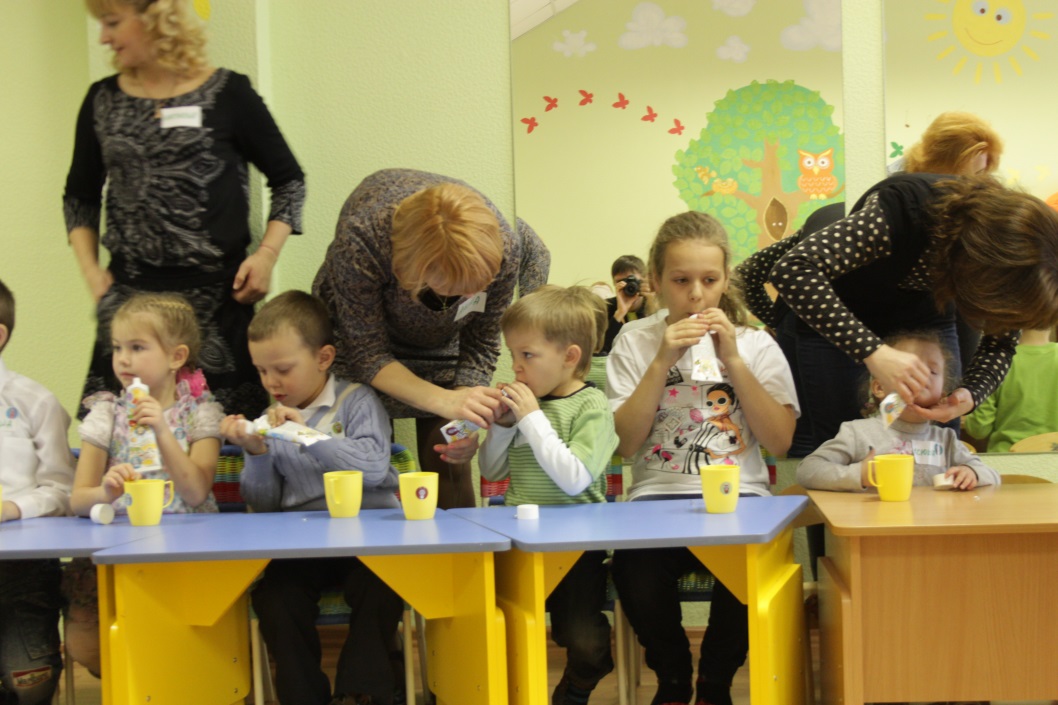 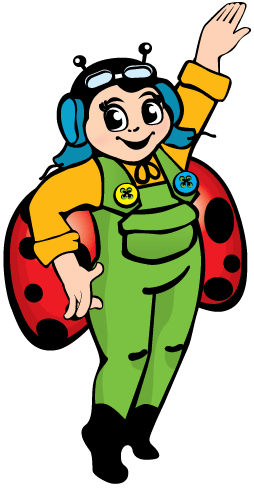 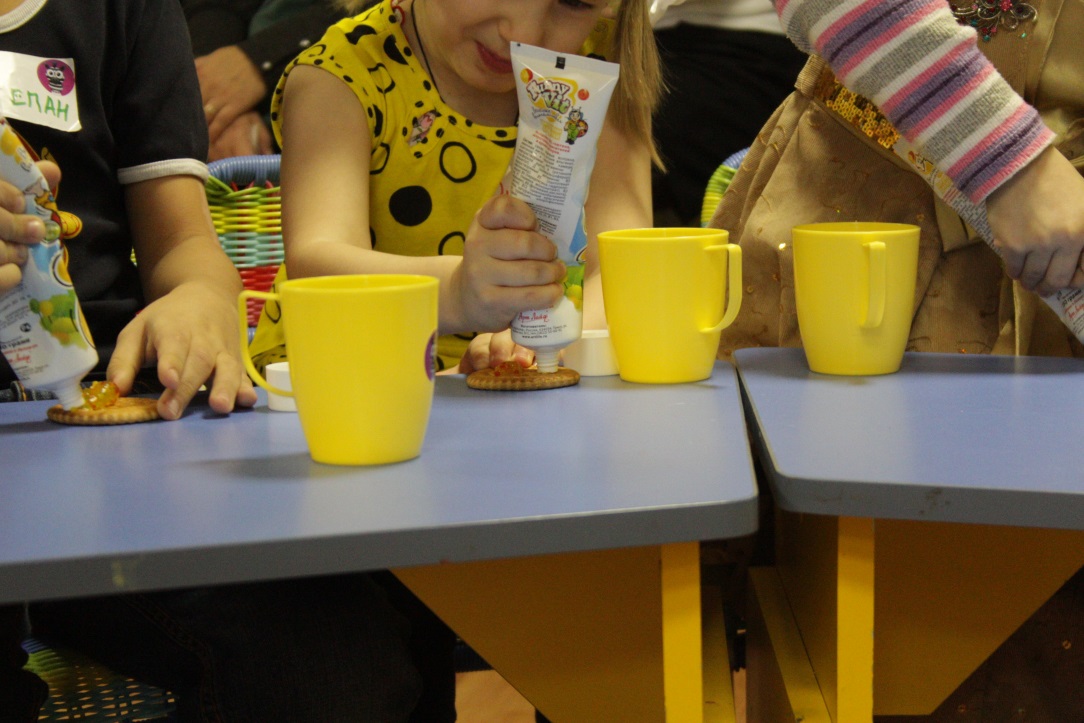 artlife.sever@gmail.com
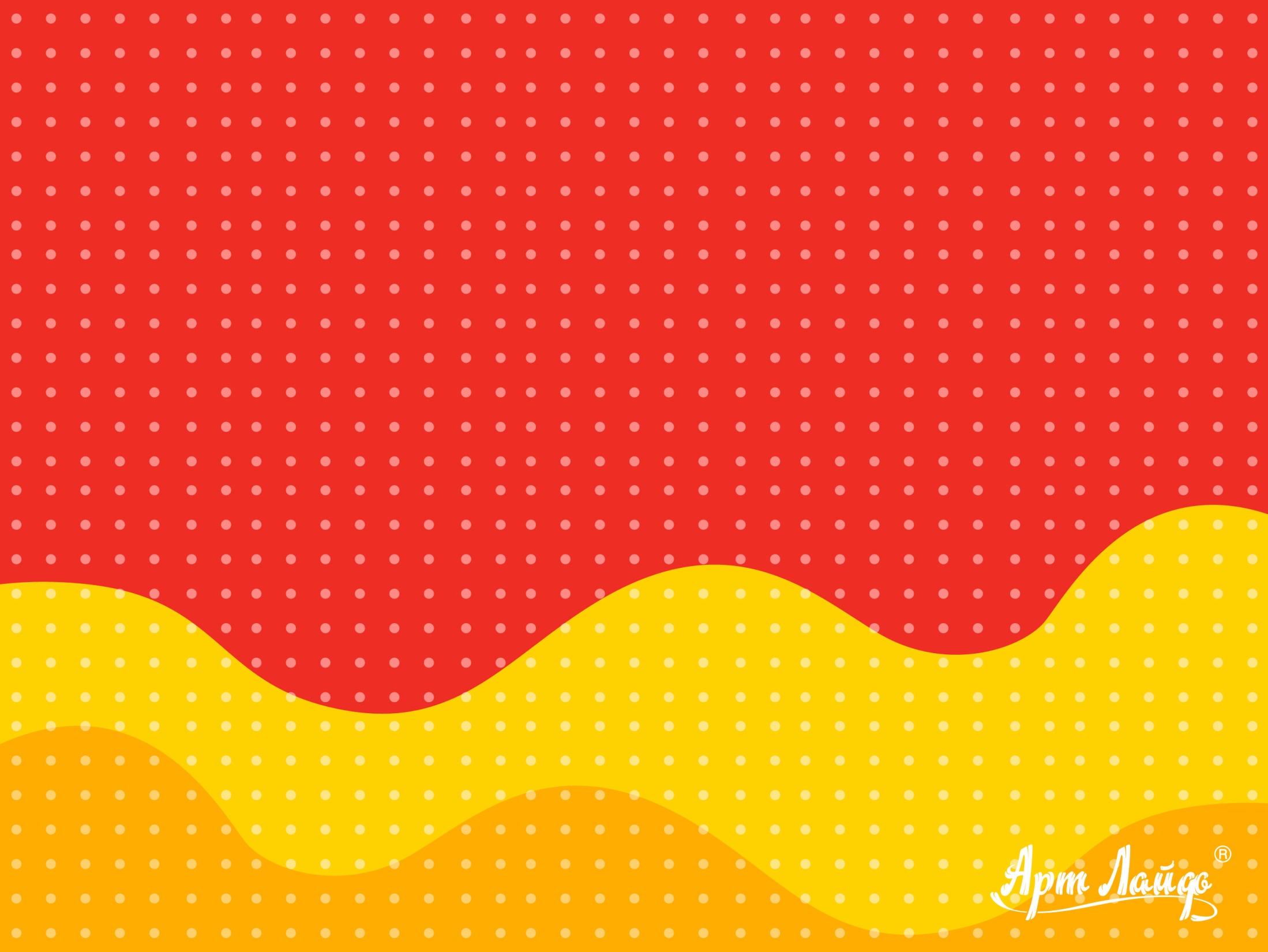 artlife.sever@gmail.com
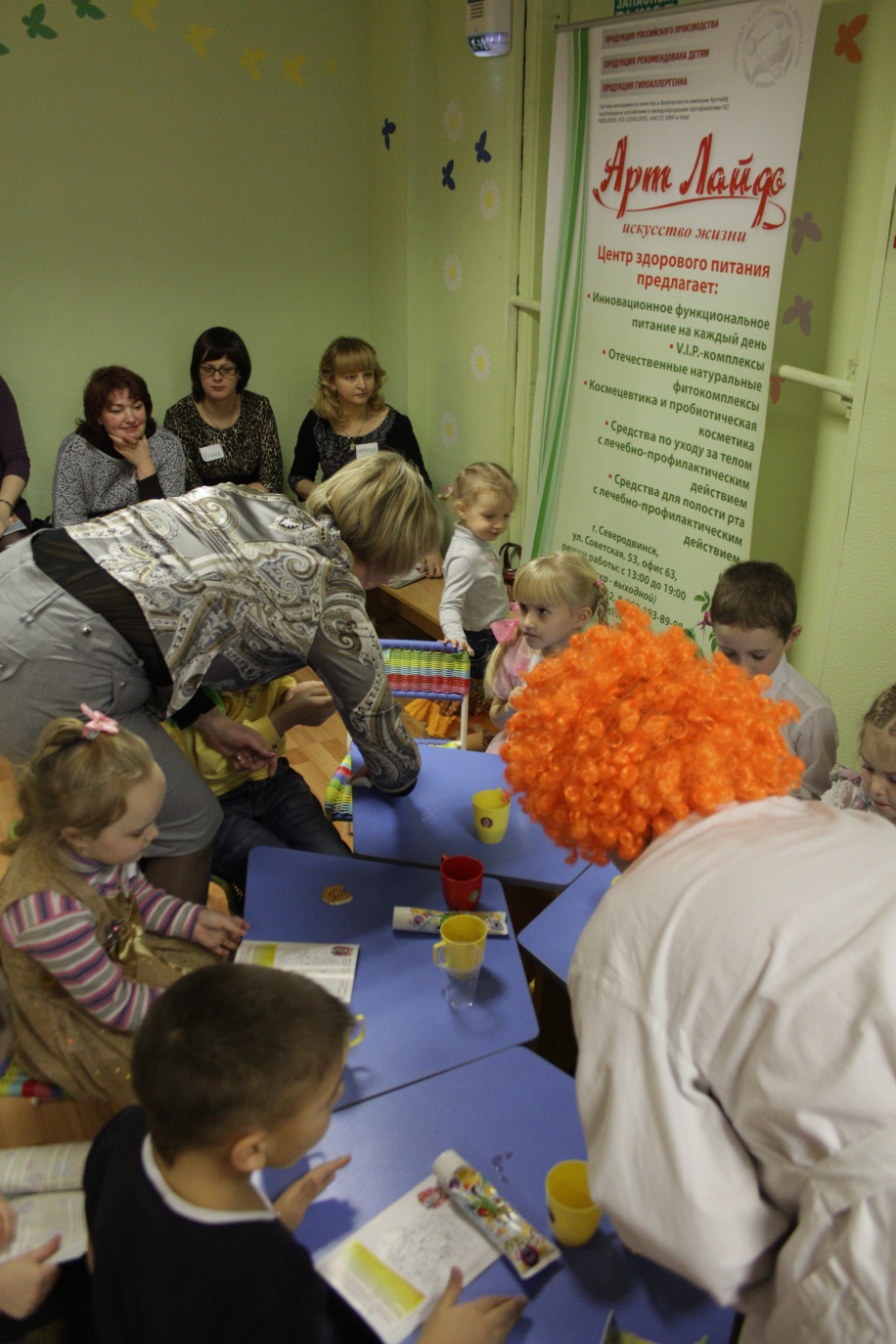 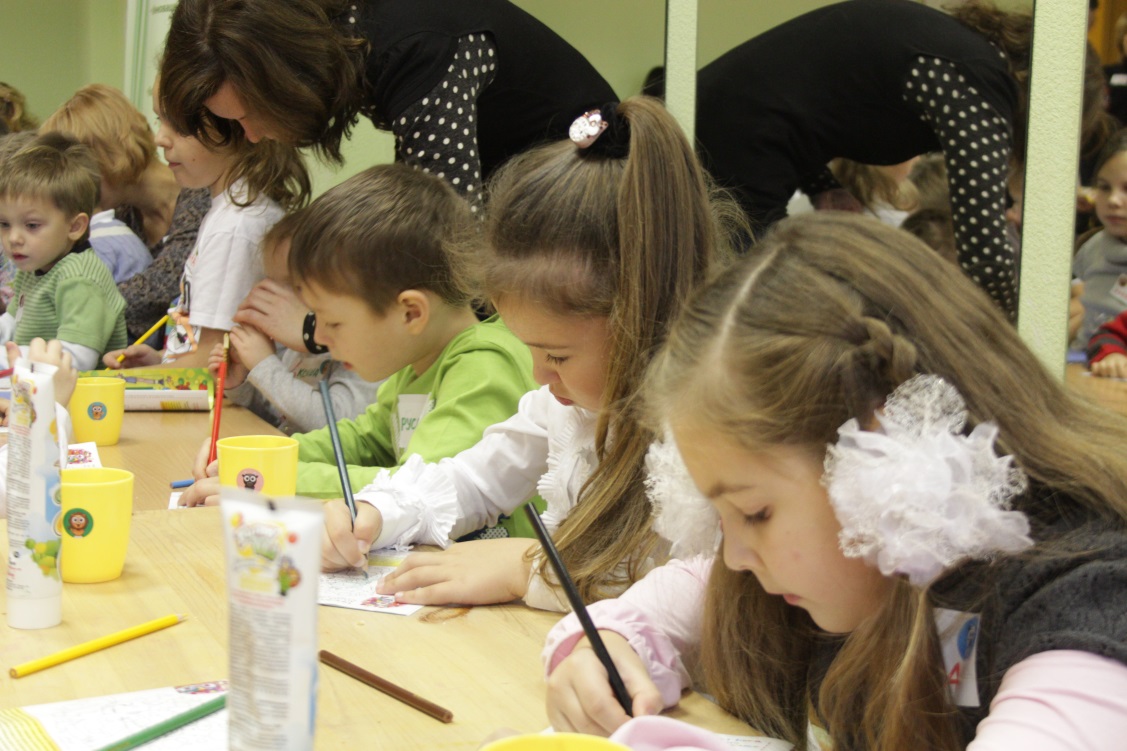 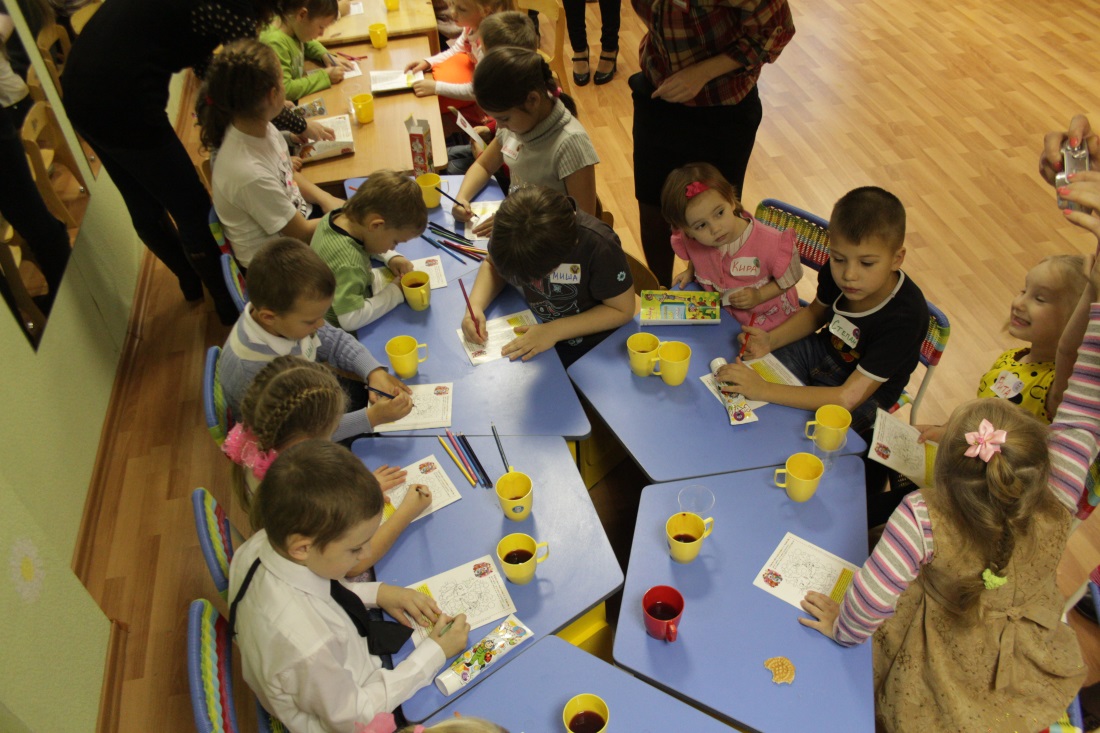 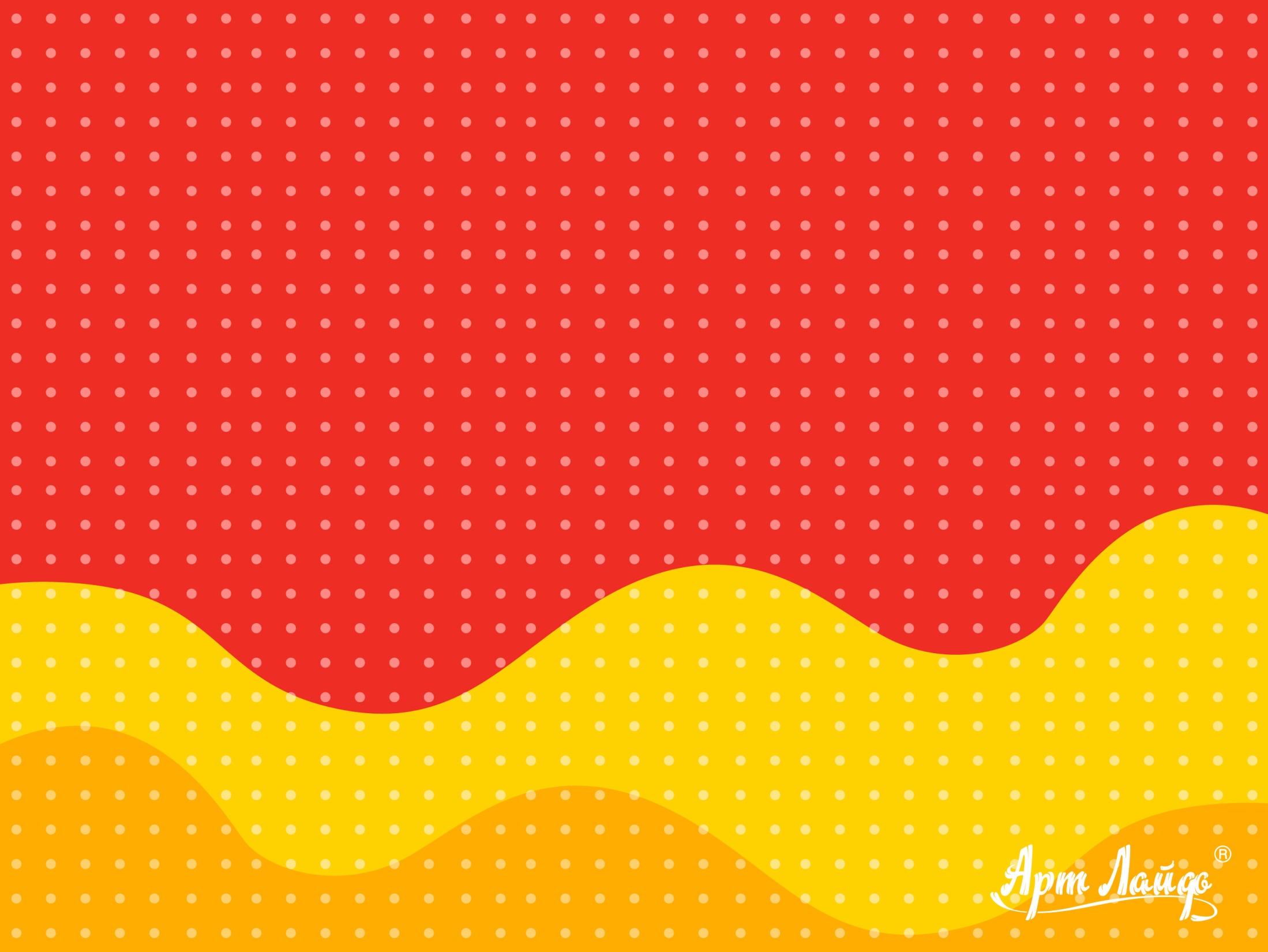 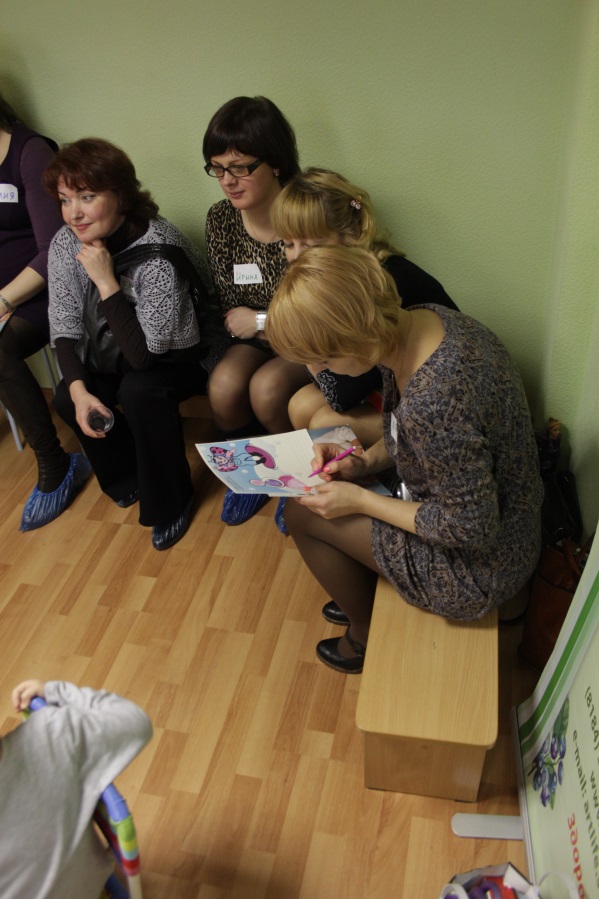 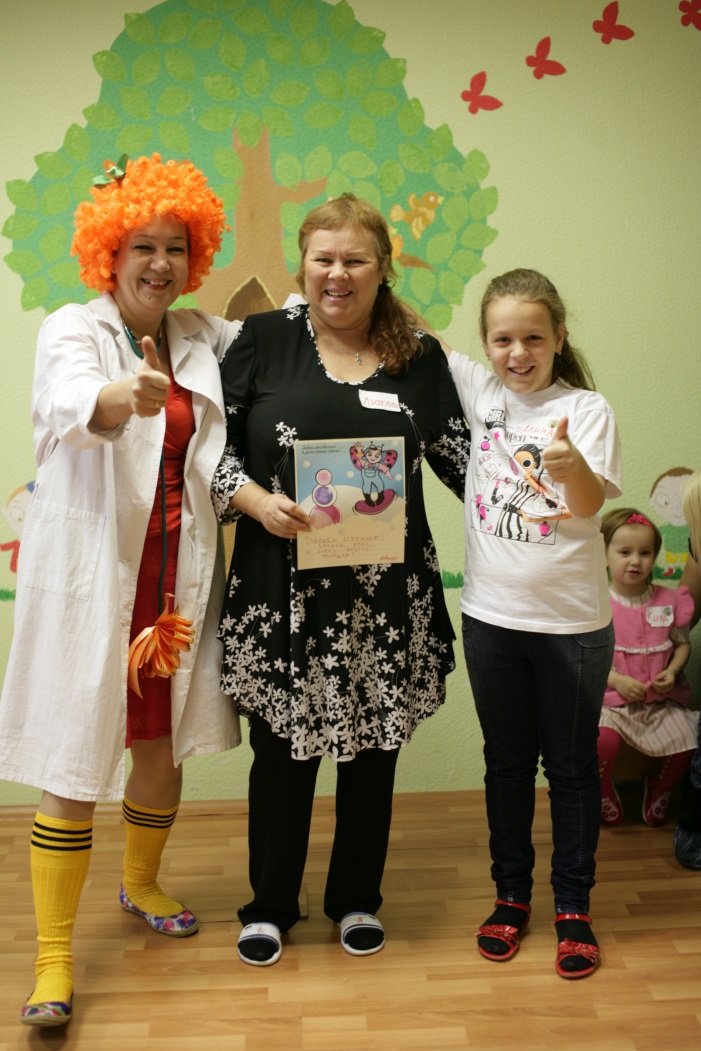 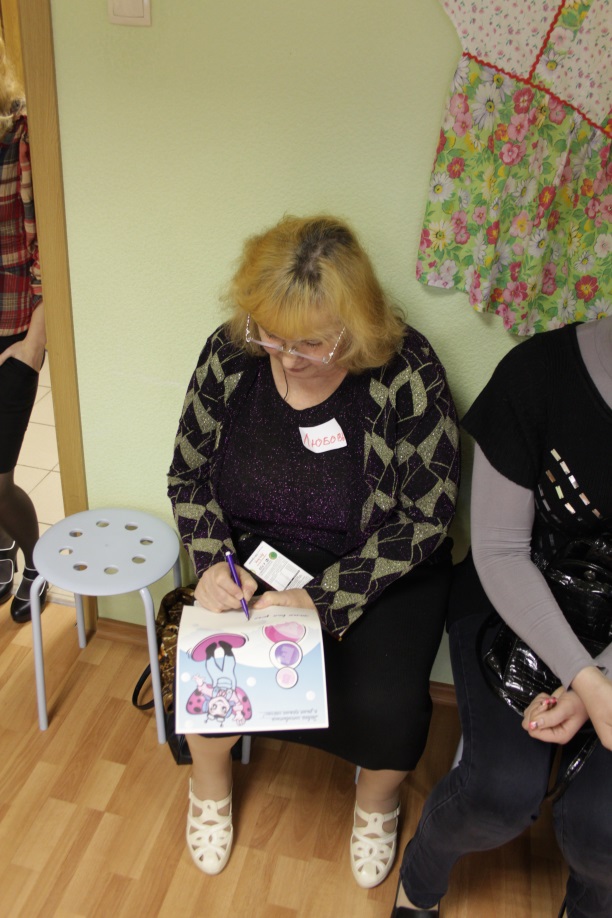 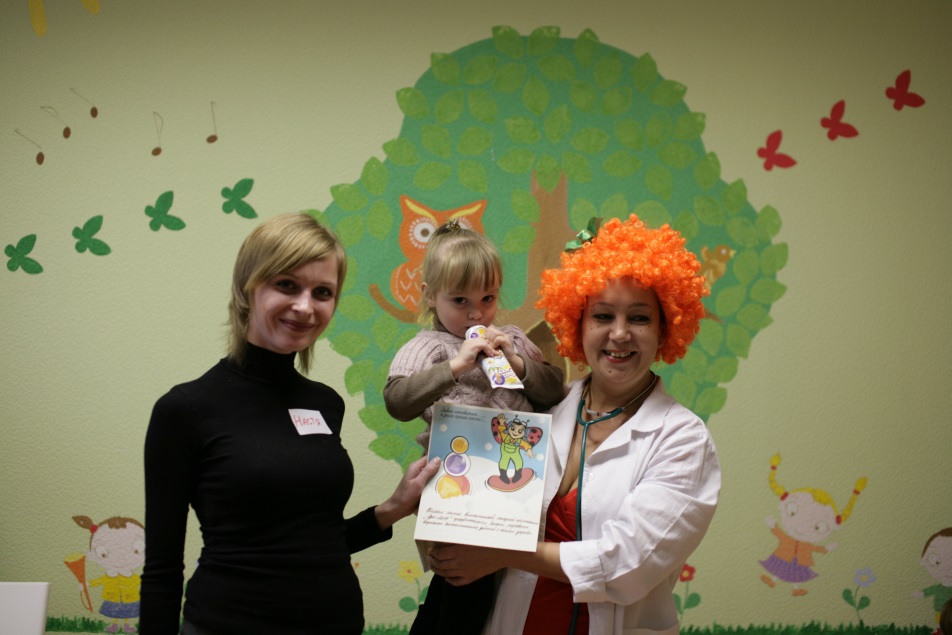 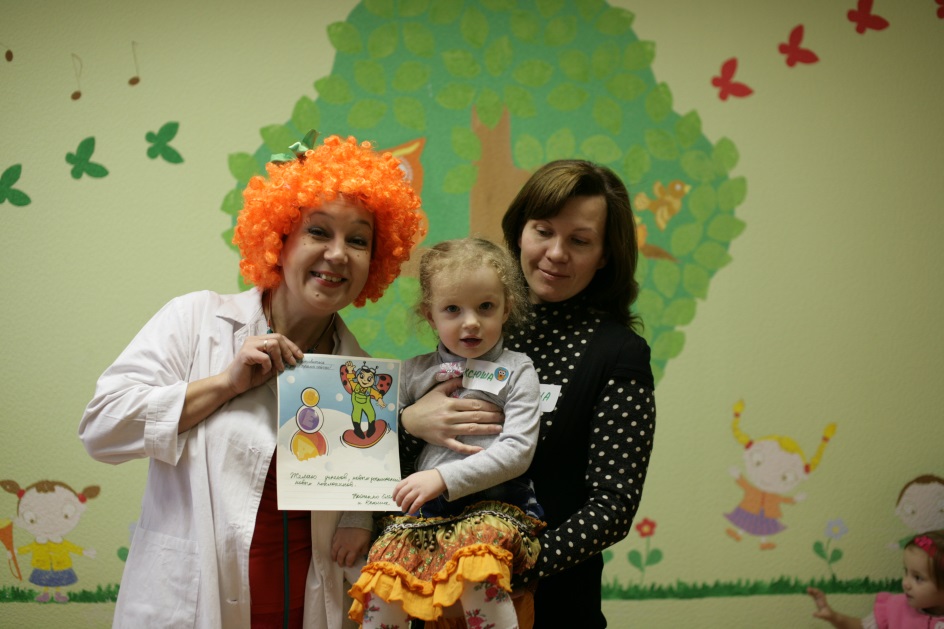 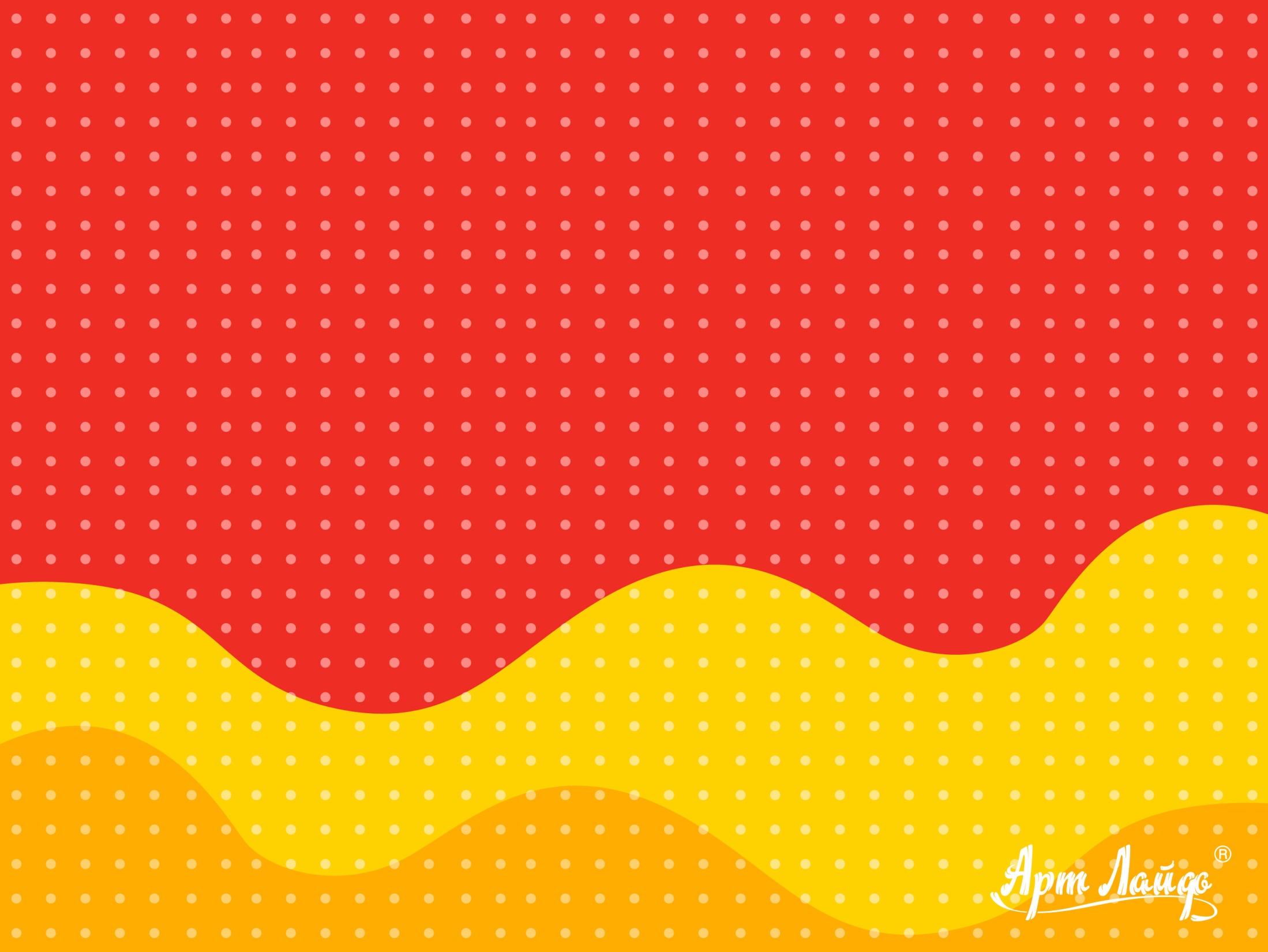 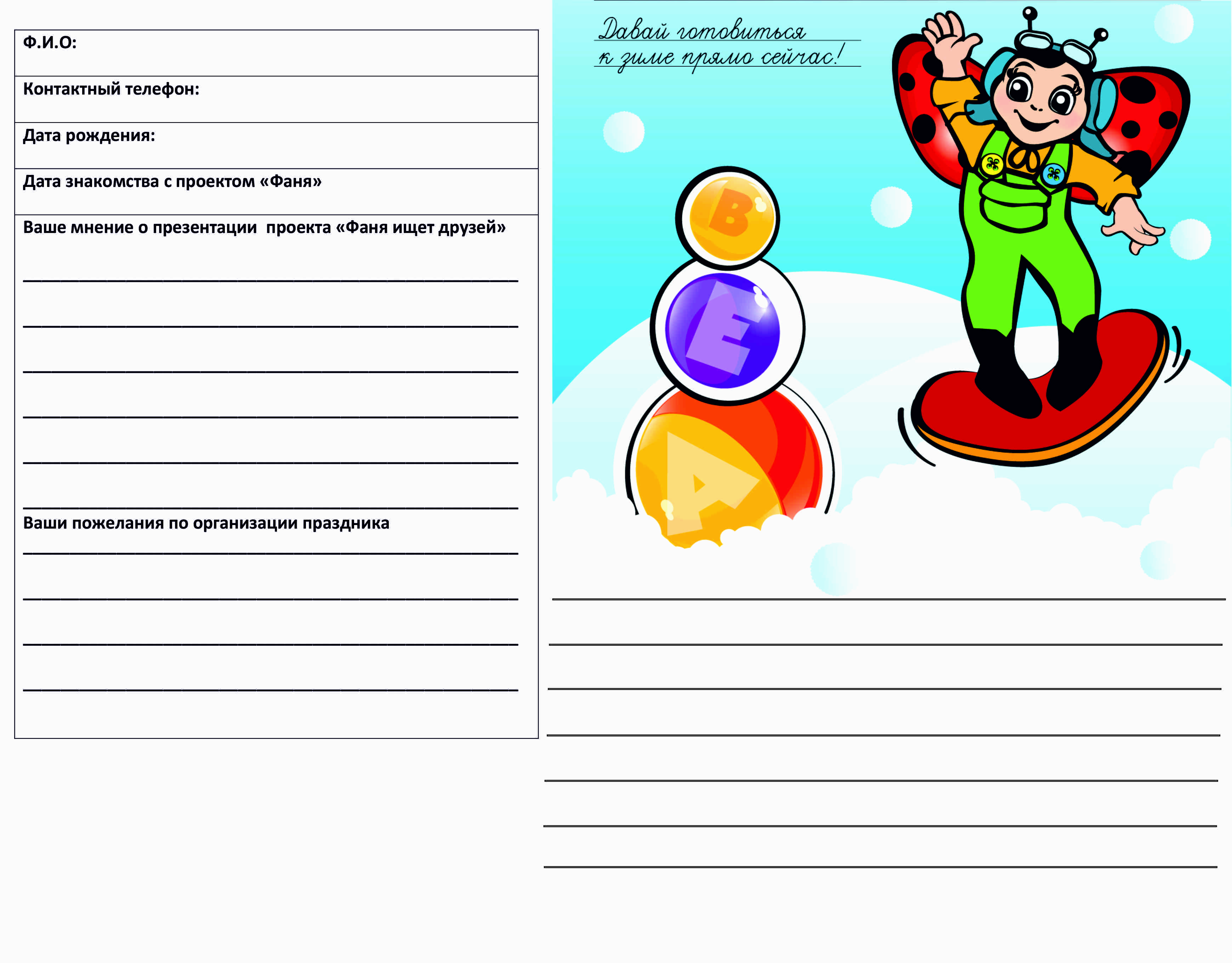 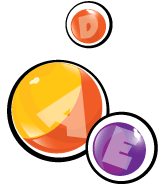 Обратная связь 
2 варианта
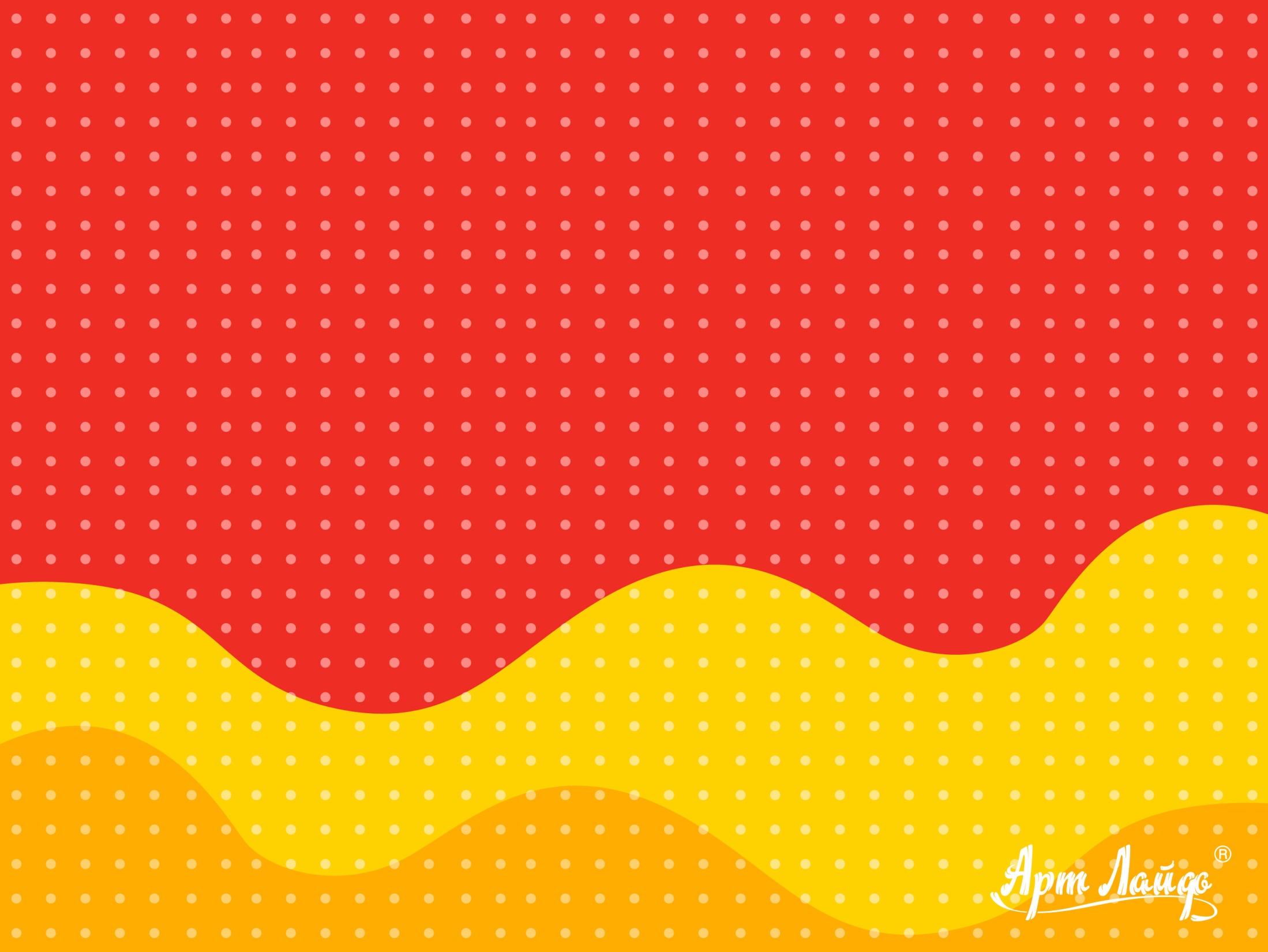 Сопровождение Клиента
→ e-mail рассылка и звонки:
 актуальные новинки сезона;
 поздравления с Днём Рождения, праздниками.
→ смс рассылка:
-мероприятия
 акции;
 новинки.
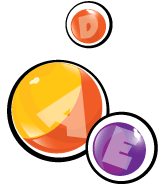 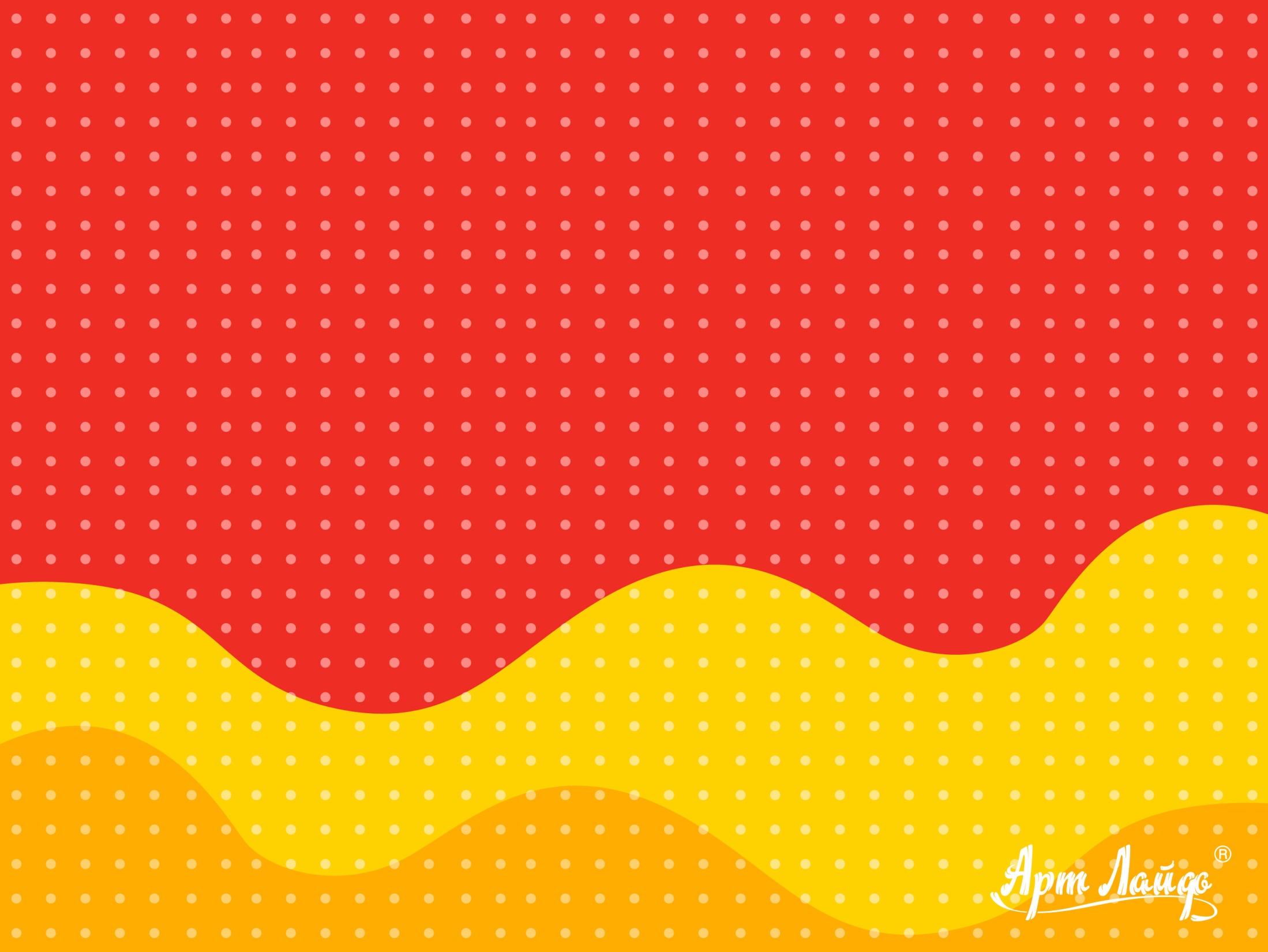 artlife.sever@gmail.com
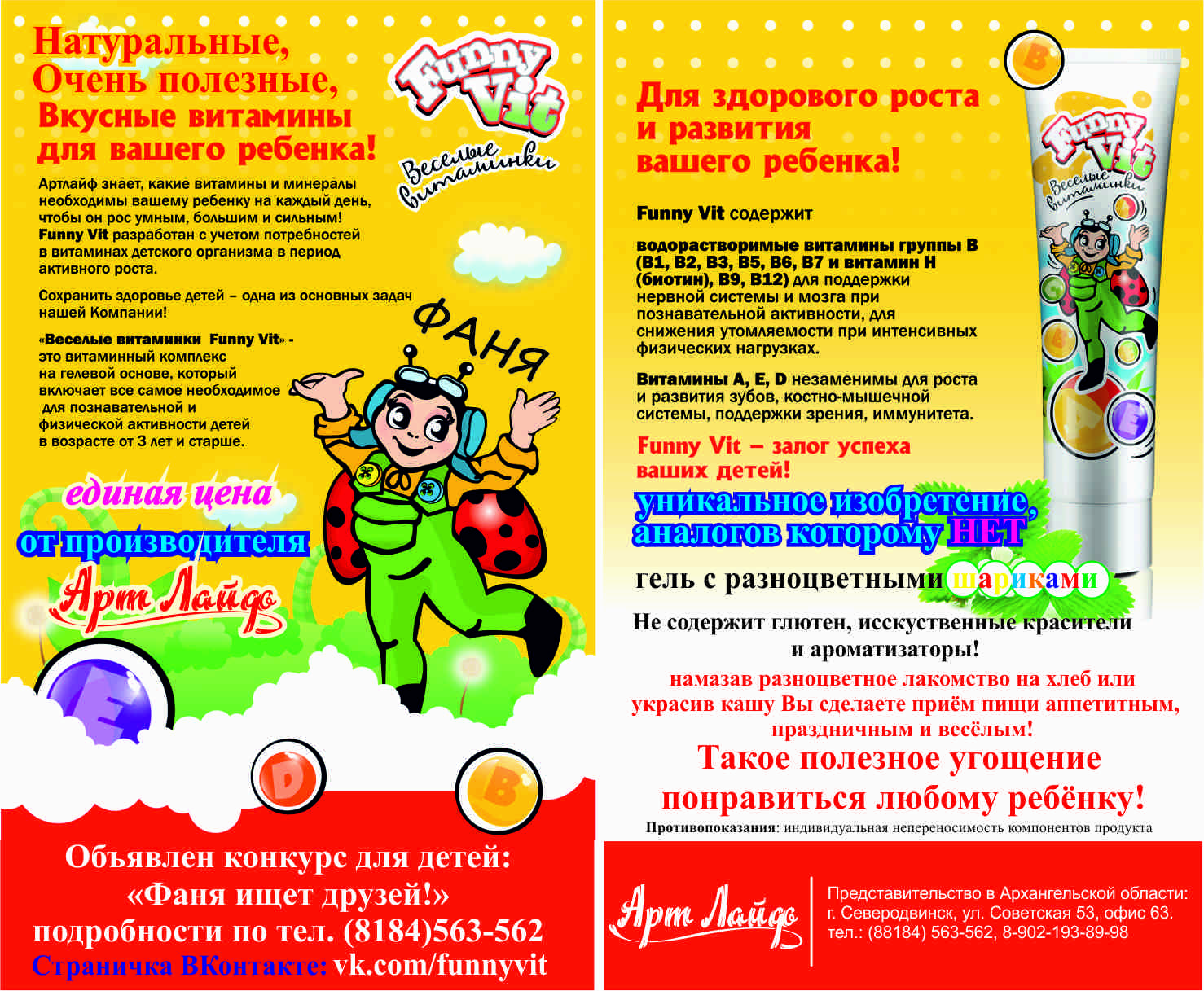 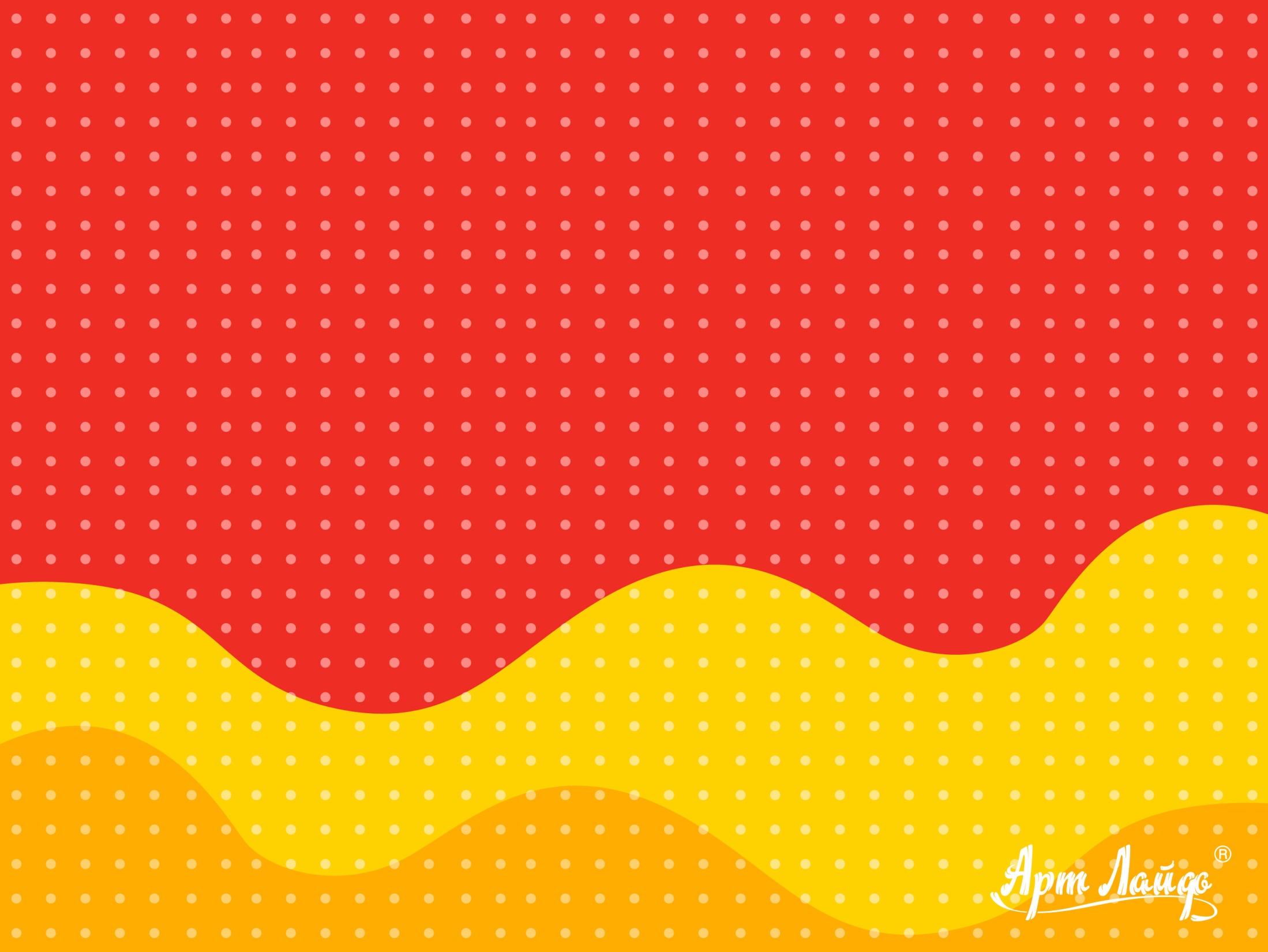 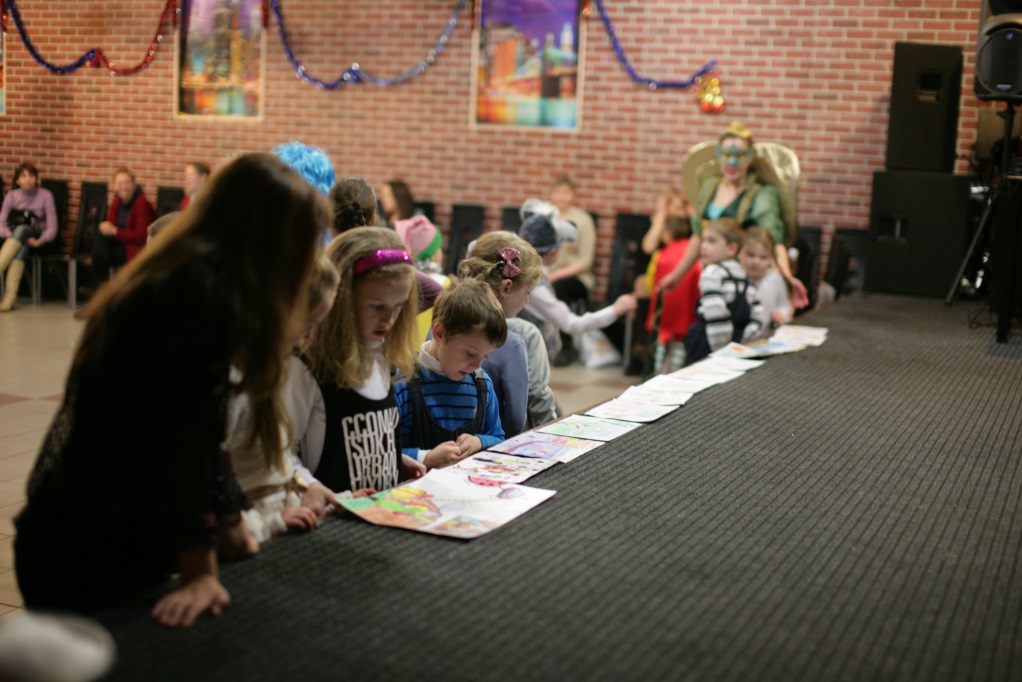 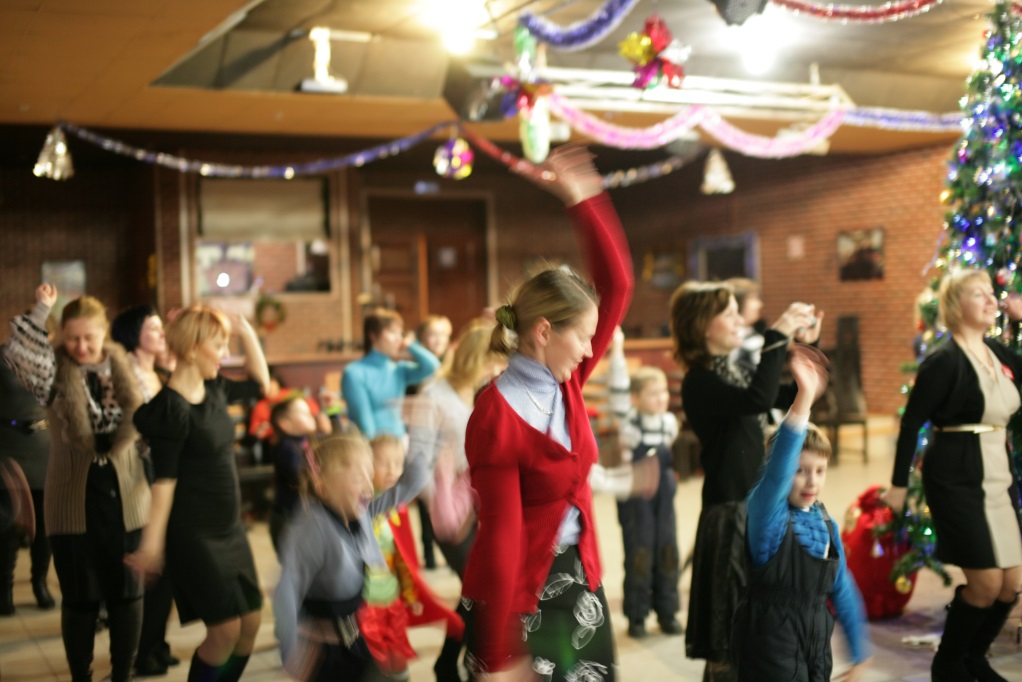 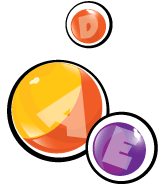 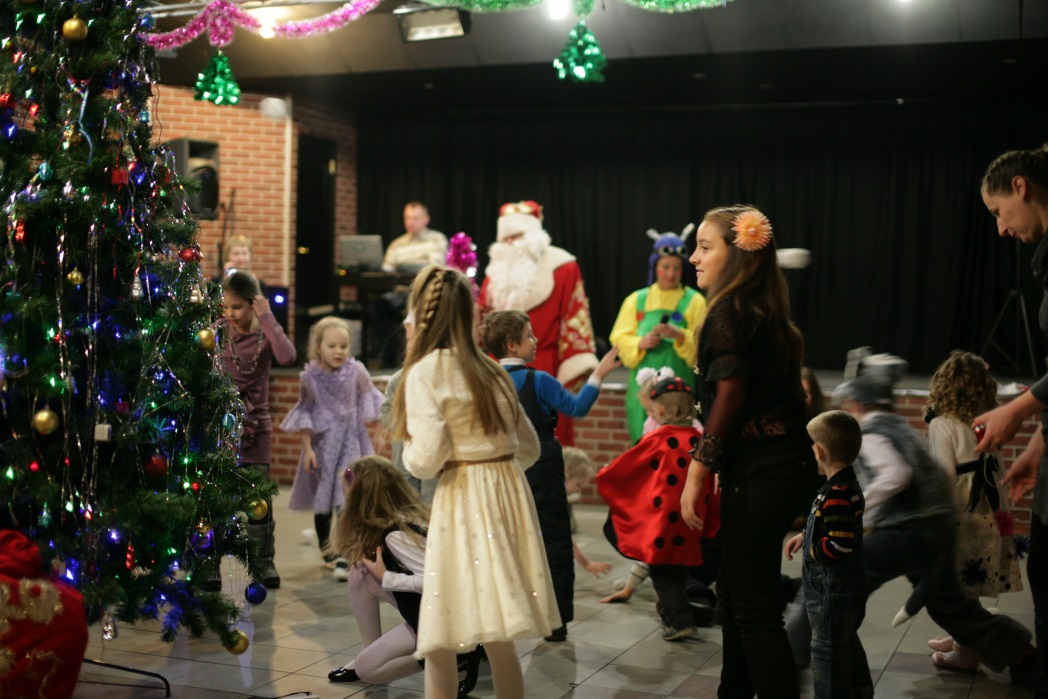 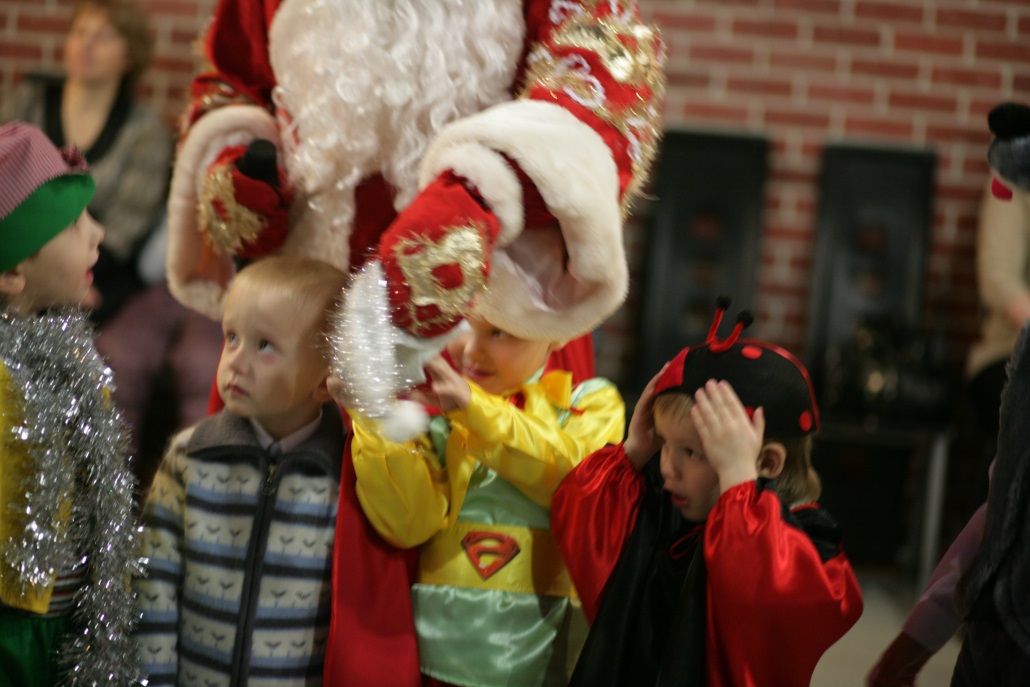 artlife.sever@gmail.com
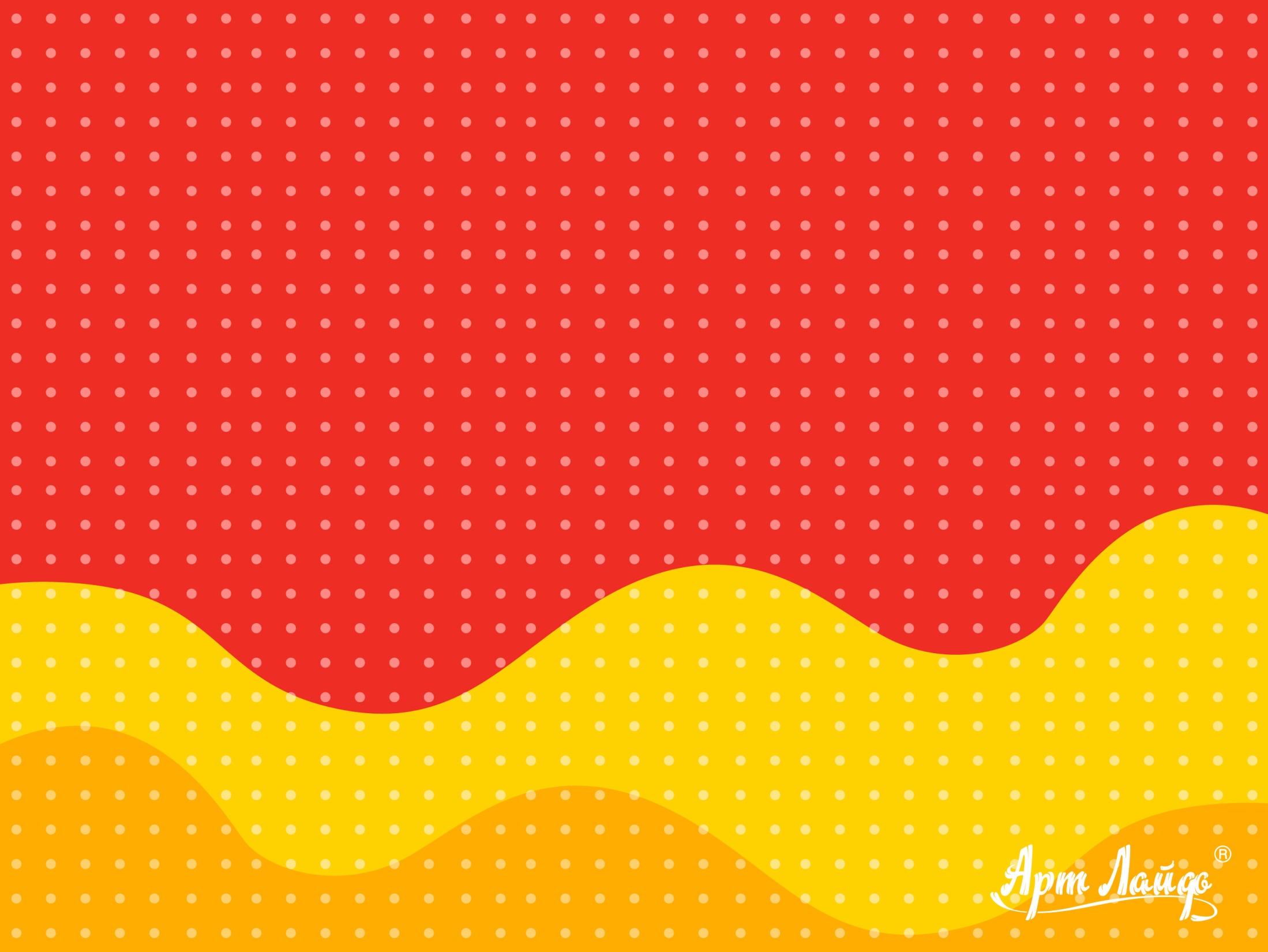 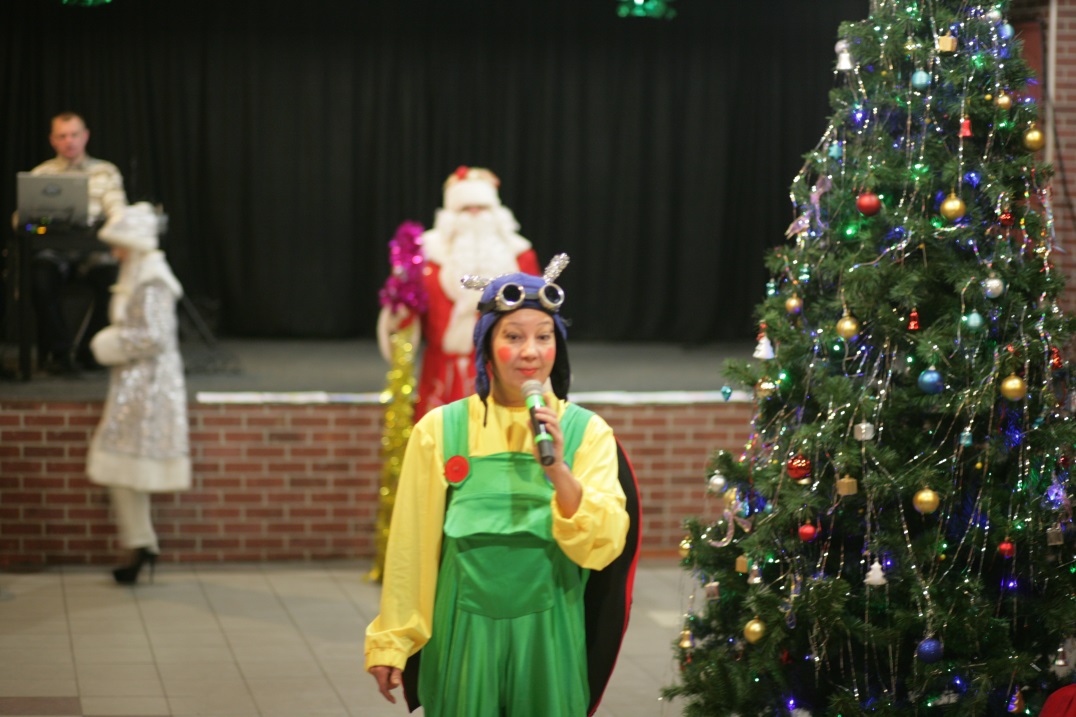 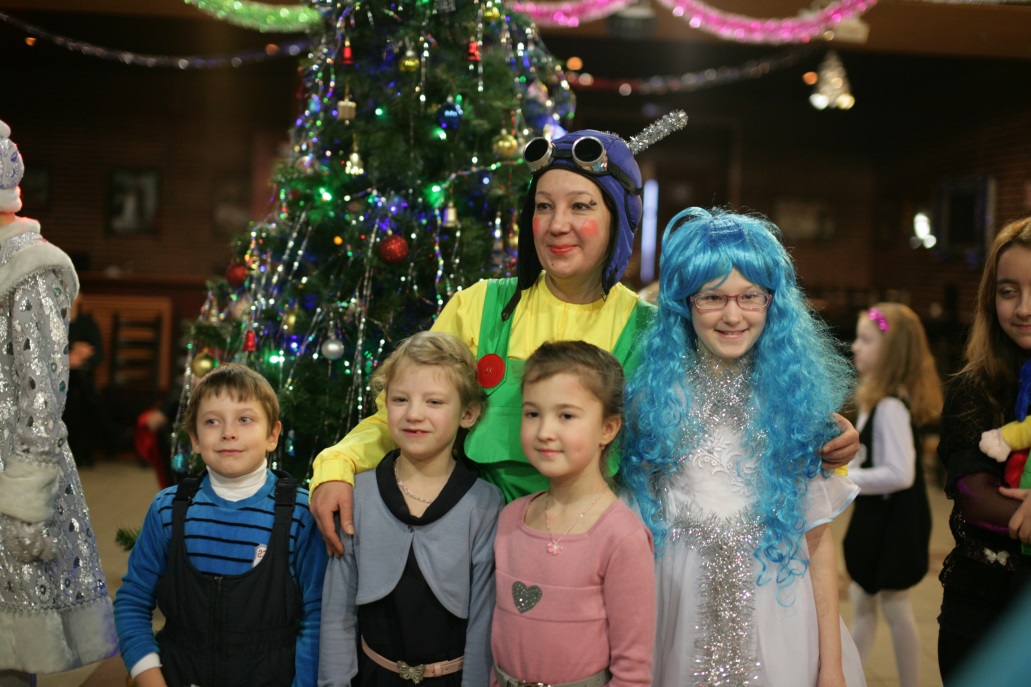 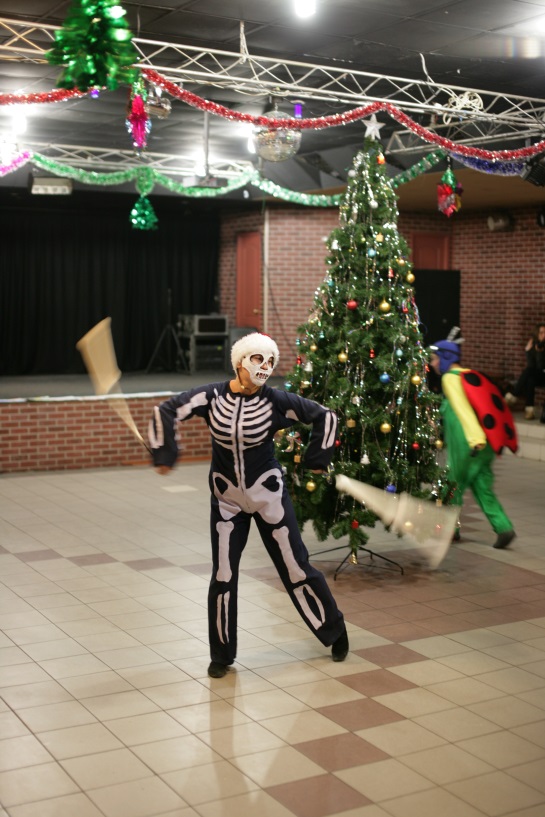 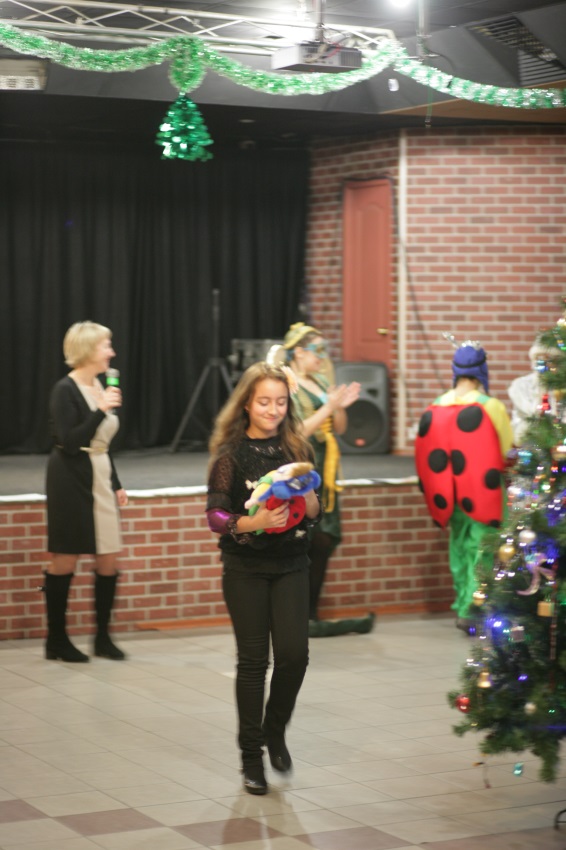 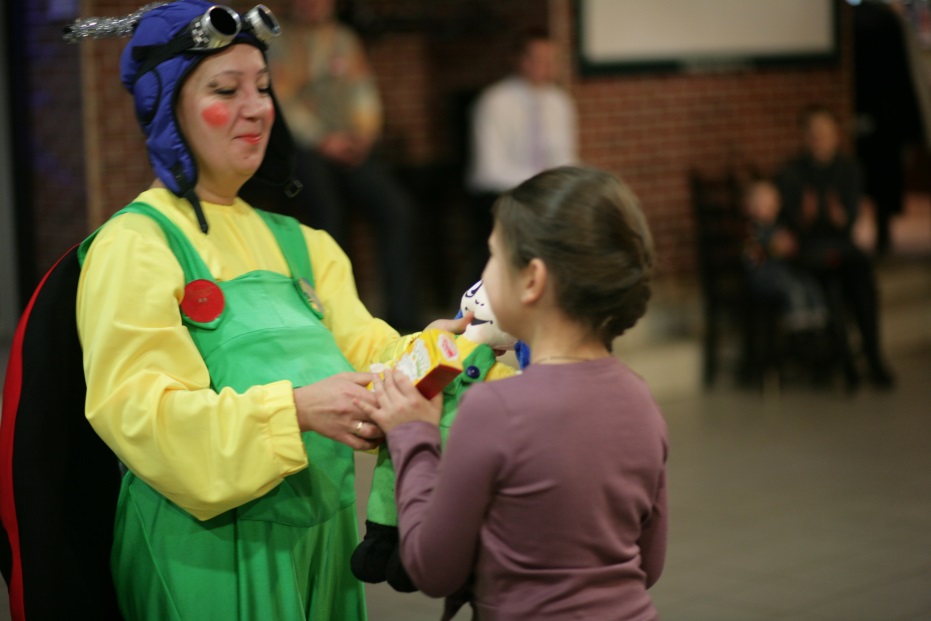 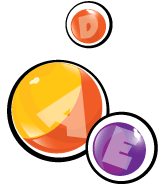 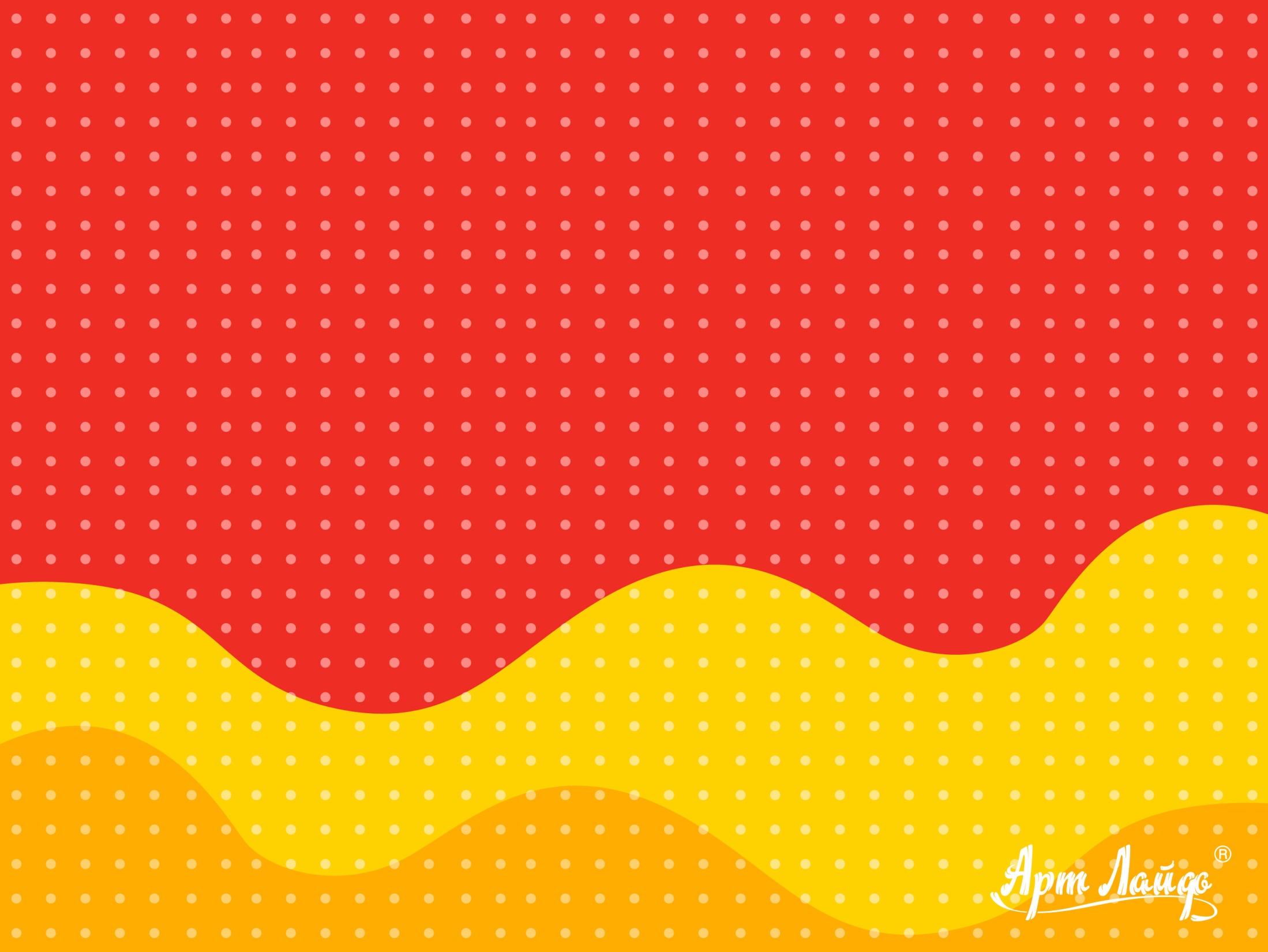 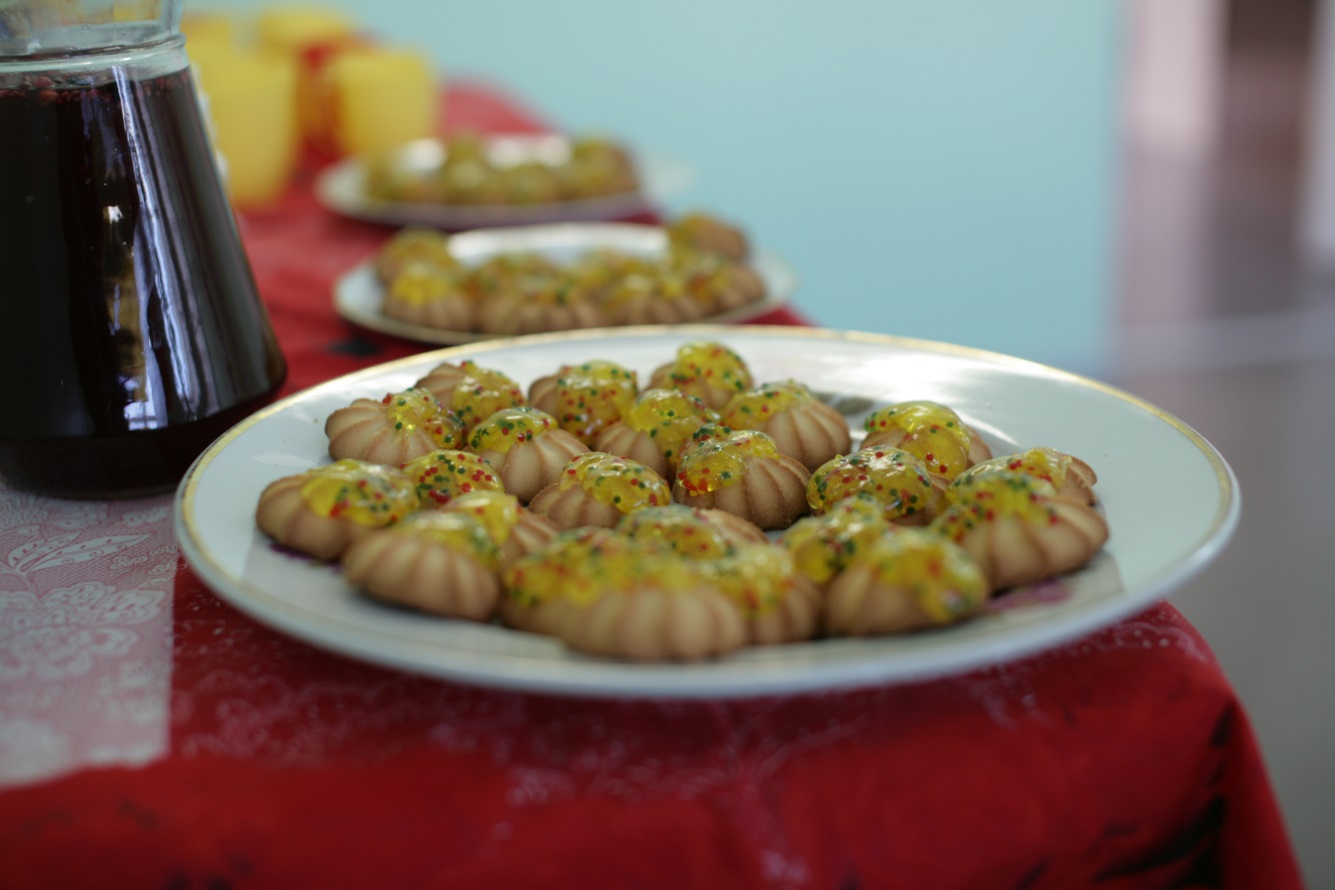 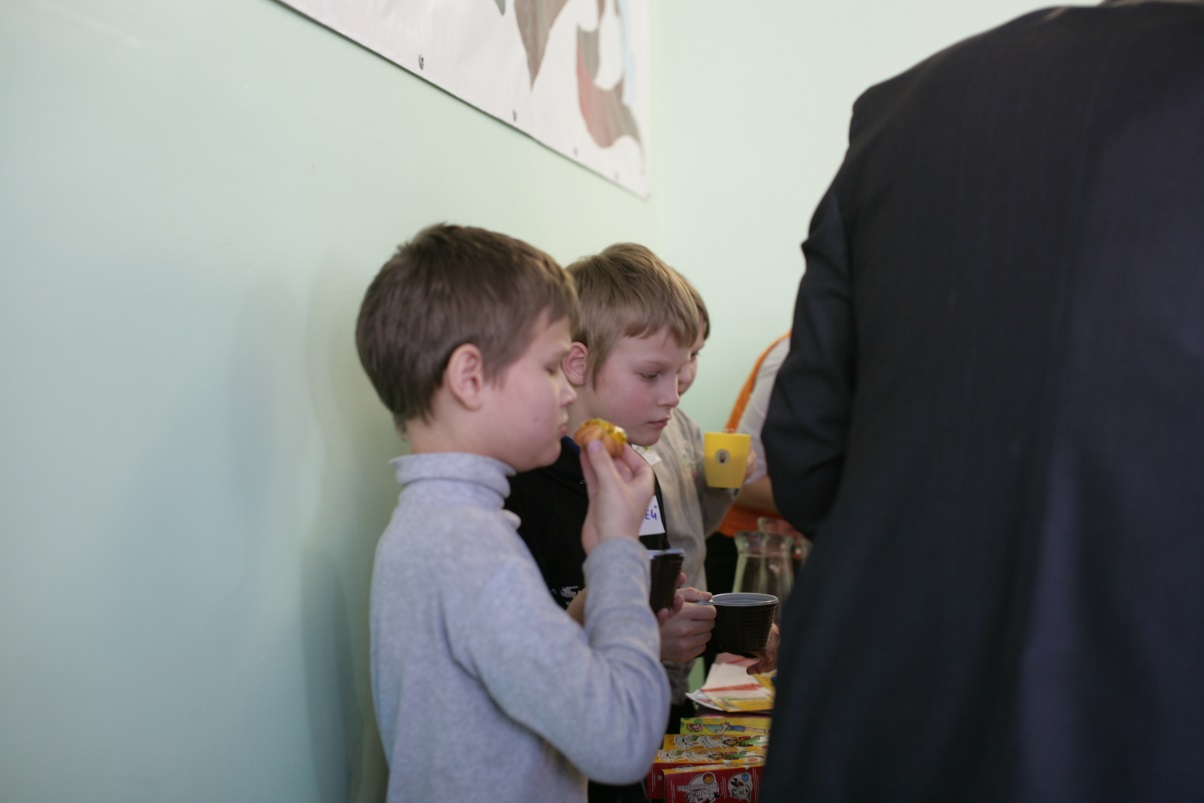 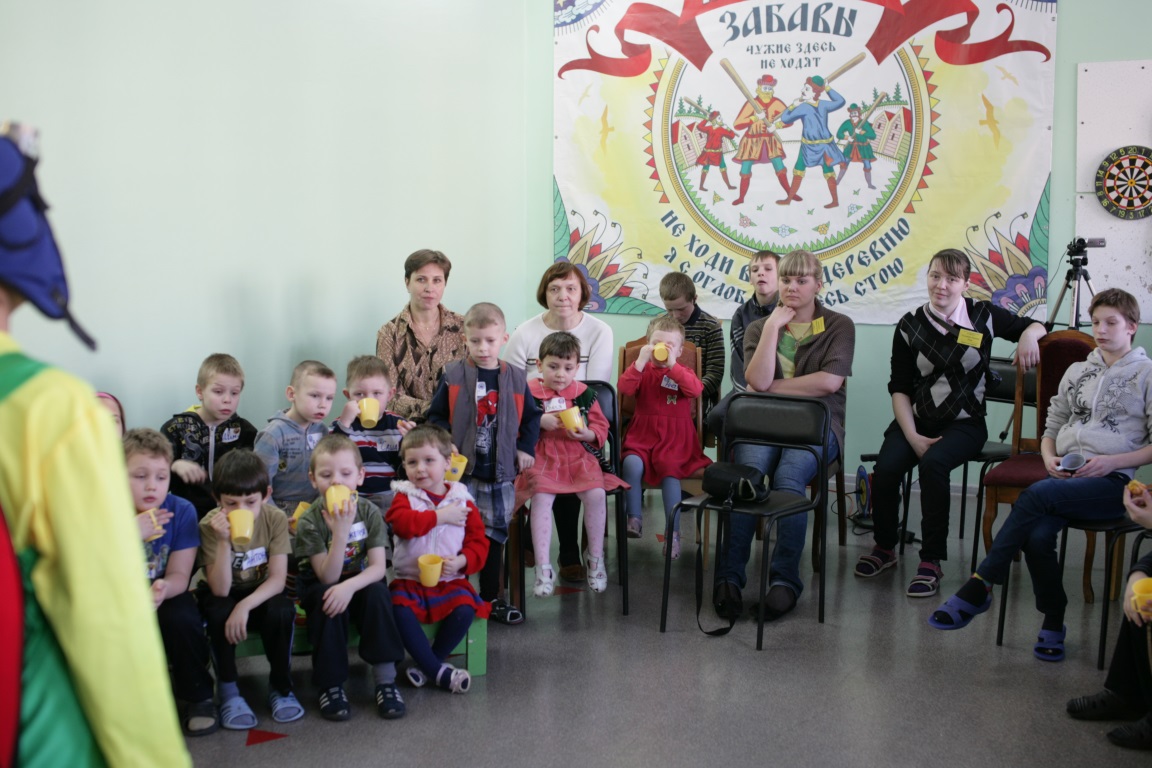 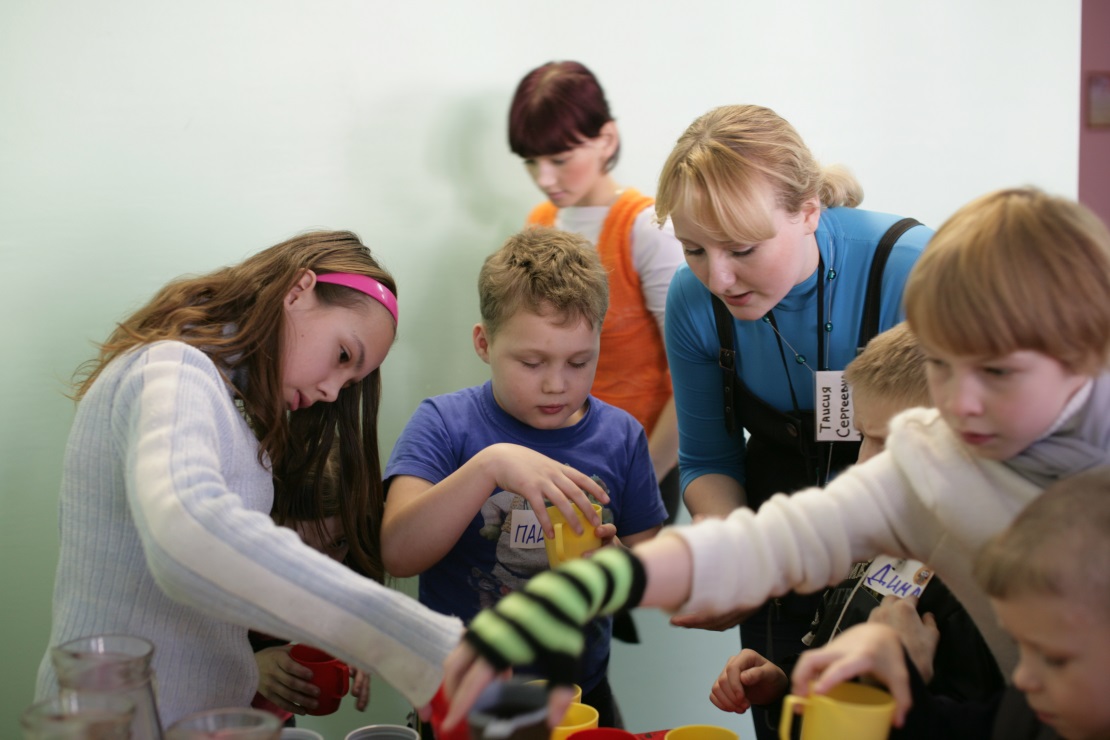 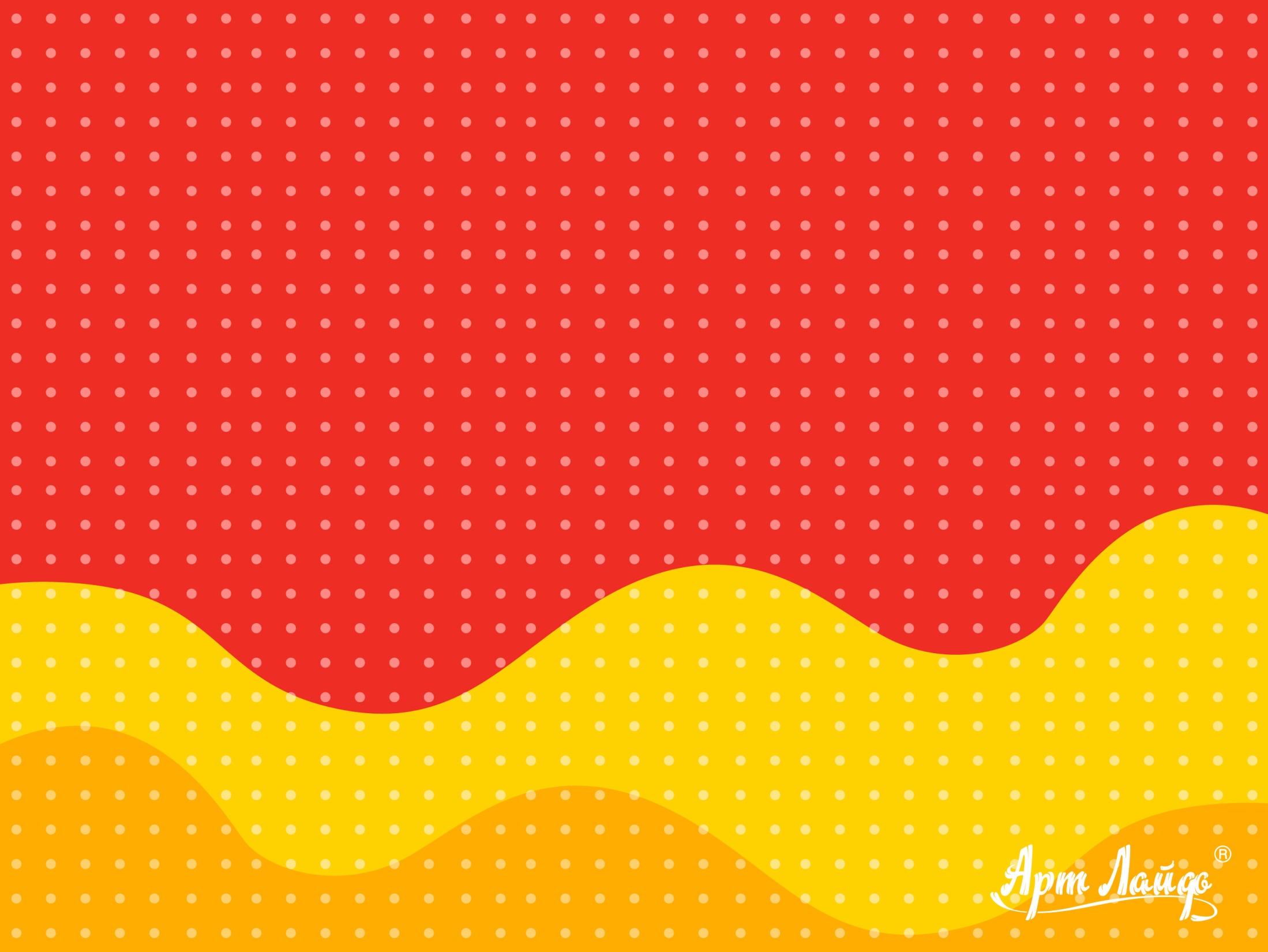 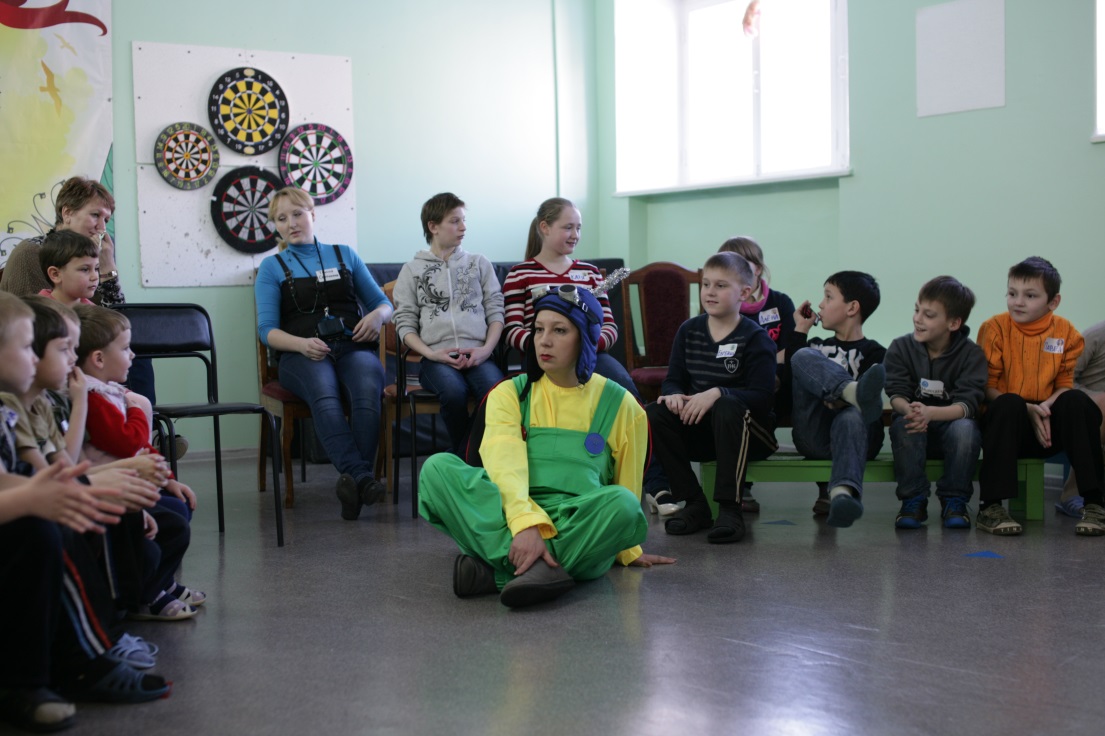 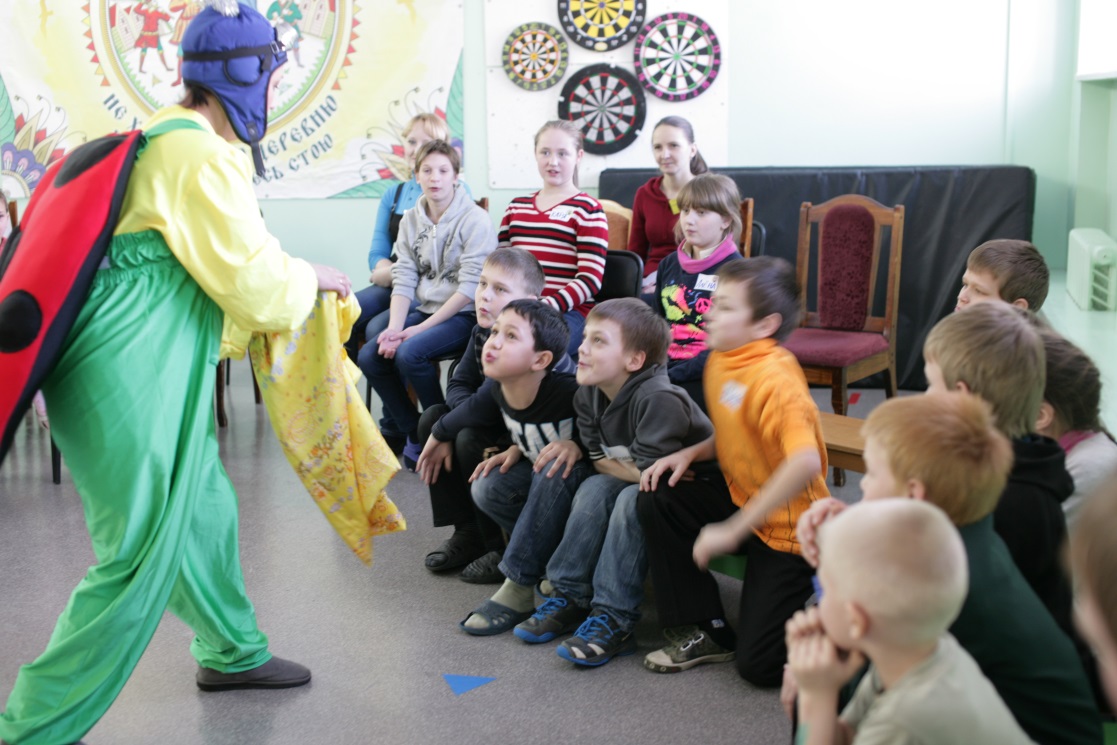 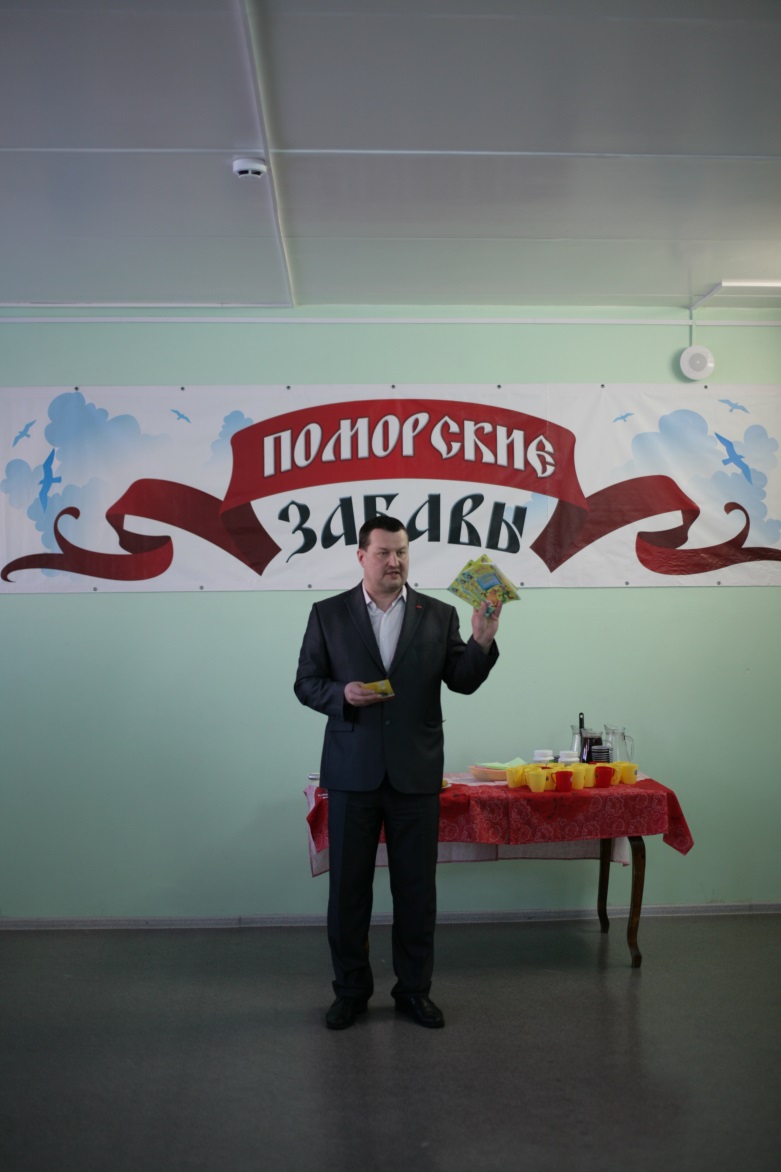 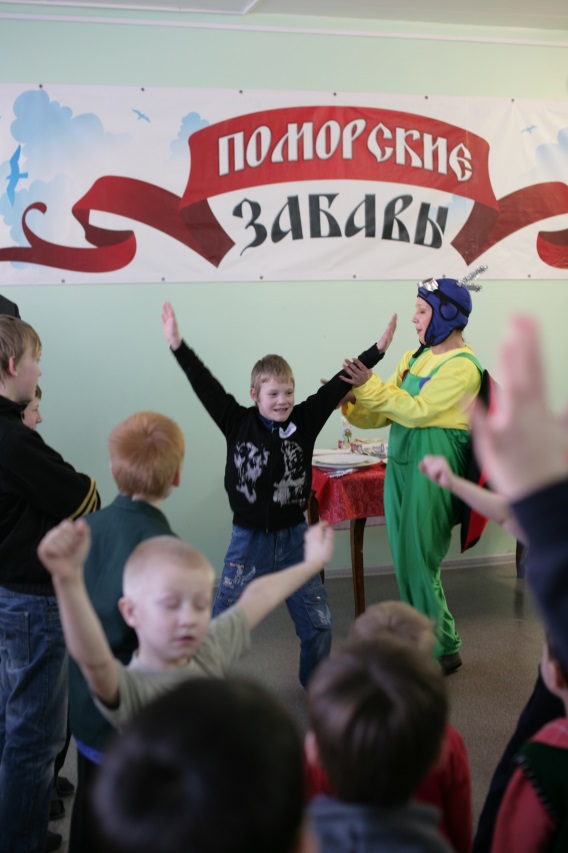 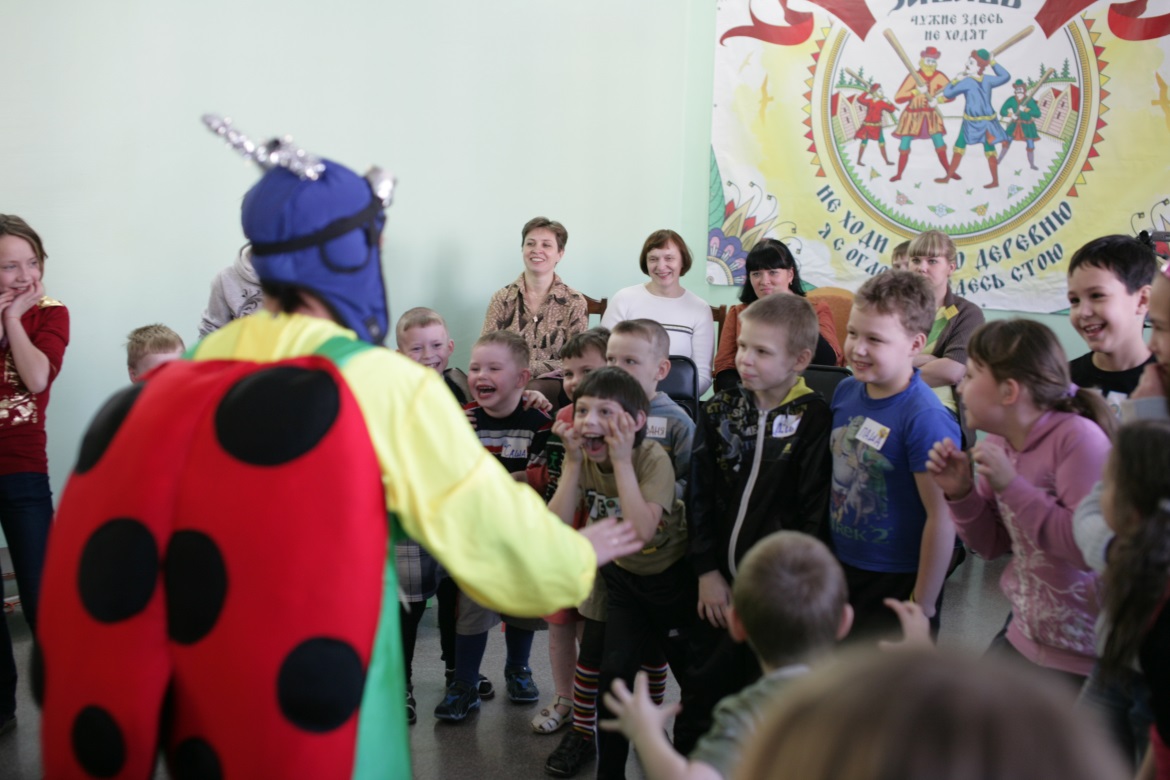 artlife.sever@gmail.com
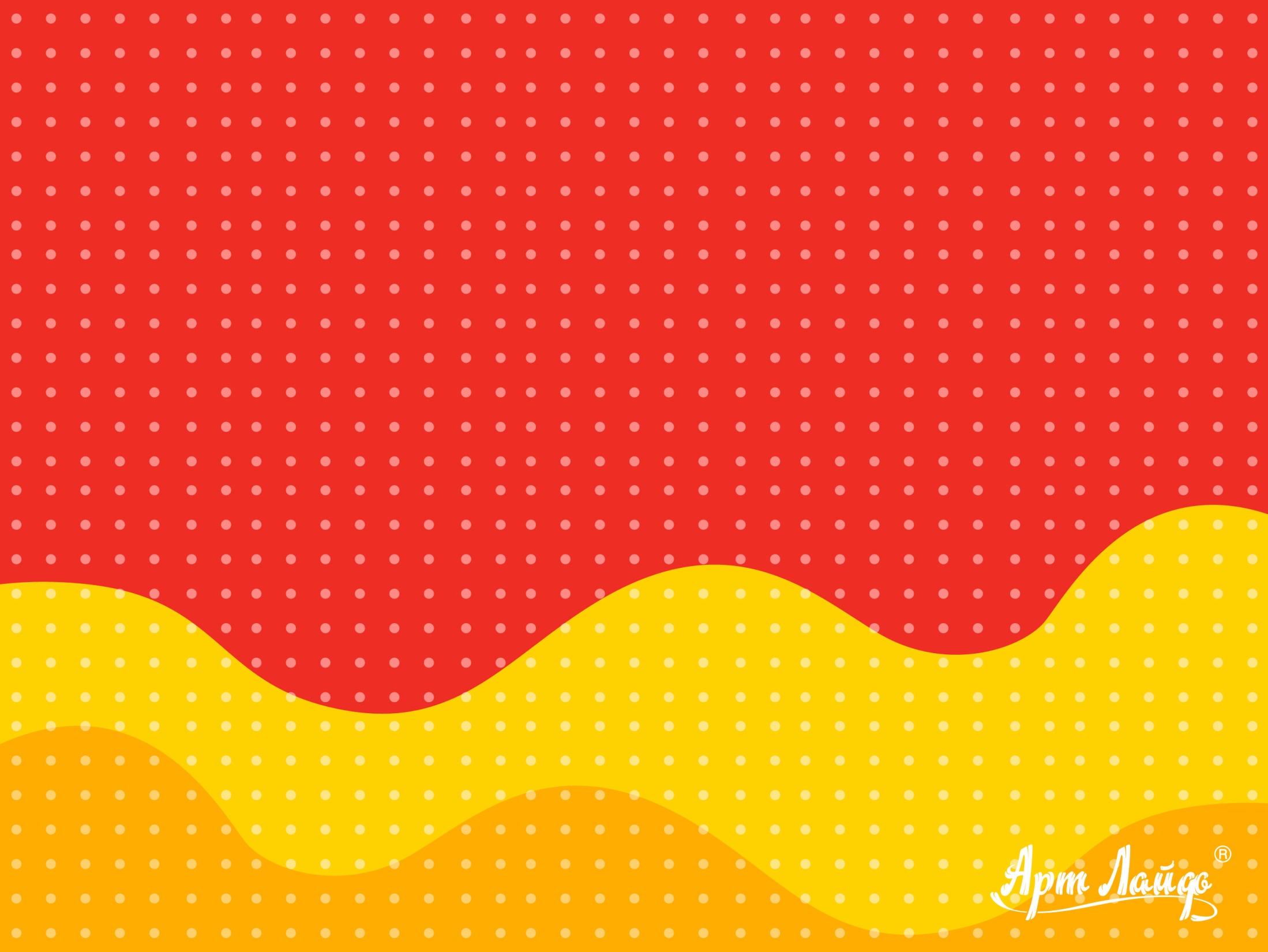 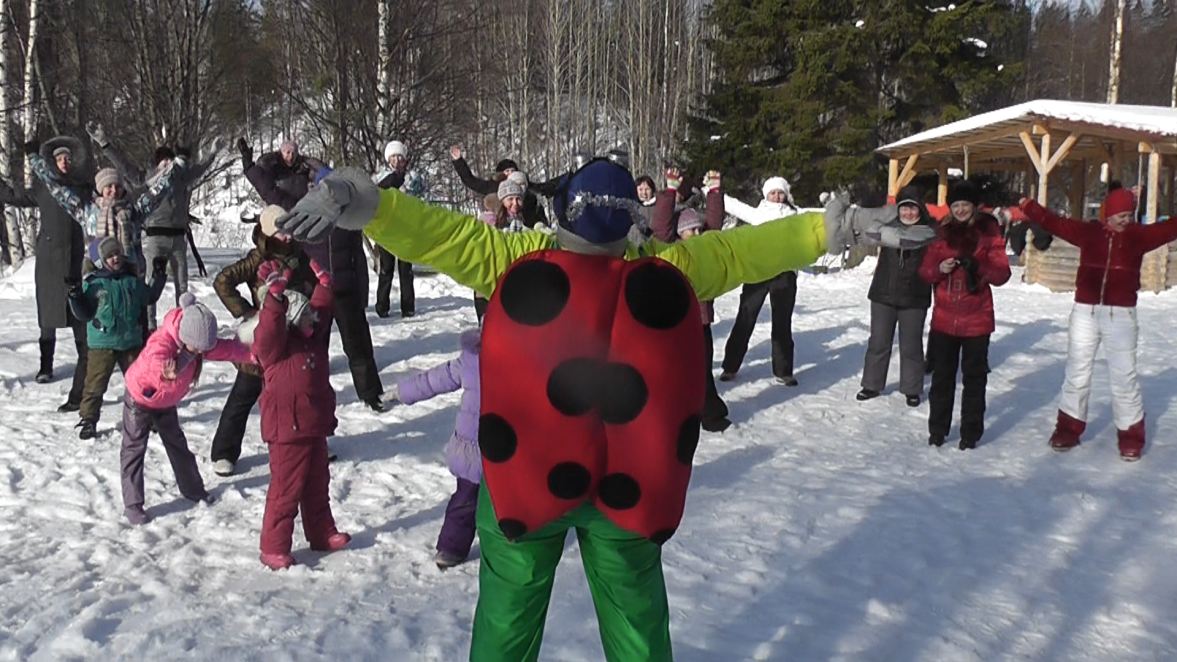 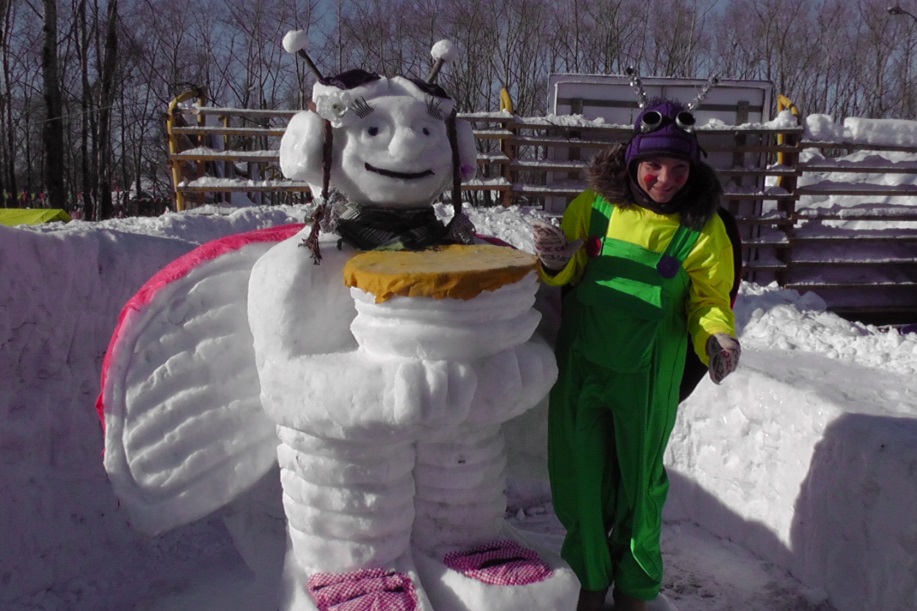 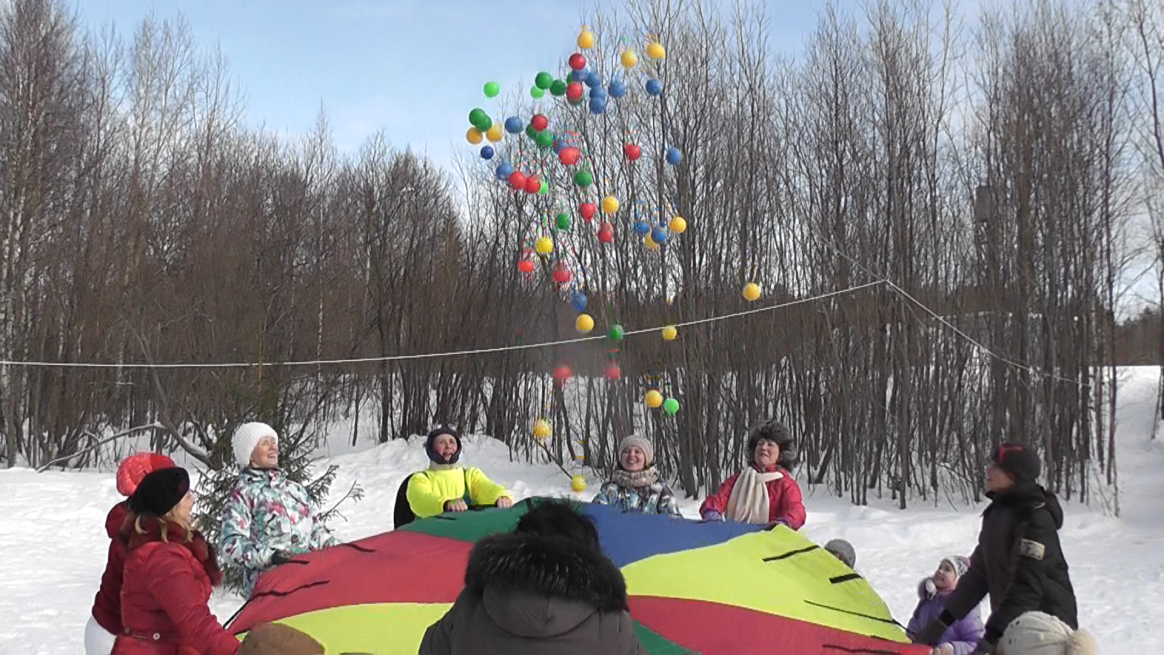 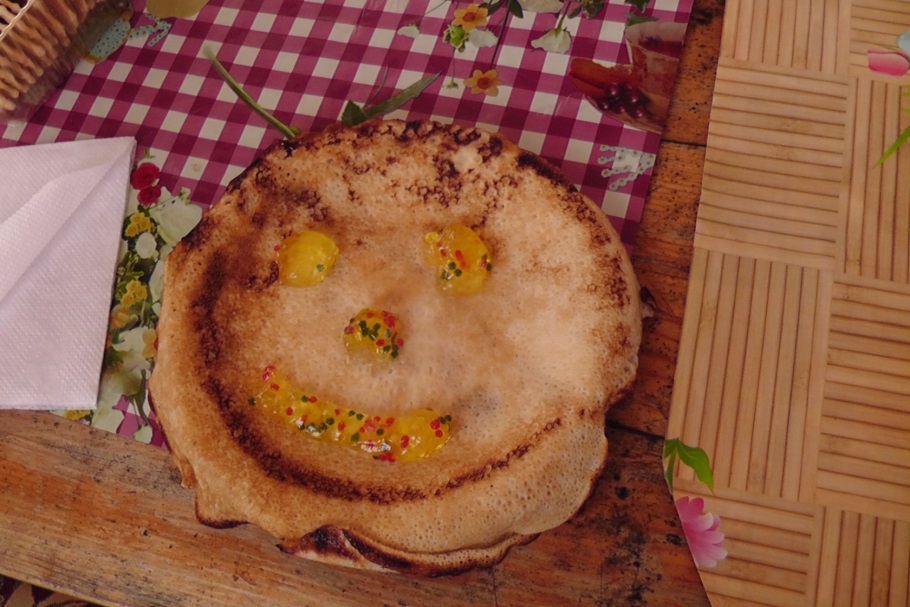 artlife.sever@gmail.com
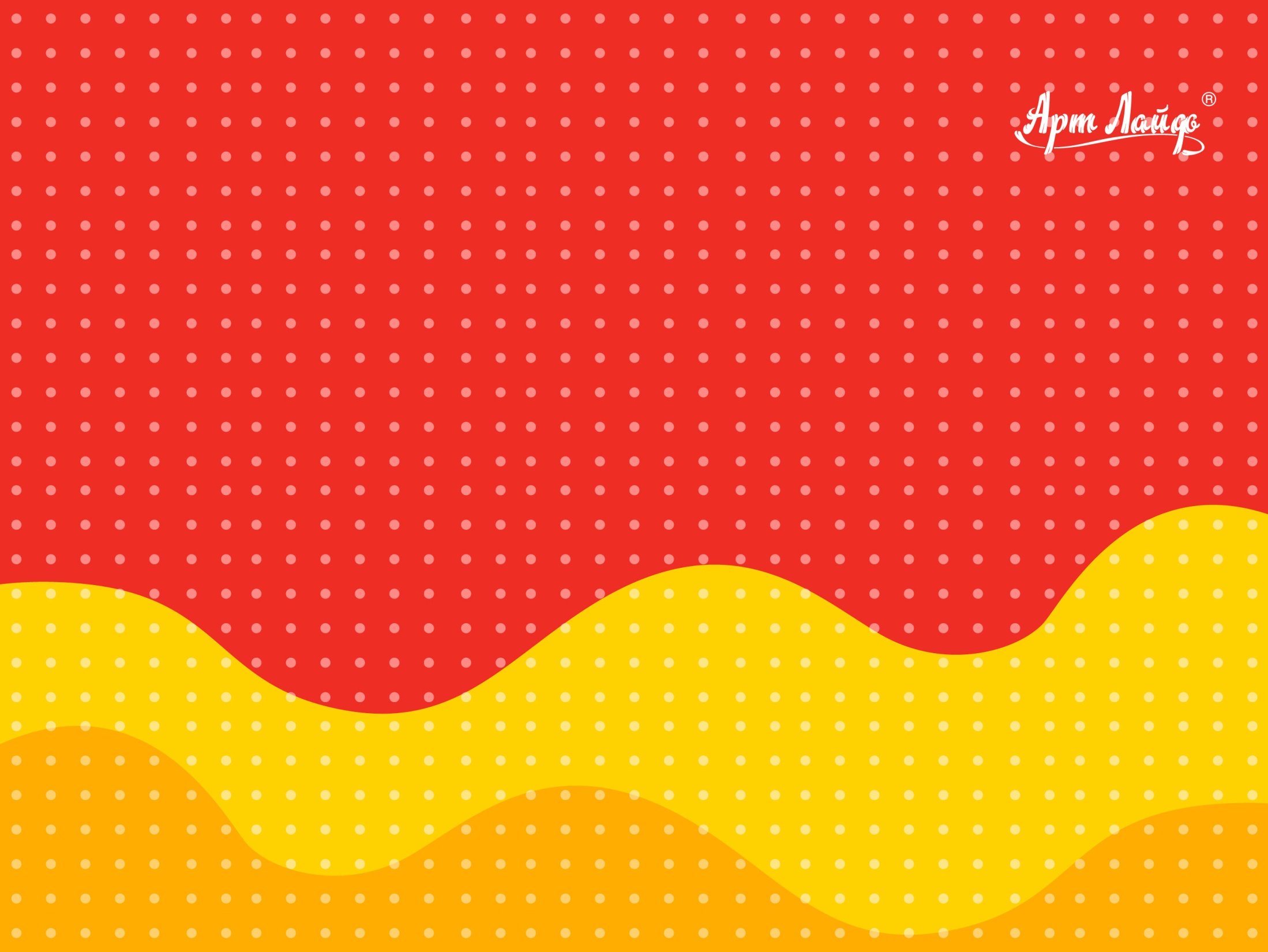 наша страничка  ВКОНТАКТЕ
http://vk.com/funnyvit
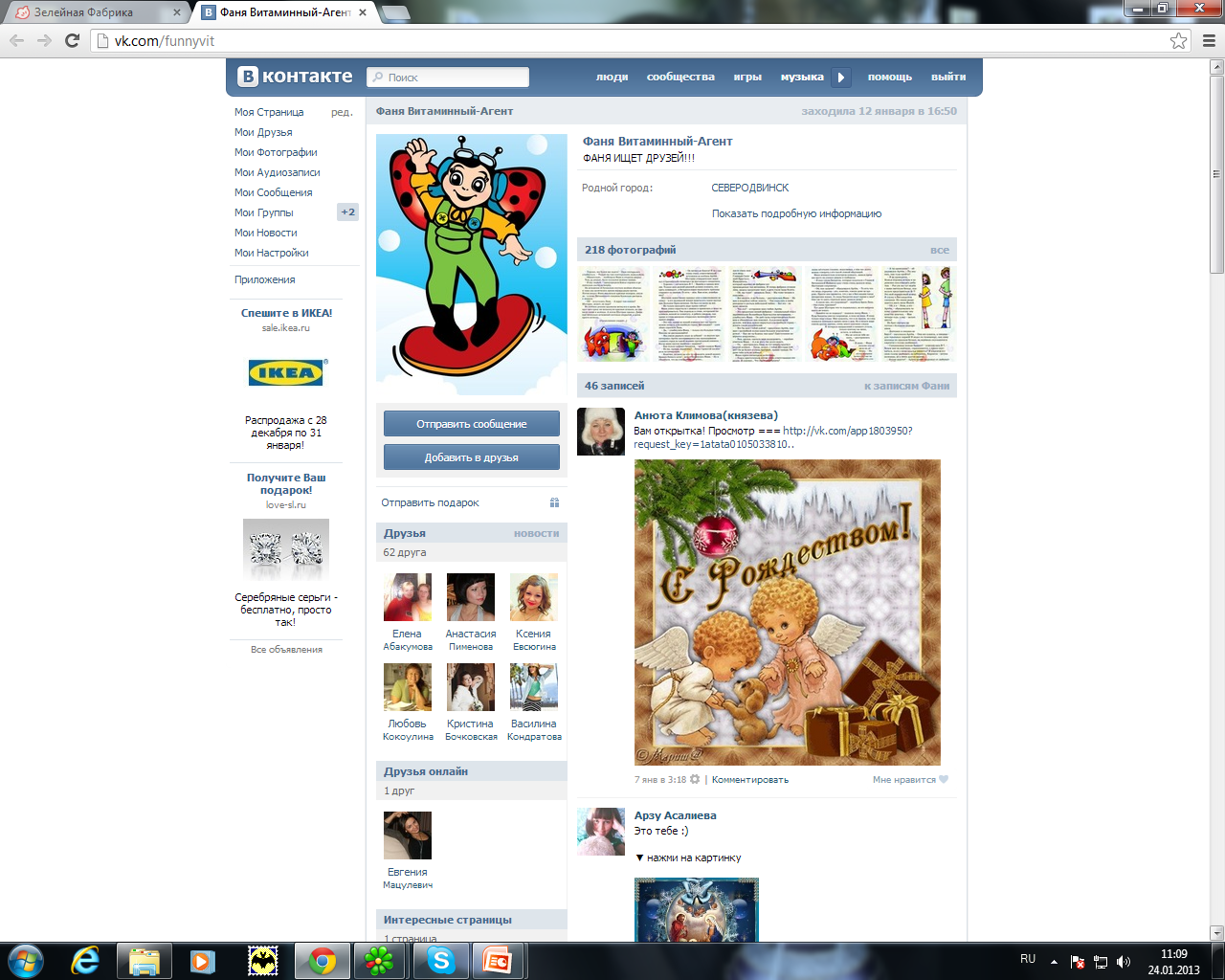 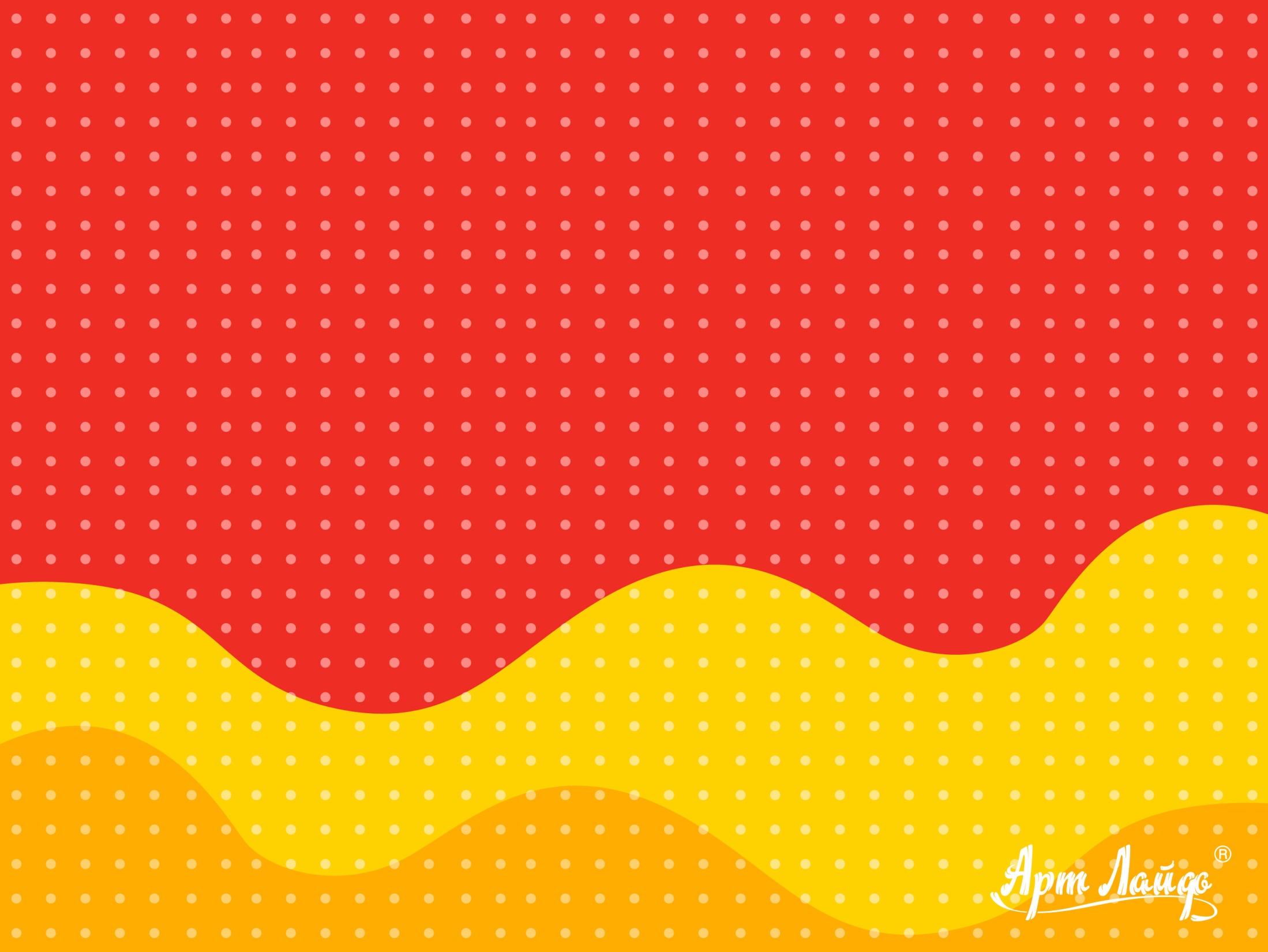 Детская линейка:
Новинки и инструменты продвижения
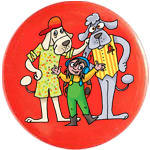 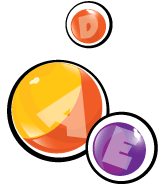 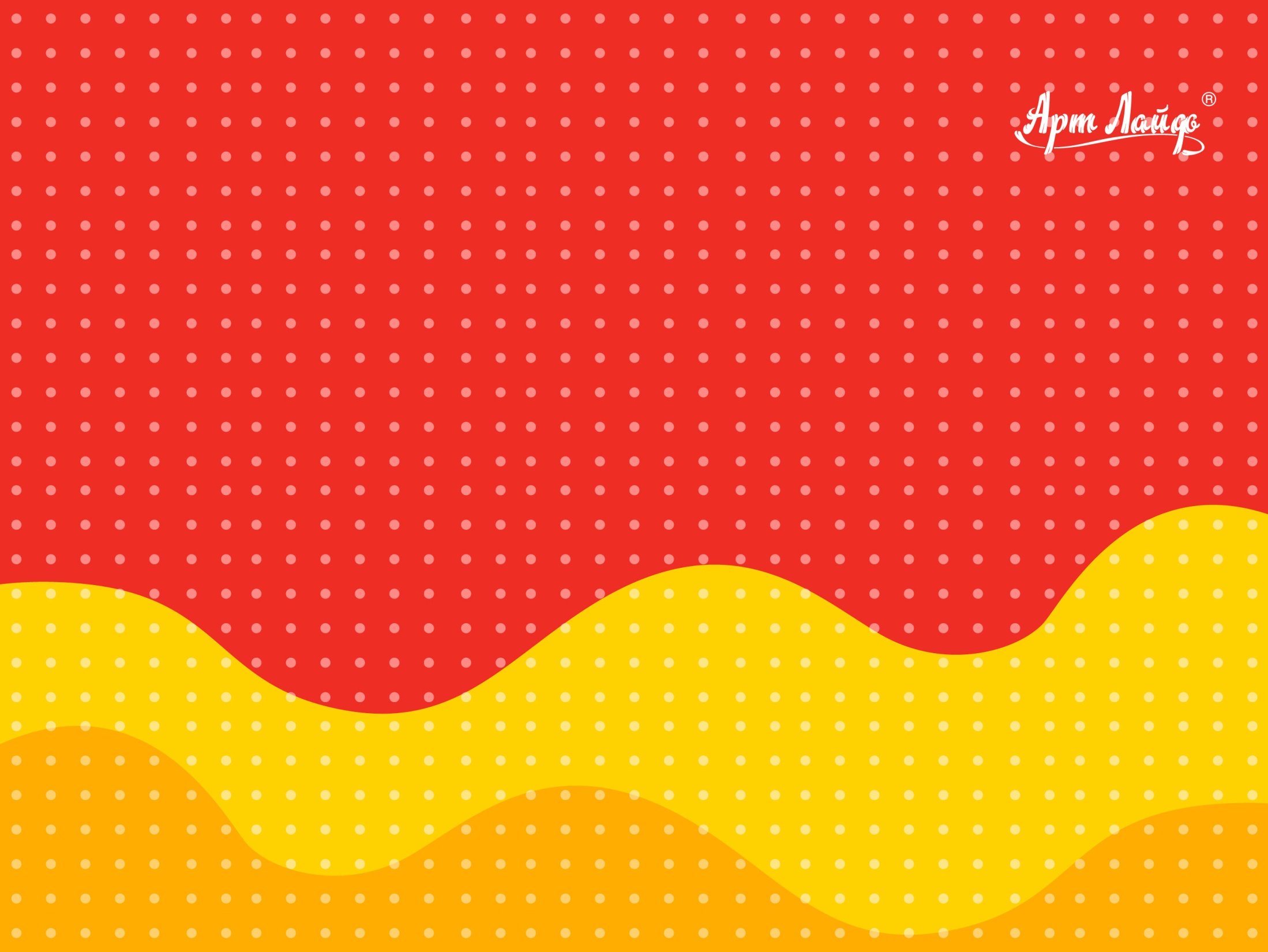 НОВЫЙ ДИЗАЙН УПАКОВКИ
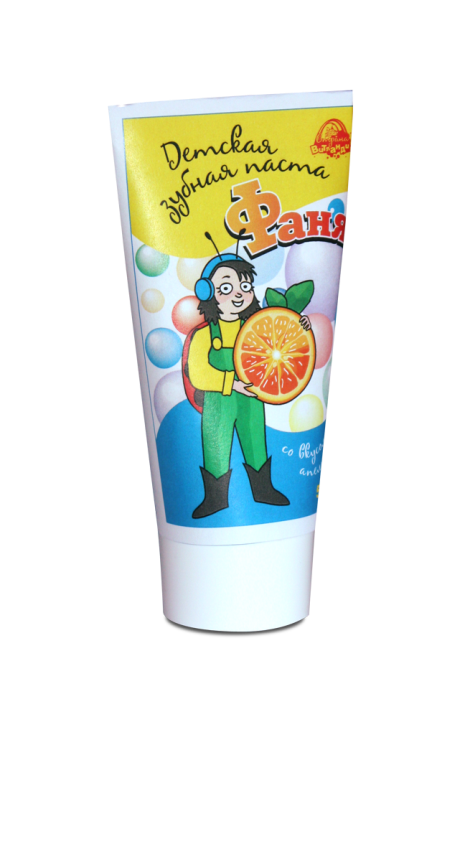 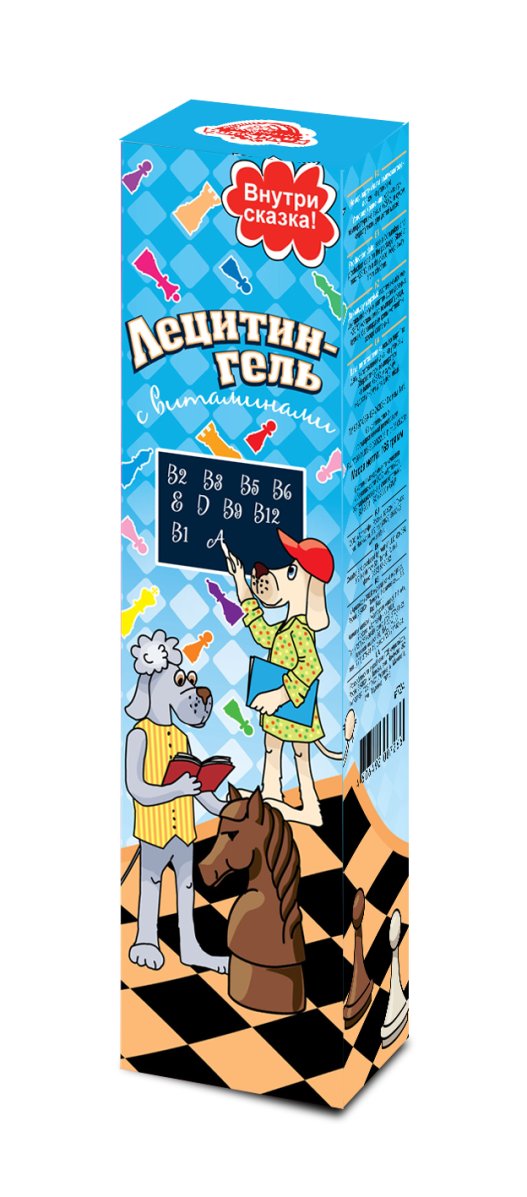 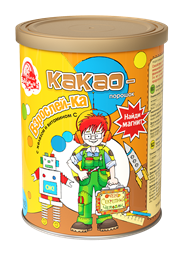 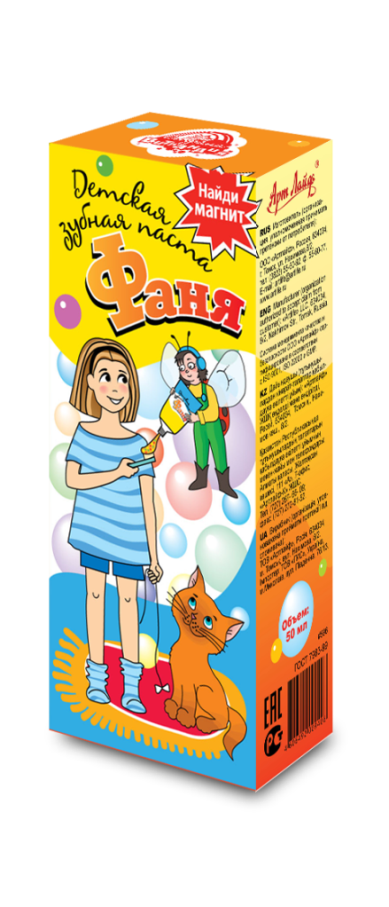 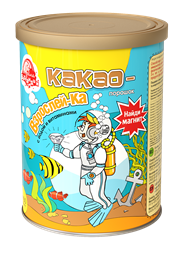 Дизайн основан на иллюстрациях к сказке
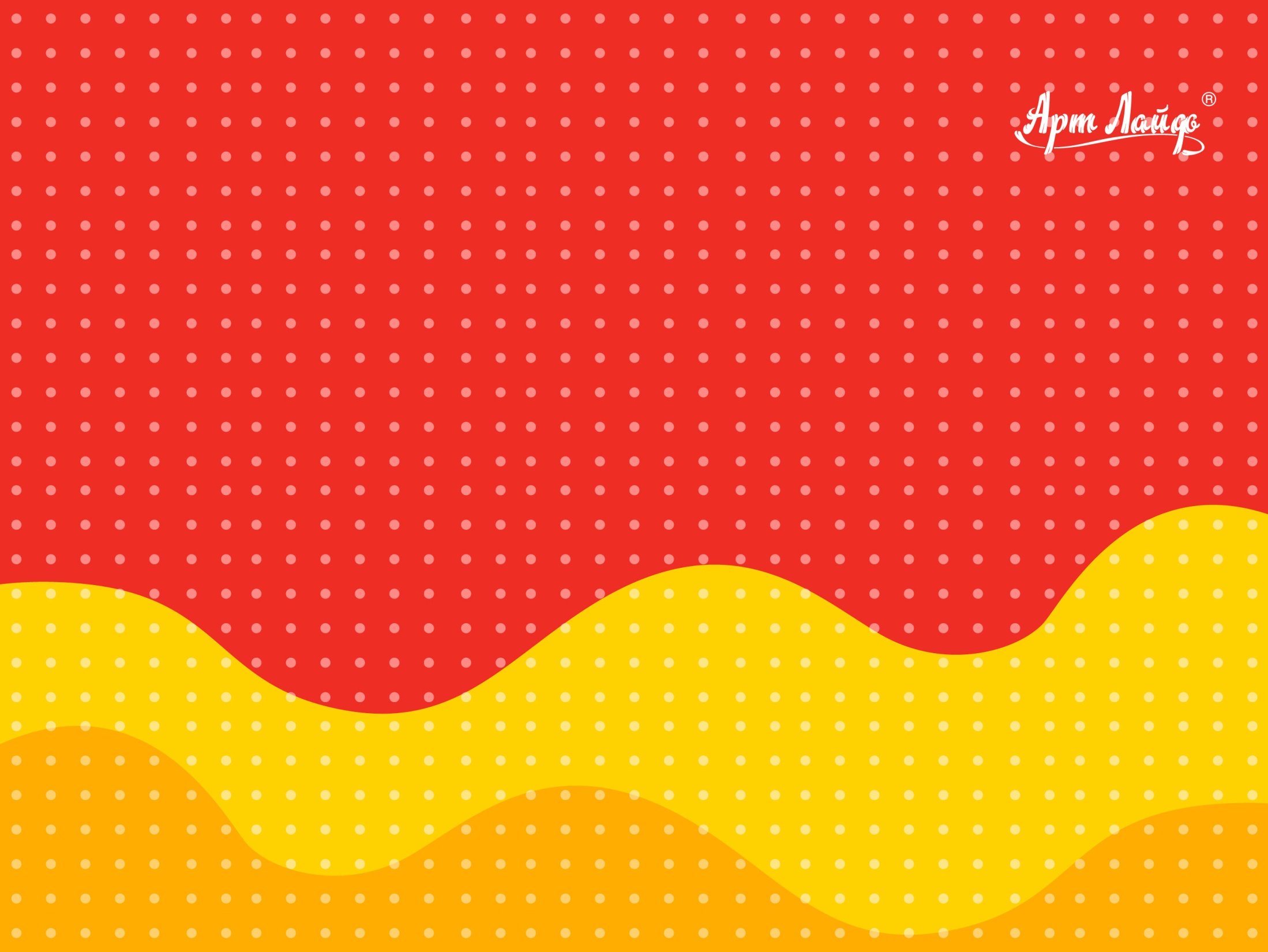 КОЛЛЕКЦИЯ МАГНИТОВ
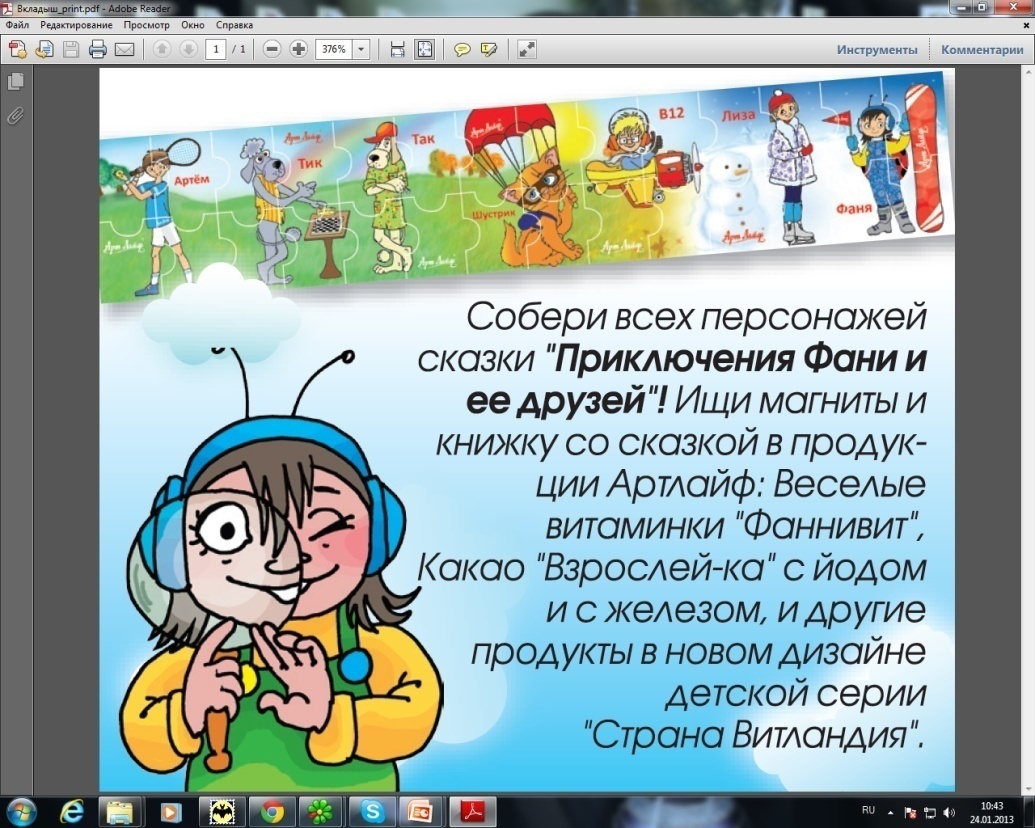 Каждый персонаж 
состоит из четырех 
пазлов и фасуется 
в индивидуальный пакет с условиями акции
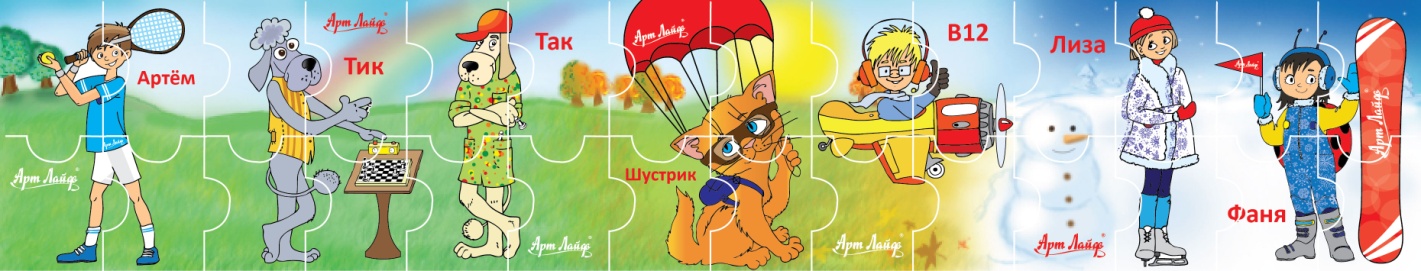 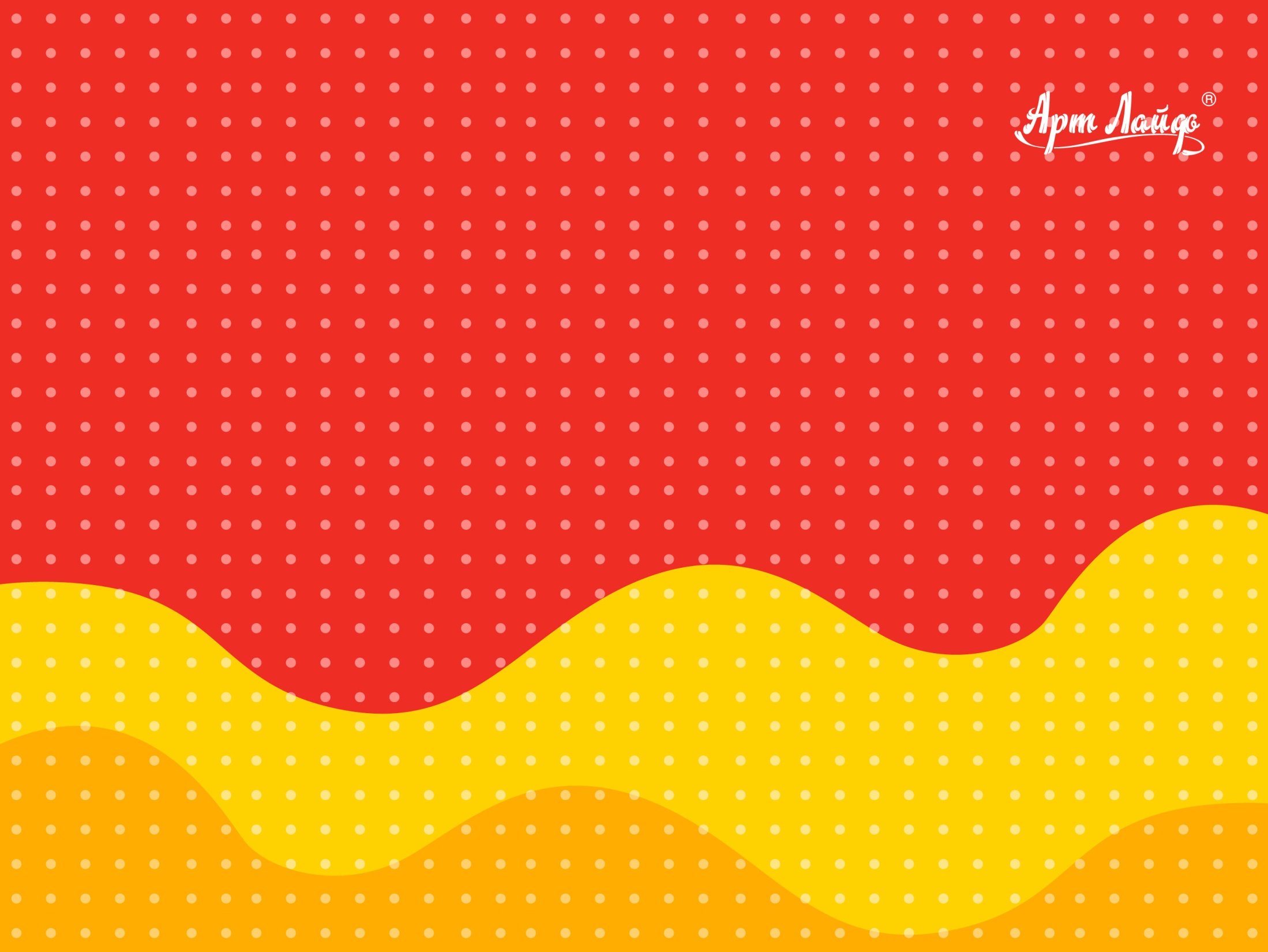 ПРИЗОВЫЕ ПРОДУКТЫ
Для собравших всю коллекцию магнитов
НАСТОЛЬНАЯ ИГРА «Приключение в Витландии» 
игра для детей от 5 лет и для всей семьи, развивающая творческое мышление, внимание и т.п.  
 правила основаны на сюжетах сказки
 в наборе: игровое  поле, фишки и кубик
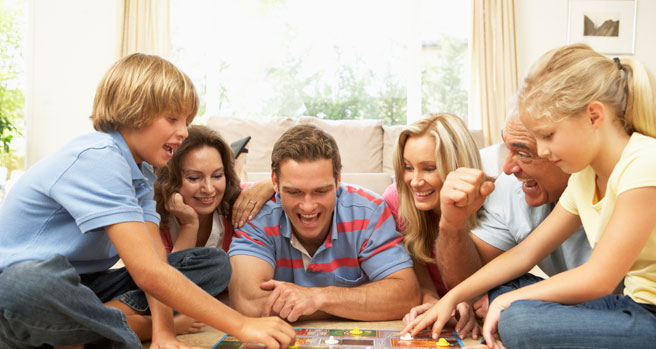 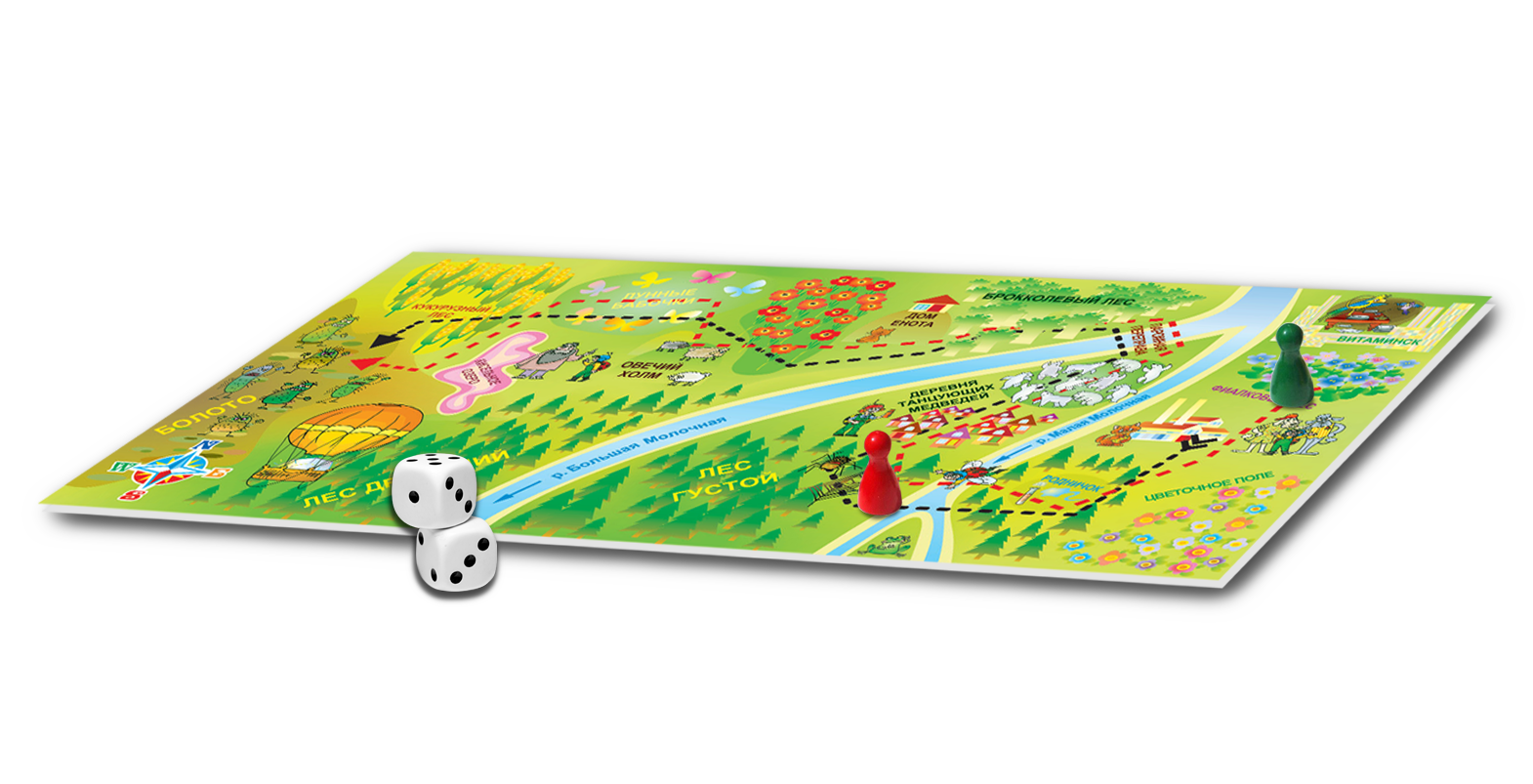 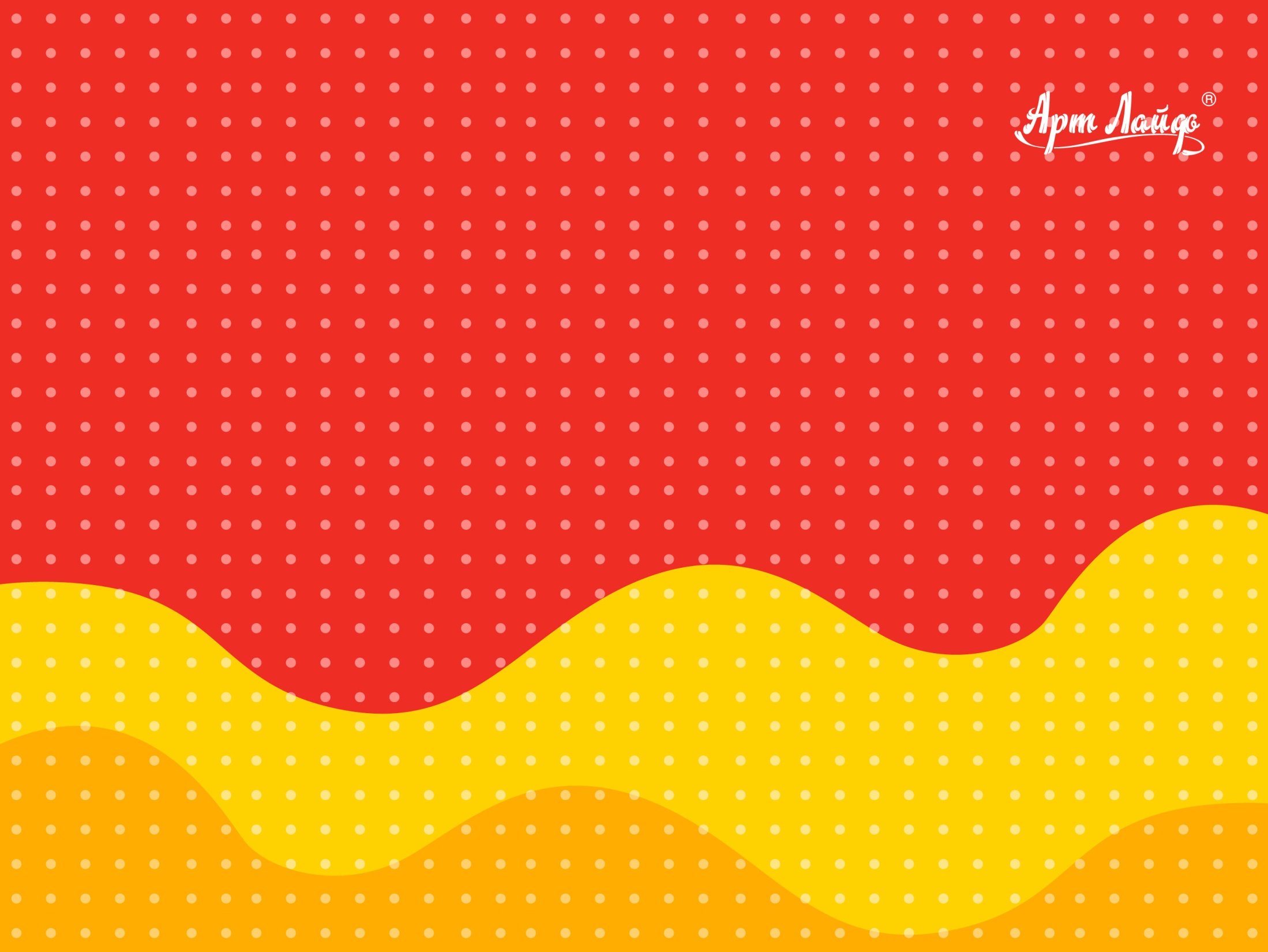 ПРИЗОВЫЕ ПРОДУКТЫ
Для собравших всю коллекцию выпусков
КНИЖКА «ПРИКЛЮЧЕНИЯ ФАНИ И ЕЕ ДРУЗЕЙ»
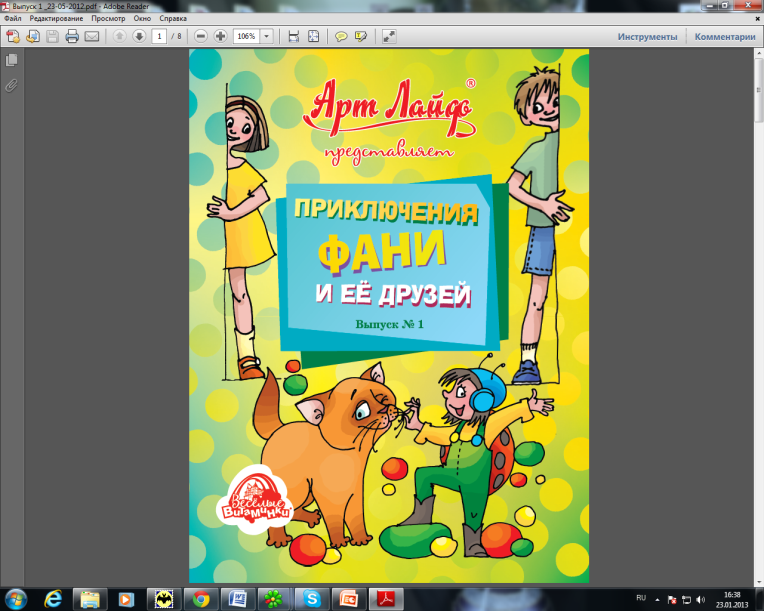 Полное издание в одной книге всех
 семи выпусков «Приключений» +
БОНУС  продолжение истории, которого
 не было во вкладышах!
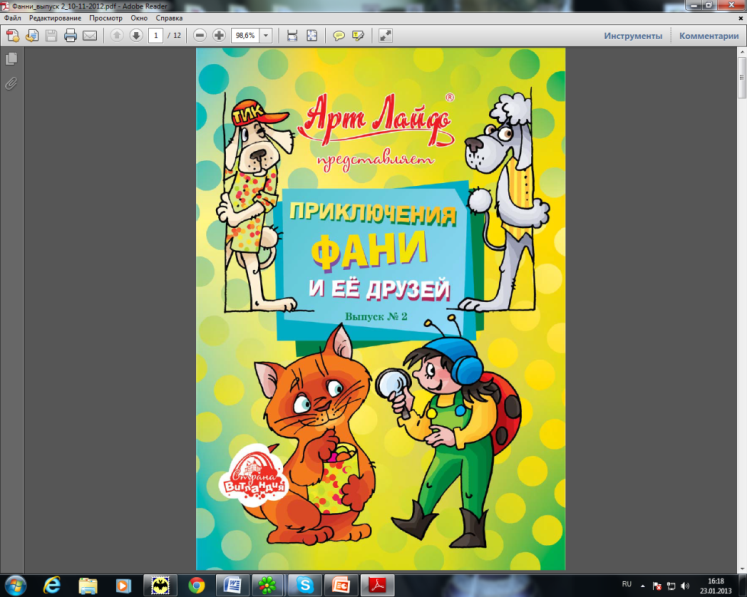 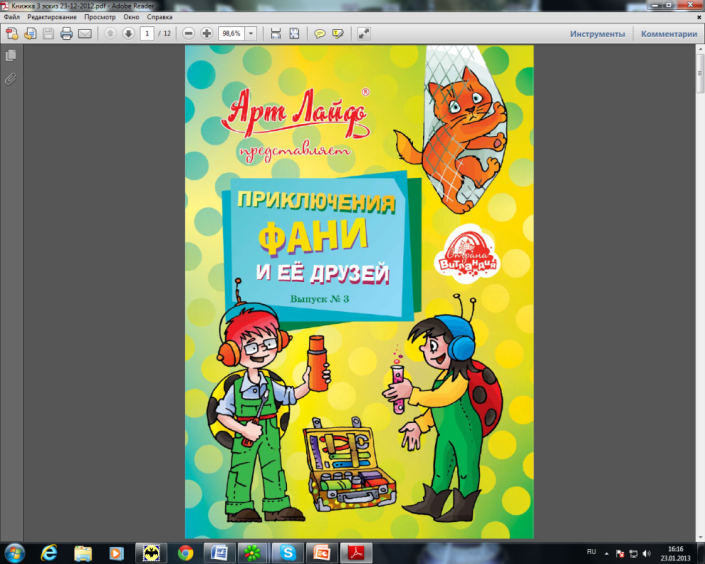 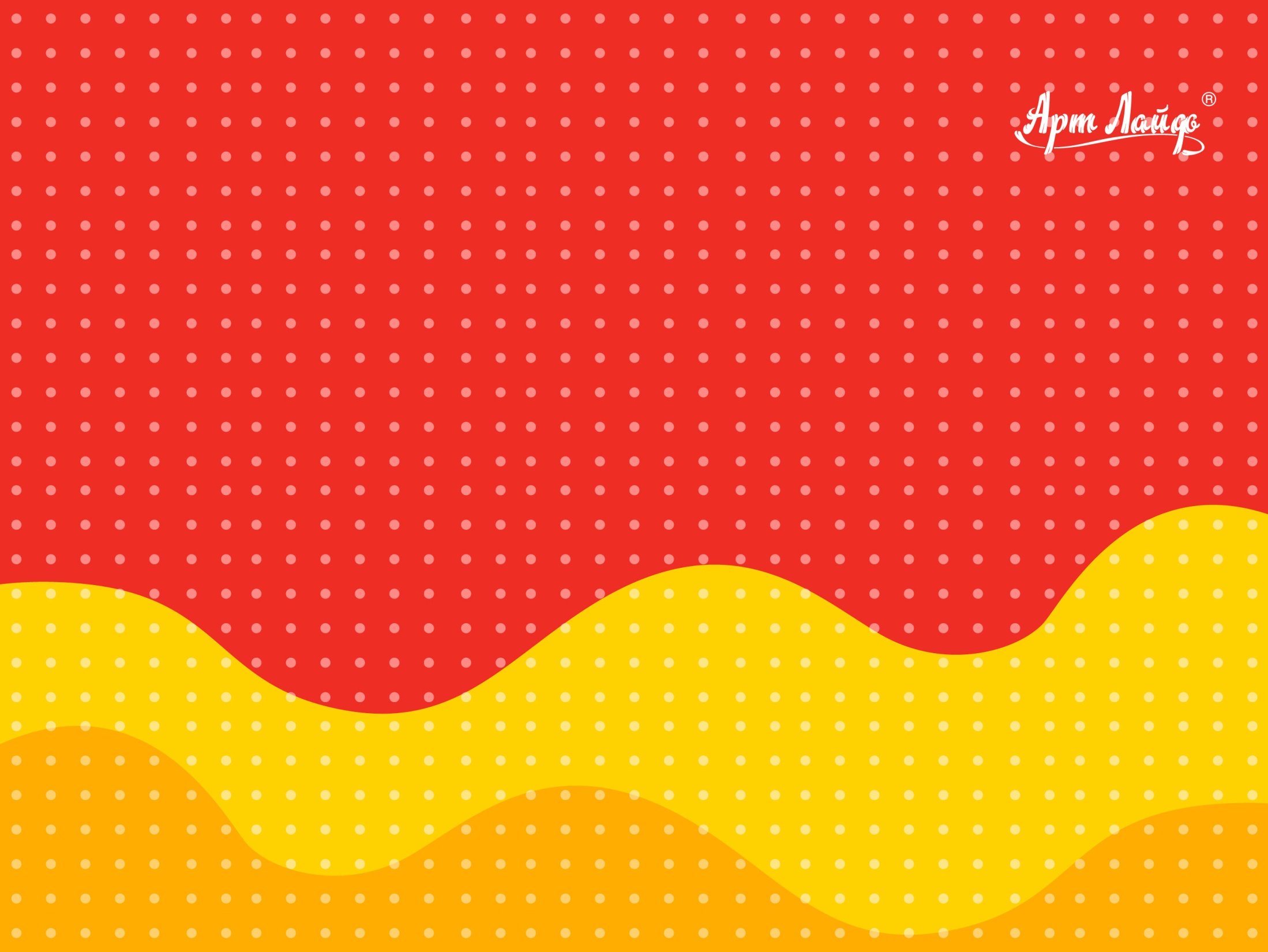 АТРИБУТИКА
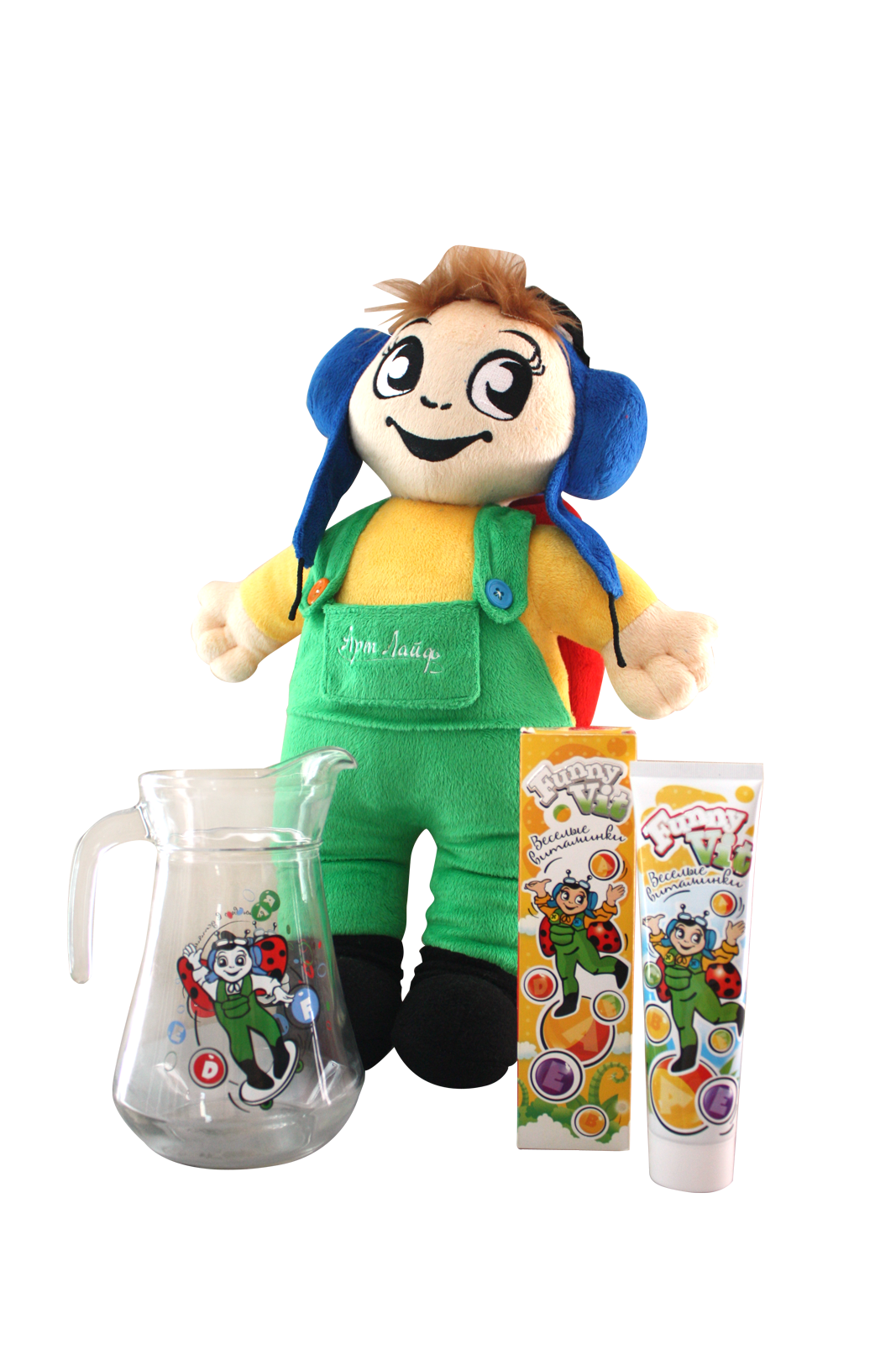 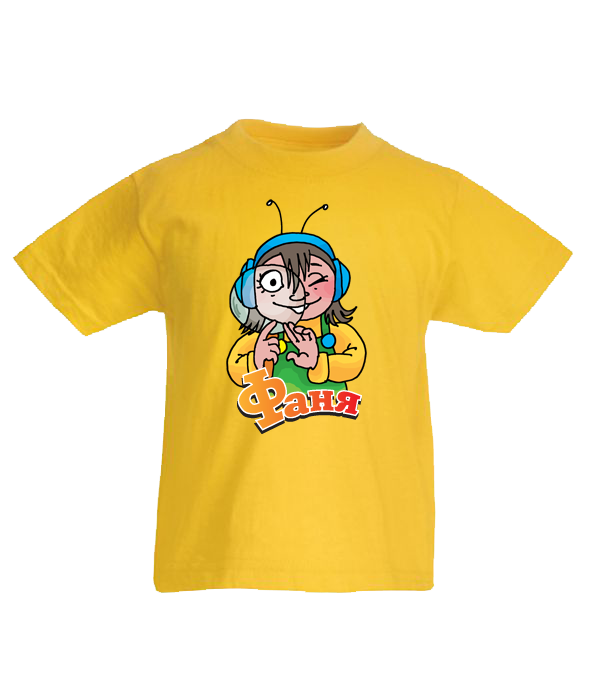 ДЛЯ  ПРАЗДНИКА
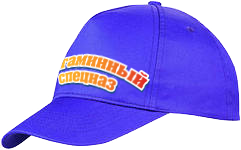 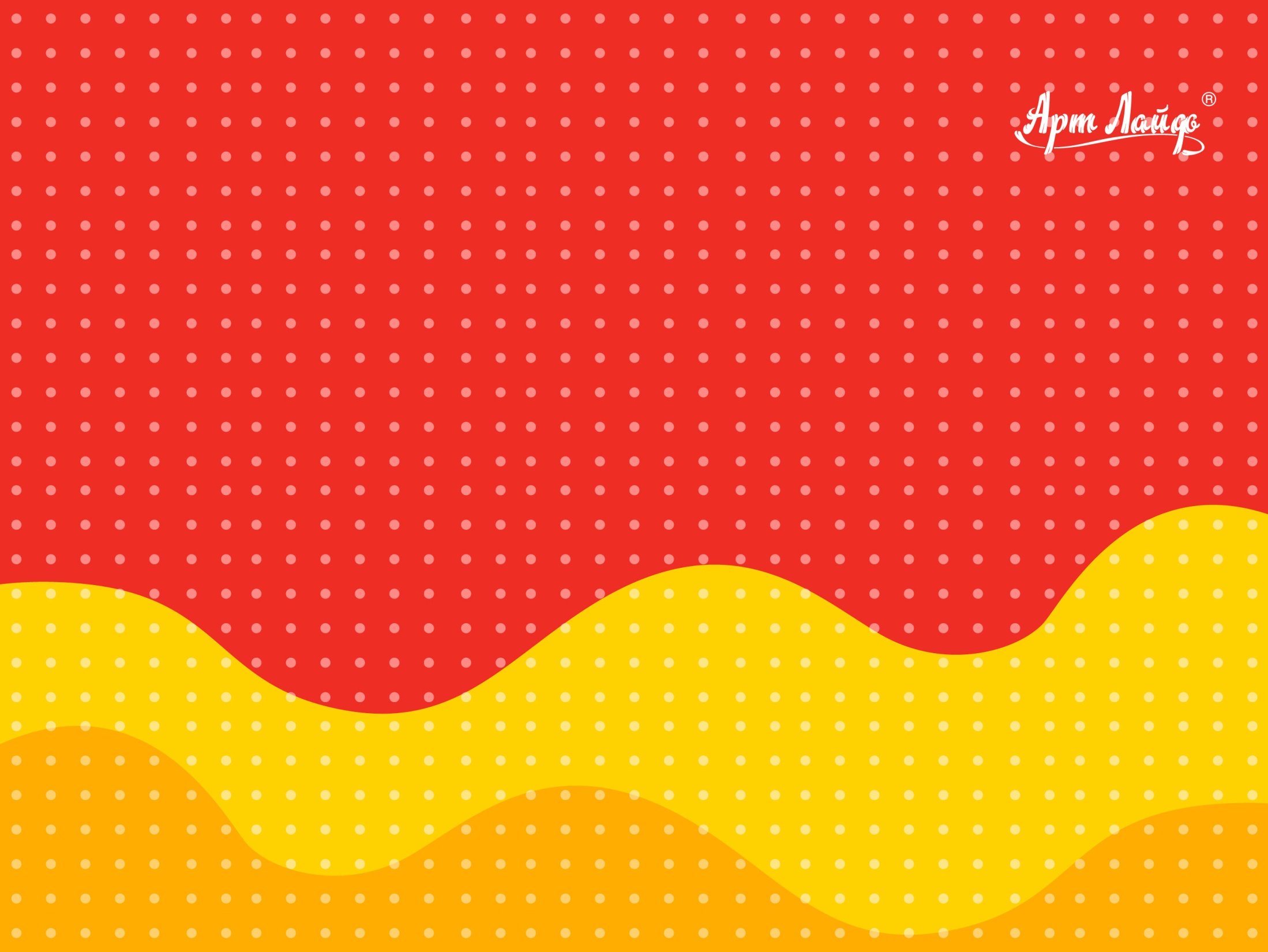 АТТРИБУТИКА
НА КАЖДЫЙ ДЕНЬ
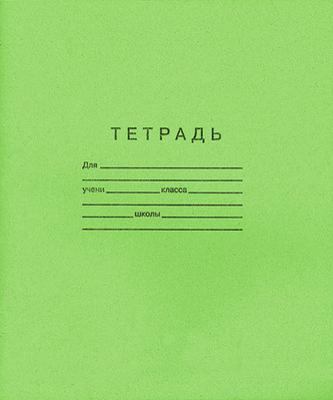 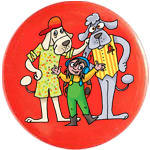 КАНЦЕЛЯРСКИЕ 
ПРИНАДЛЕЖНОСТИ
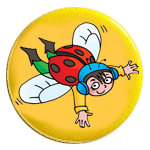 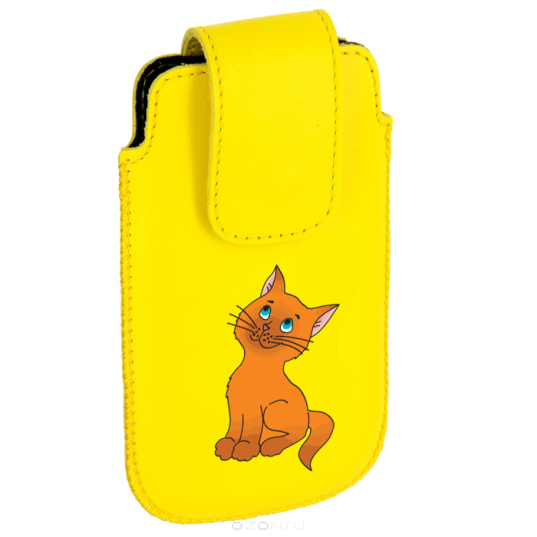 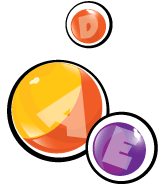 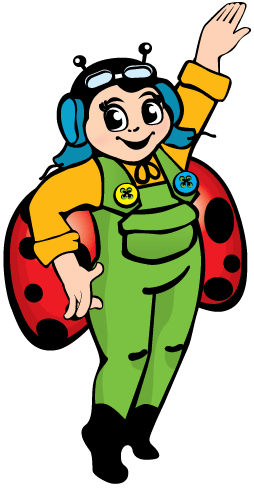 ЗНАЧКИ- СВЕТООТРАЖАТЕЛИ
АКТУАЛЬНО!!!
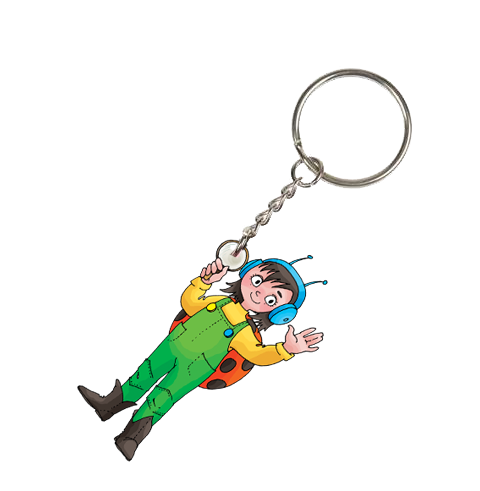 БРЕЛКИ
ЧЕХЛЫ ДЛЯ ТЕЛЕФОНА
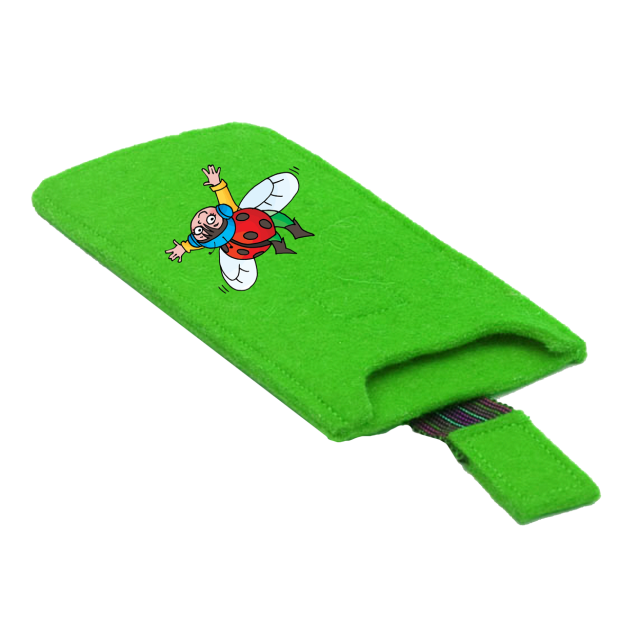 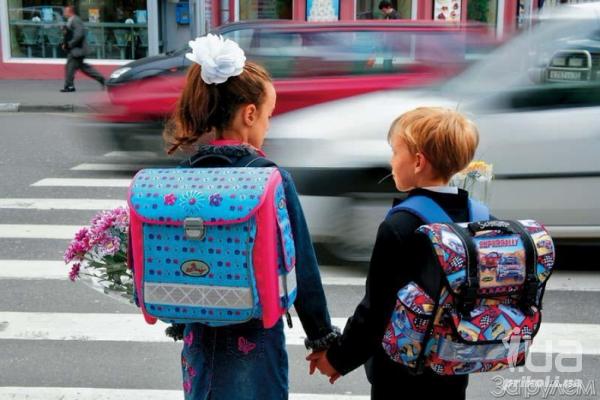 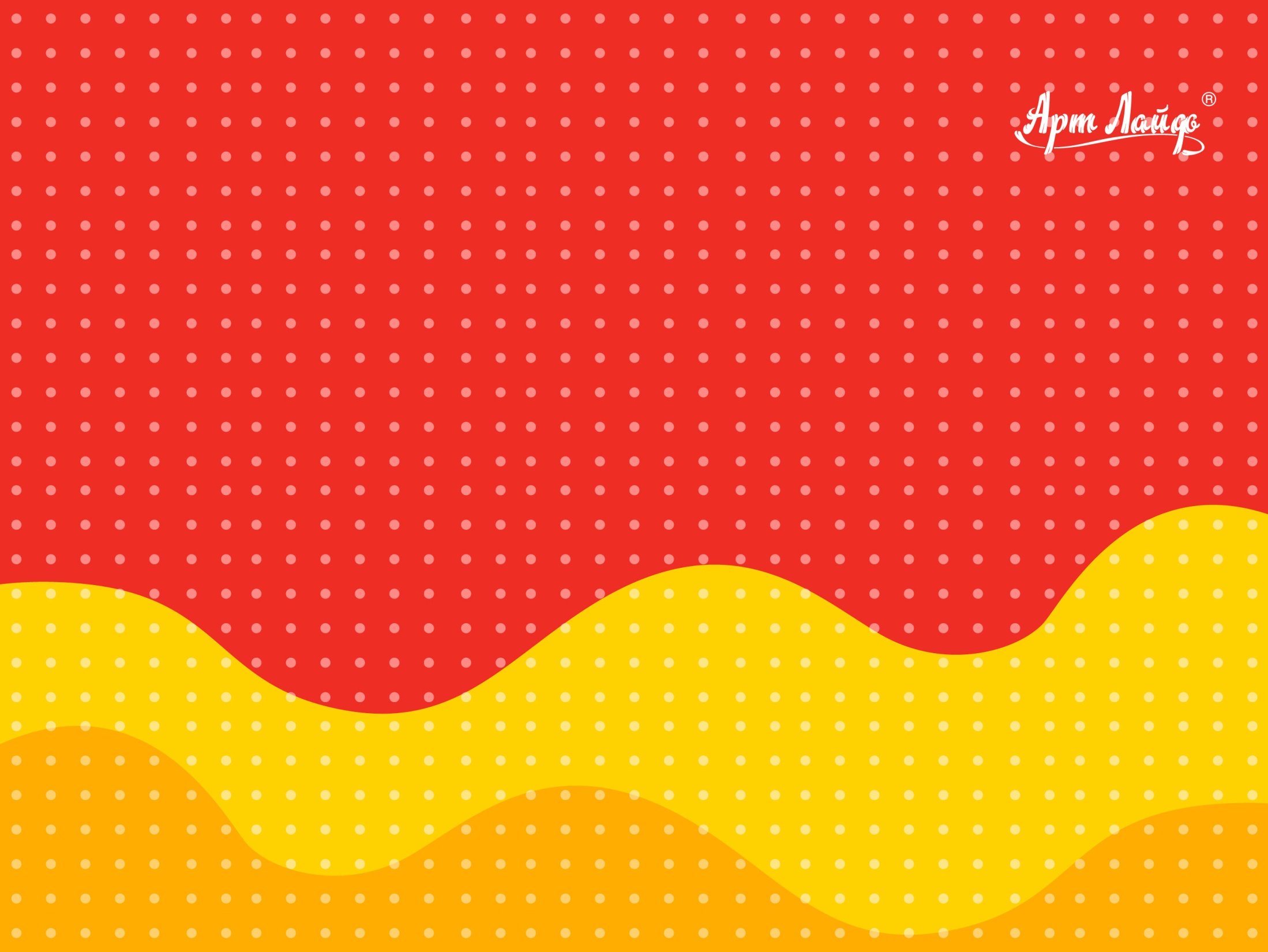 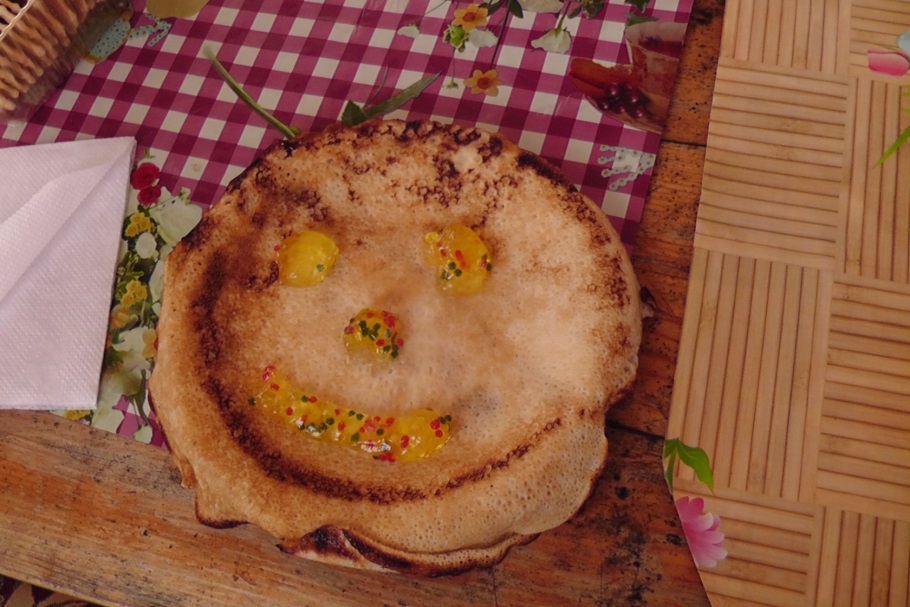 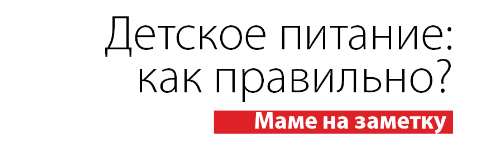 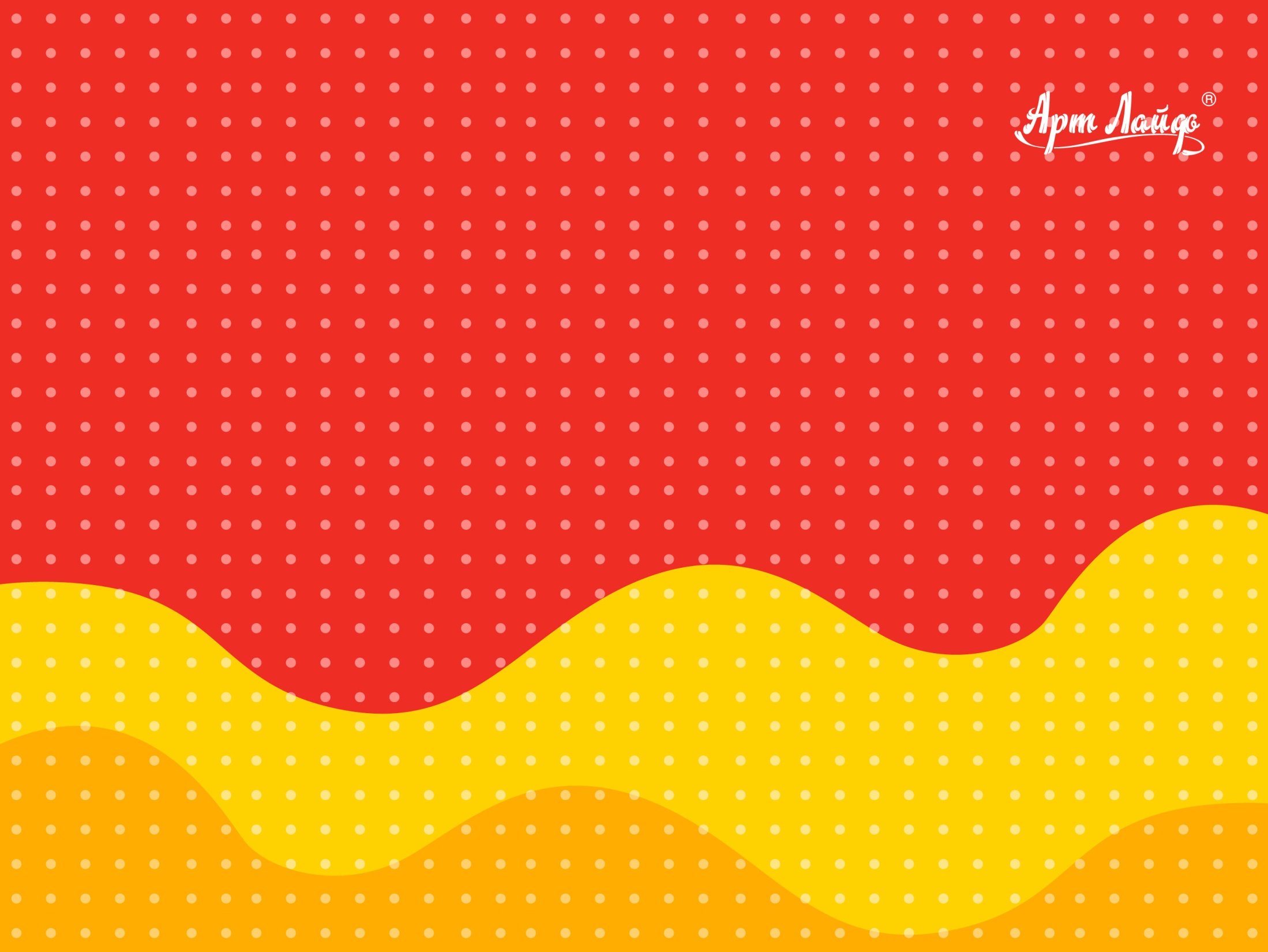 ПАМЯТКА «МАМЕ НА ЗАМЕТКУ»
Основы здорового питания детей и примерное меню с включением продуктов Артлайф

ЗАЧЕМ? 
Раздаточный материал
Тема для вхождения в аудиторию
Имидж эксперта
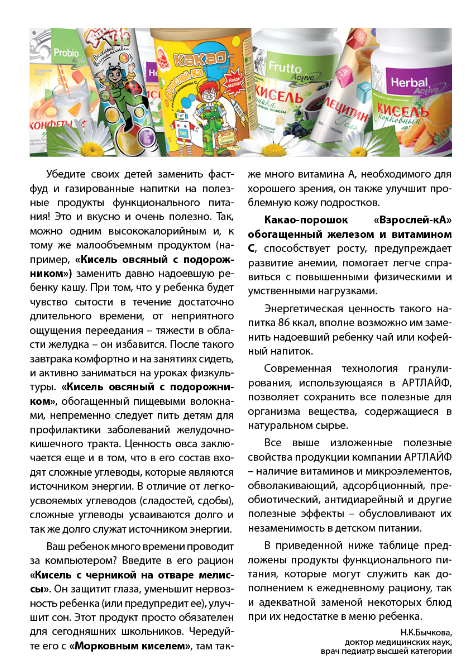 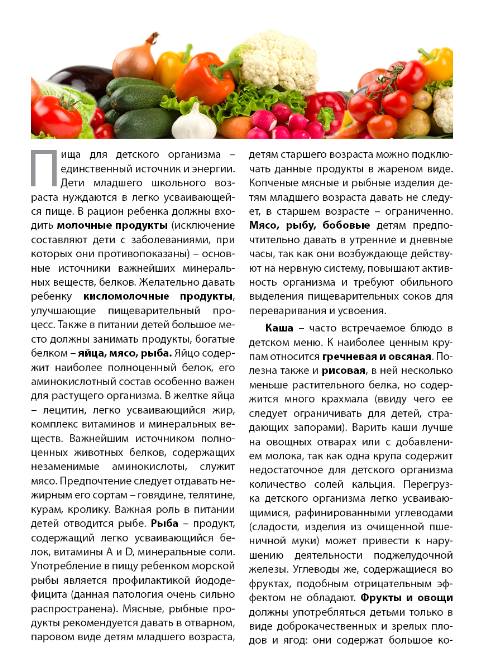 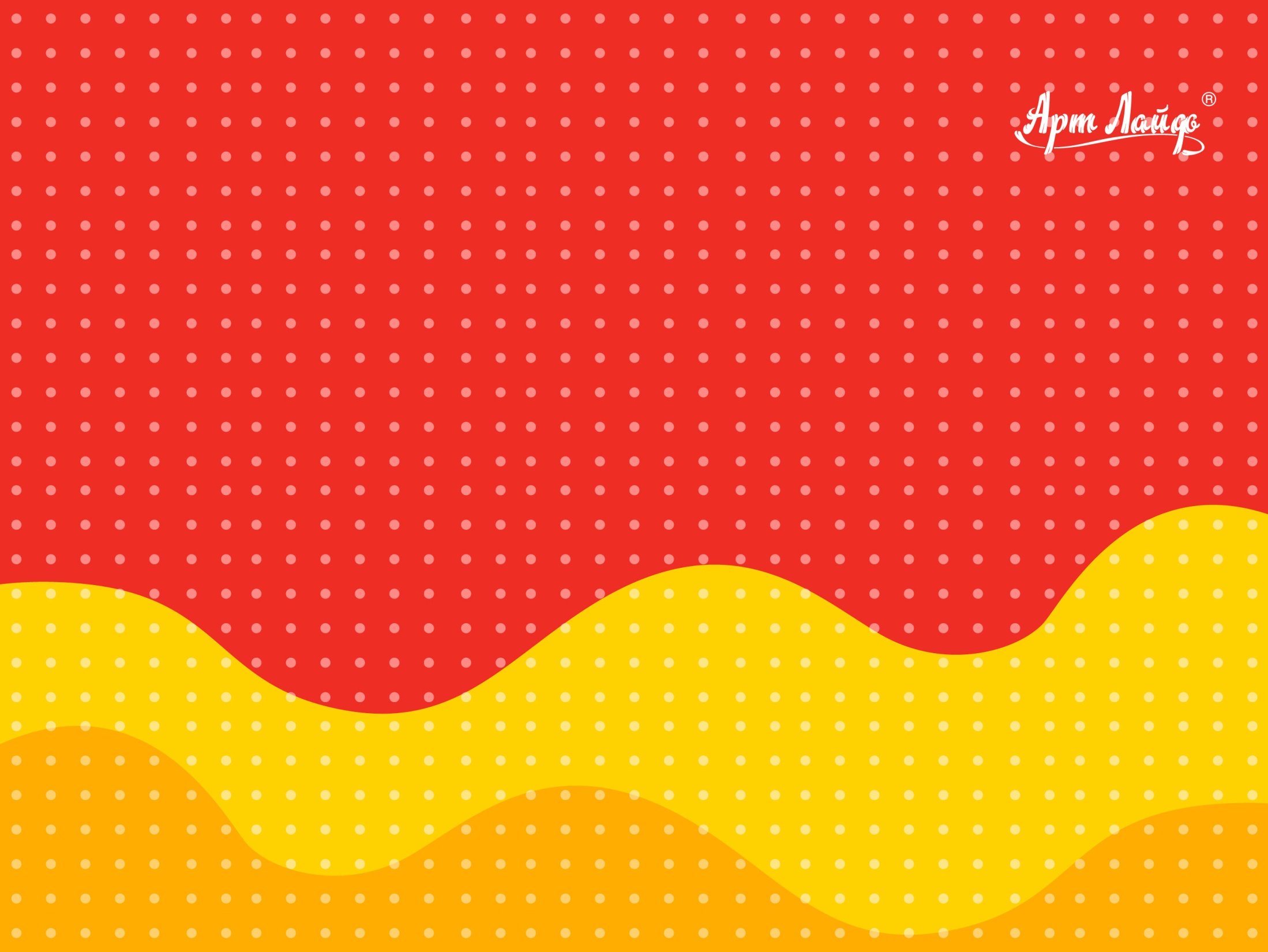 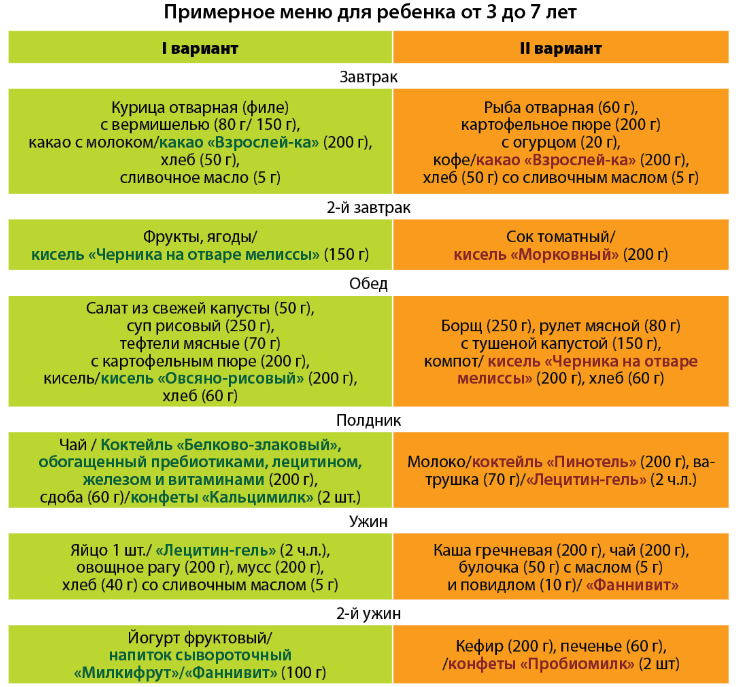 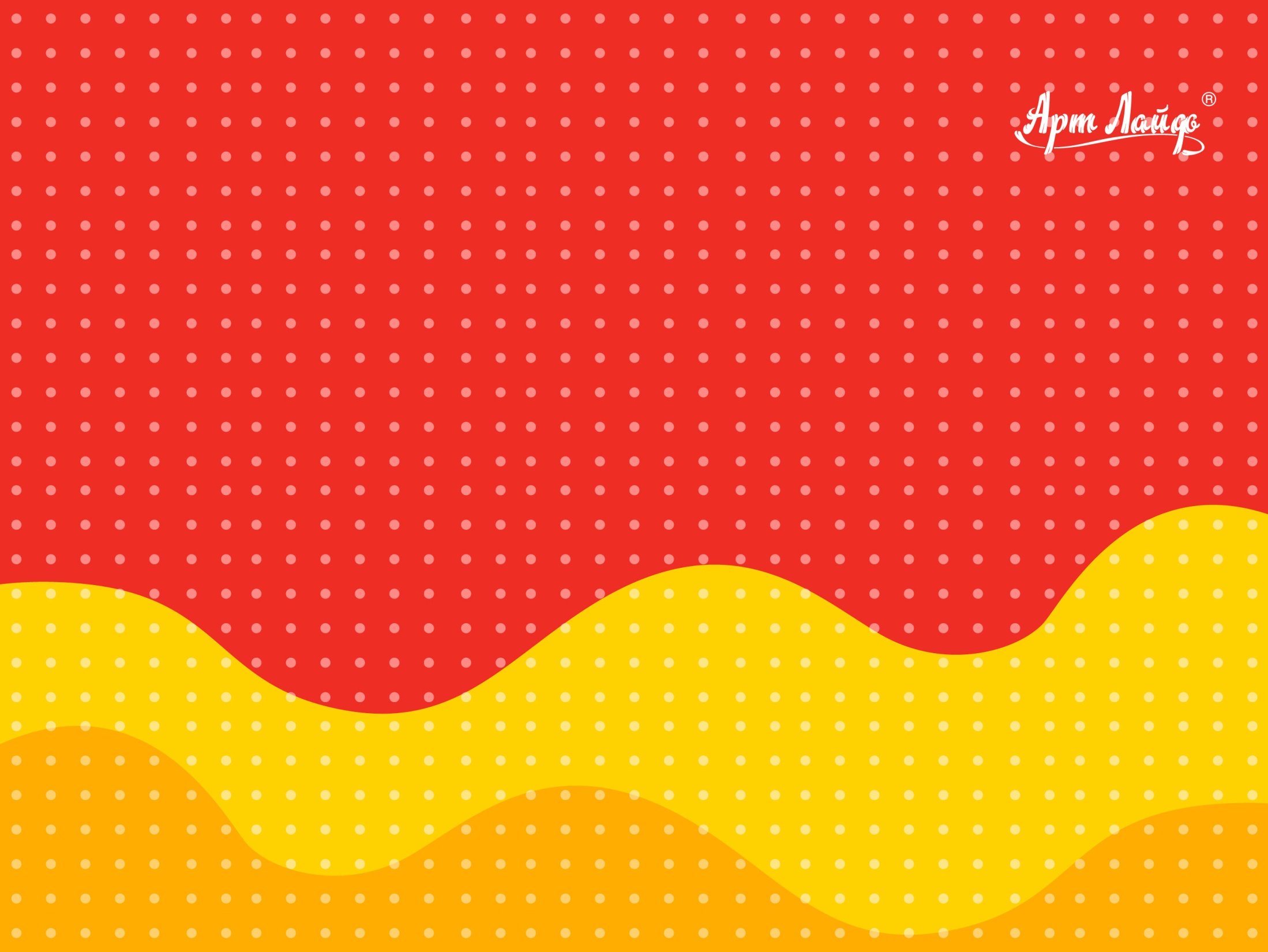 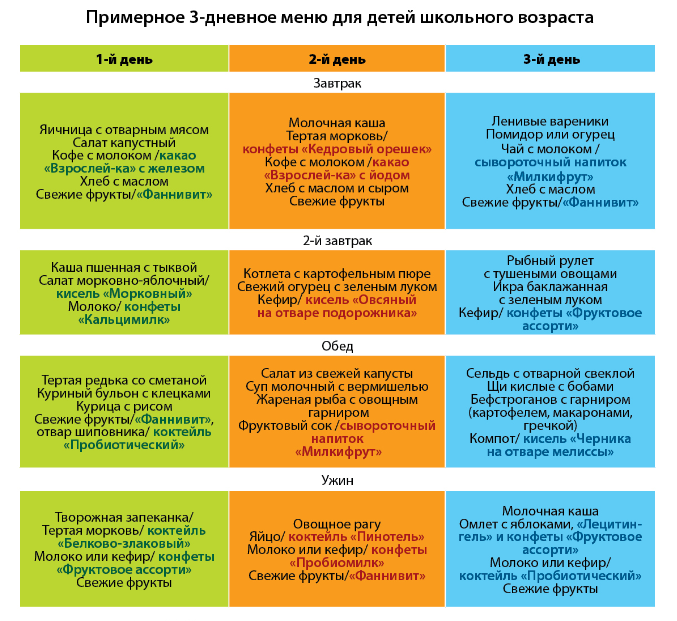 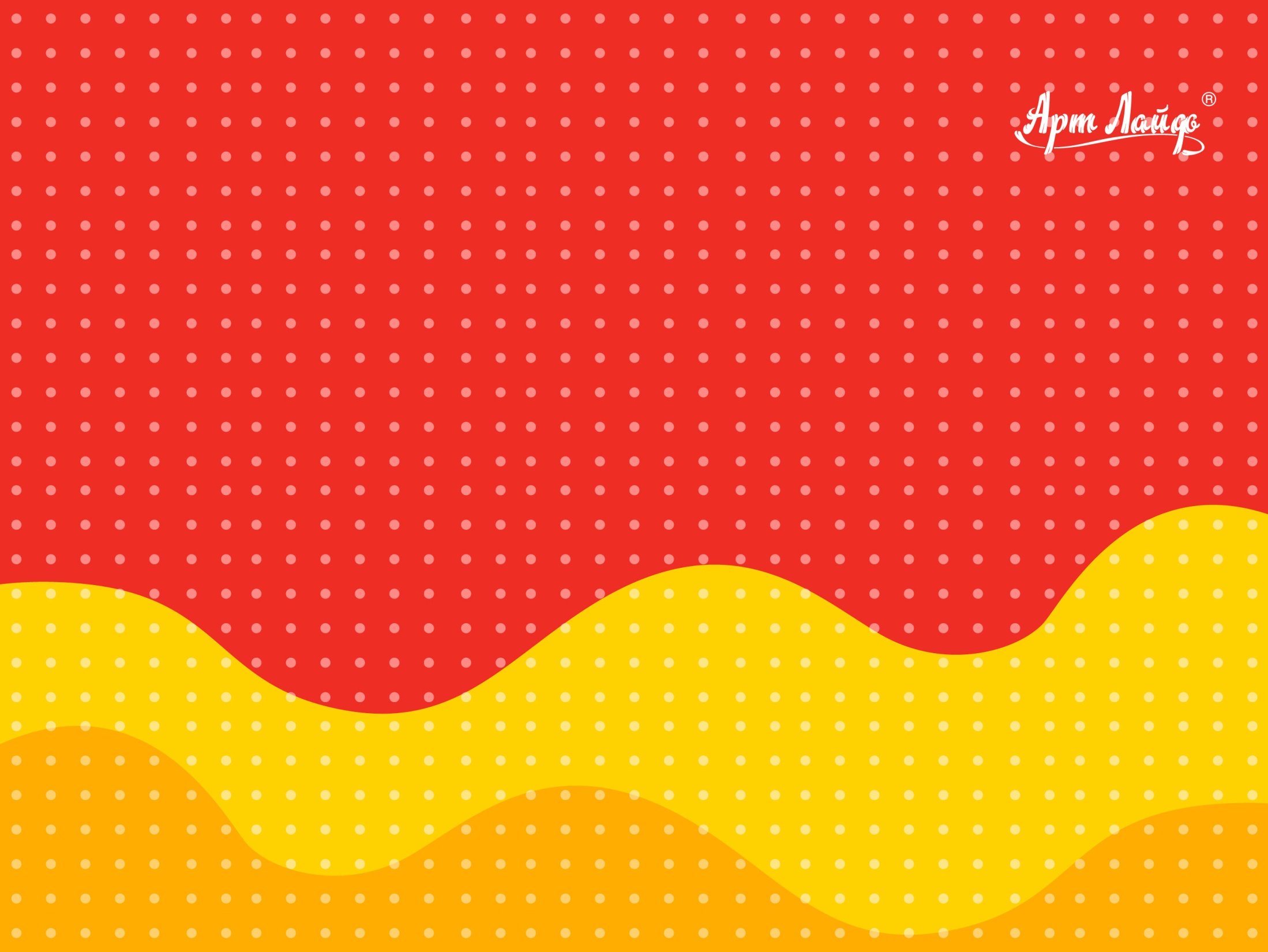 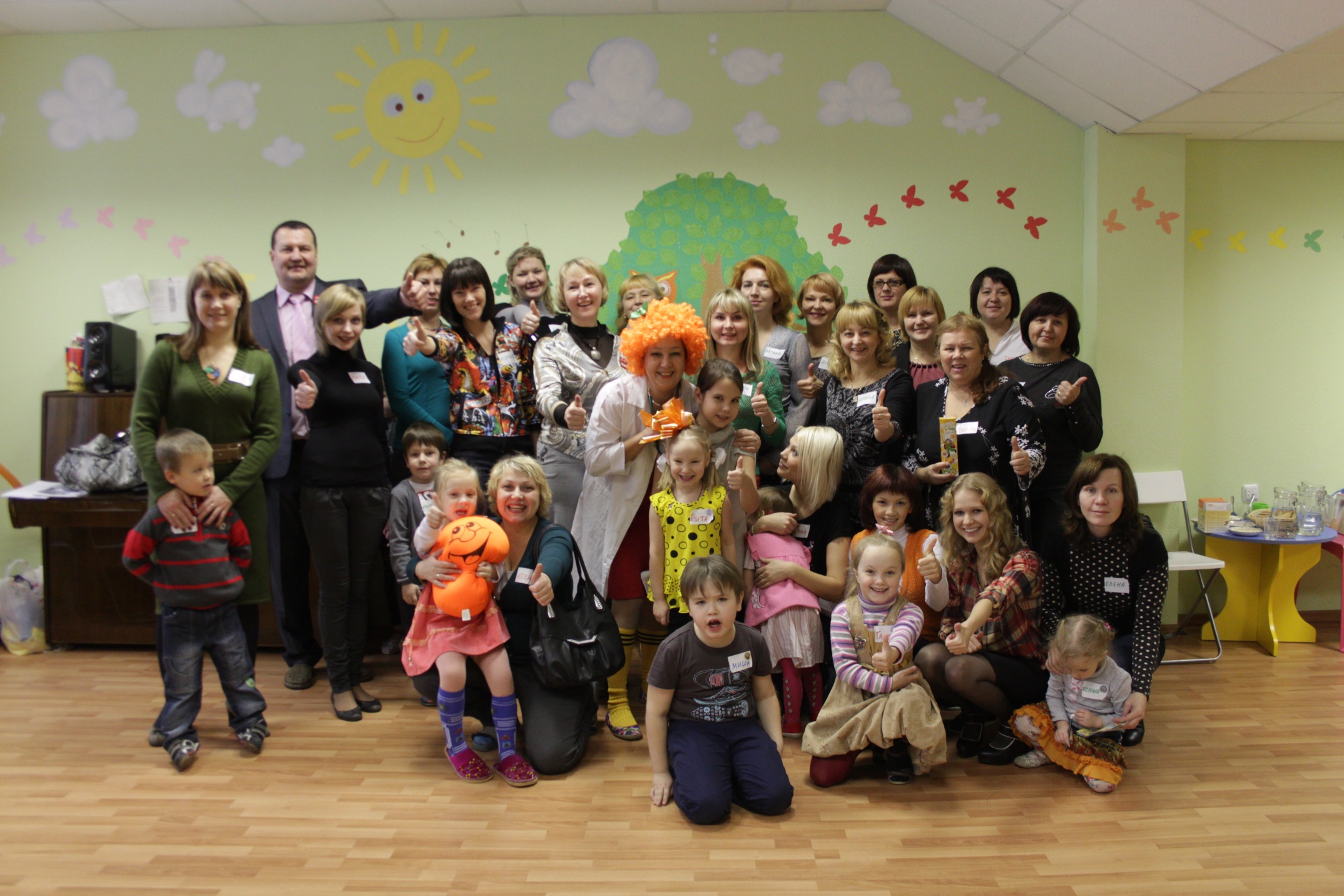 С любовью к детям!
Северодвинск
artlife.sever@gmail.com   (8184)563-562